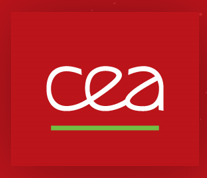 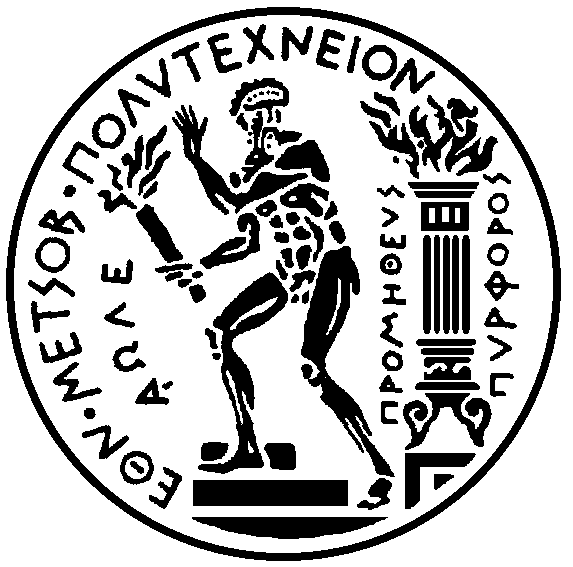 Updates on neutron-induced reaction cross section measurements on structural materials
M. Diakaki1, G. Gkatis1,2, A. Karakaxi1,2, A. Mengoni3,4, 
G. Noguere2, C. Paradela5, E. Pirovano6, A. Plompen5,
P. Schillebeckx
1 Department of Physics, National Technical University of Athens, 15780 Athens, Greece
2 CEA/DES/IRESNE/DER/SPRC/LEPh, Cadarache, 13108 Saint Paul Lez Durance, France
3 European Organisation for Nuclear Research (CERN), Switzerland
4 ENEA Bologna / INFN, Sezione di Bologna, Italy
5 European Commission, Joint Research Centre, 2440 Geel, Belgium
6 Physikalisch-Technische Bundesanstalt, 38116 Braunschweig, Germany
INDEN meeting on Structural Materials, 16-20 December 2024, IAEA
OUTLINE
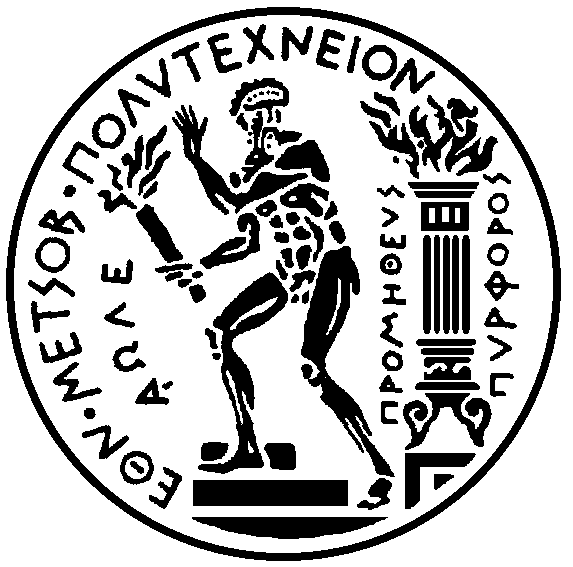 Neutron scattering measurements at the ELISA setup (GELINA facility) with enriched Fe samples (54Fe, 56Fe)

Transmission measurements  with natural Fe samples.

I will not show new results on direct capture (the same from last year)

Near future perspectives
The 54Fe, 56Fe is the PhD thesis of Georgios Gkatis  (CEA Cadarache-NTUA).
A new PhD student is starting soon on the continuation with the Cu isotopes.
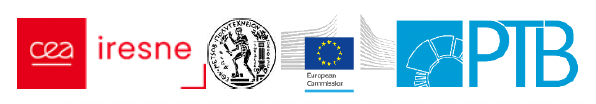 Experimental campaign at GELINA
Neutron induced scattering (elastic/inelastic) on Iron isotopes at GELINA with highly enriched targets: 56Fe, 54Fe






Transmission measurements using natural Fe samples of different thicknesses
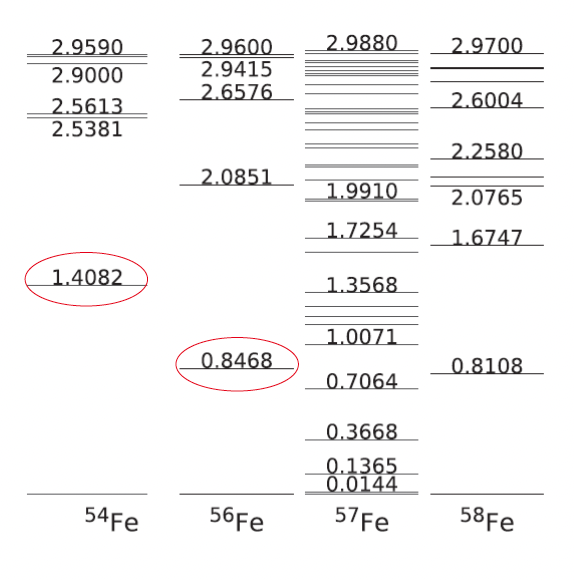 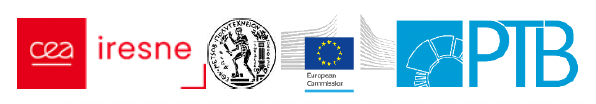 Neutron scattering on 54Fe and 56Fe with the ELISA setup (JRC-Geel)
En ~ 1-6 MeV: 
No theoretical model able to reproduce the fluctuating behavior present in medium-mass nuclei 
Neutron scattering dominant BUT difficult to measure => Cross section data very limited and scarce even for very important isotopes  (double differential and angle integrated)
EXFOR data on Fe(n,el)
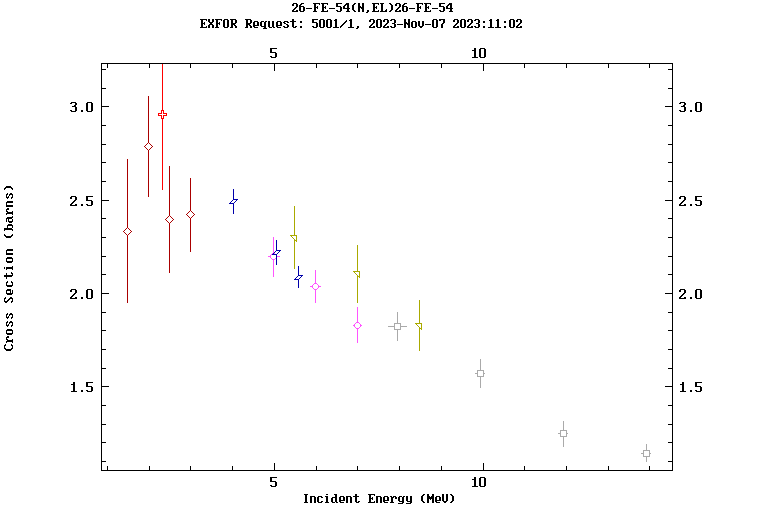 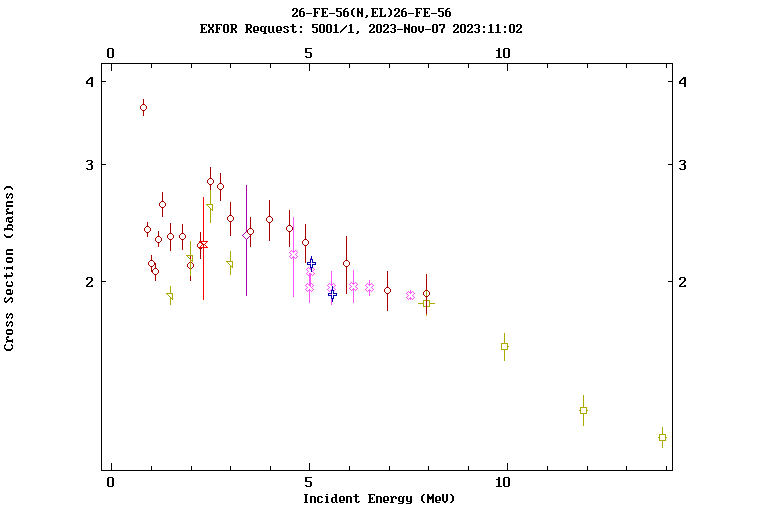 56Fe
54Fe
=> Evaluated (n,el) data often obtained by subtracting total and competing reaction cross sections
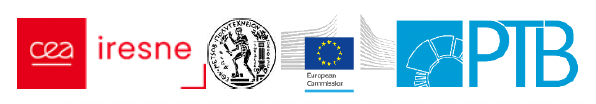 4
[Speaker Notes: 2 proton based kai 2 deuteron based per angle.]
Neutron scattering on 54Fe and 56Fe with the ELISA setup (JRC-Geel)
ELISA setup (Elastic and Inelastic Scattering Array)*:
High-resolution neutron scattering double differential cross section data En ~1-8 MeV
32 liquid organic scintillators at 8 scattering angles : detection of scattered neutrons
4 detectors per angle for redundancy/ cross checks (2 types of detectors per angle : EJ301, EJ315).
Fission chamber (1.37m from the sample) : measurement of the neutron flux 
The setup is placed at a 30 m distance from the GELINA neutron source (FP1_30m). 
Already used for (n,el) on natural Iron  [2] -> this experiment lacked statistics.
Highly enriched targets:
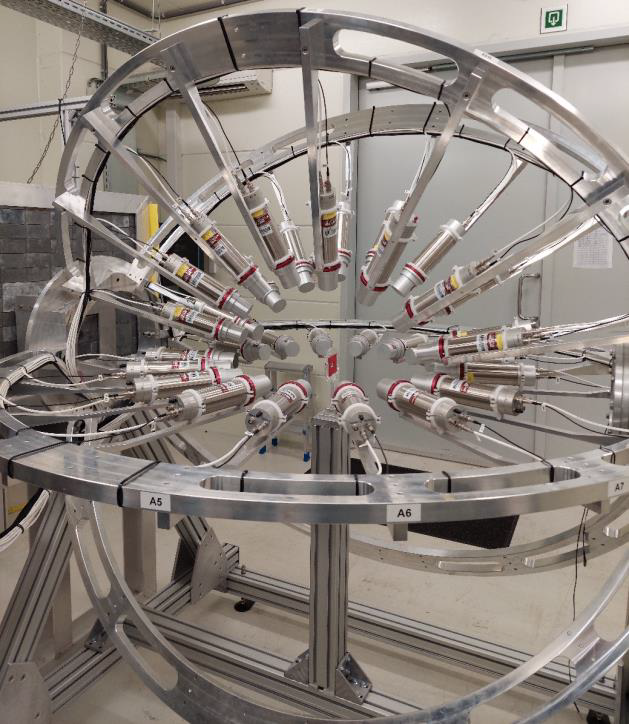 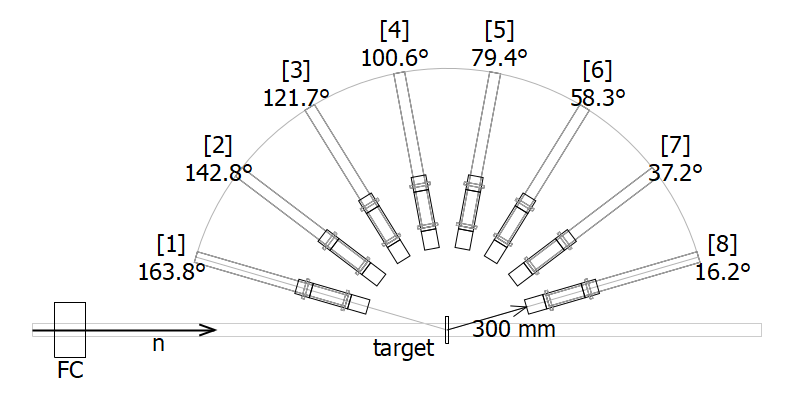 54Fe
56Fe
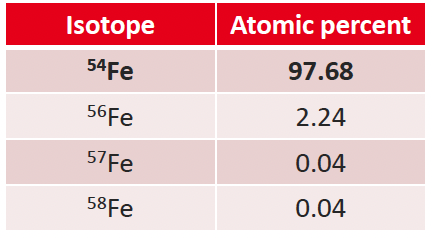 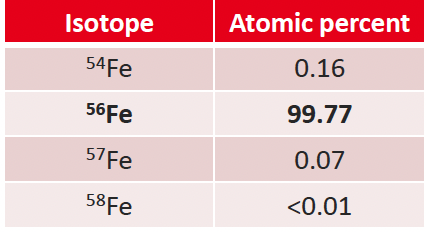 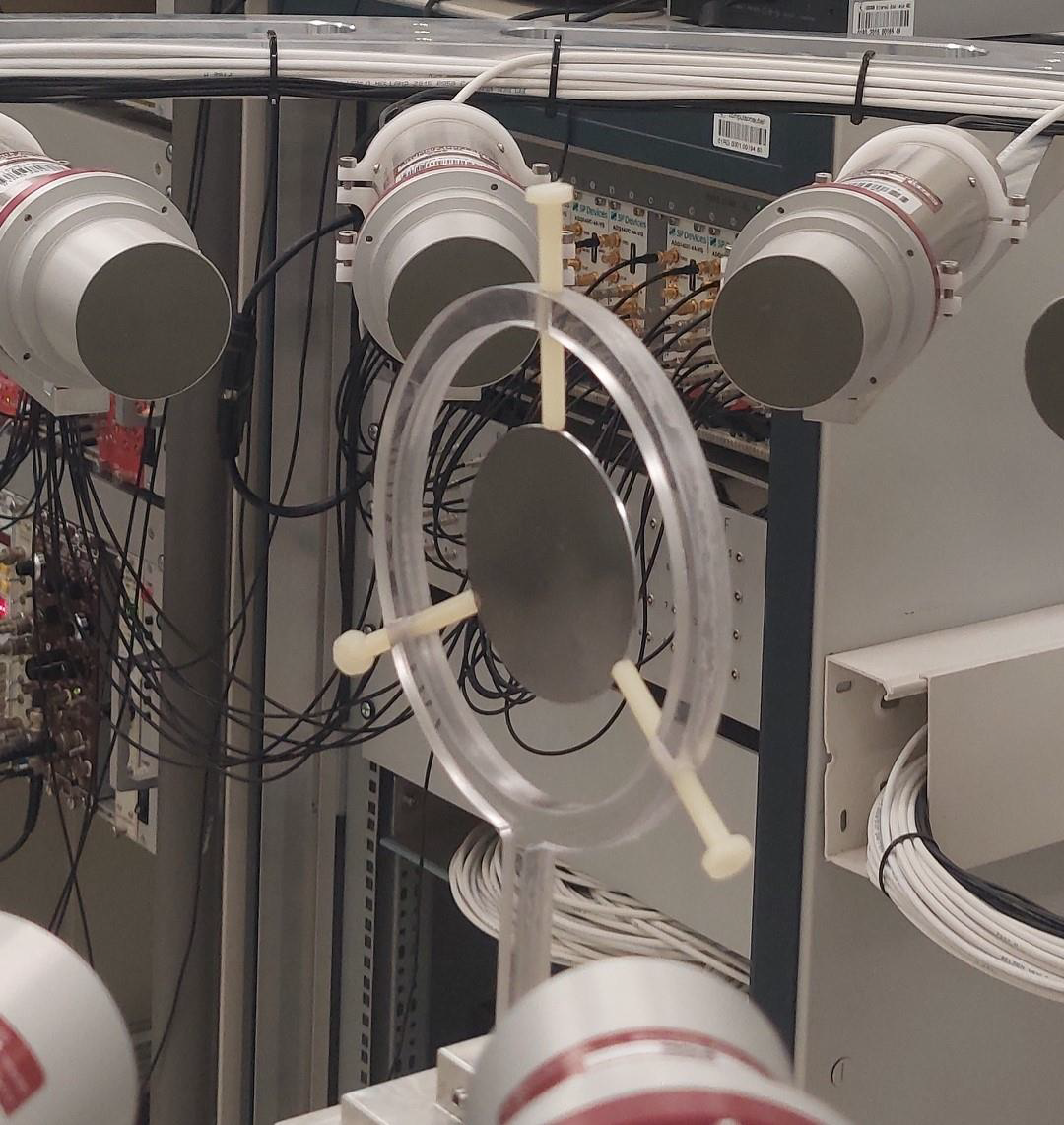 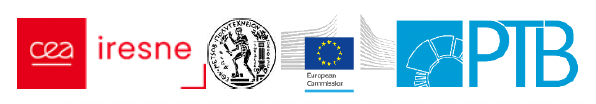 *[1]M. Nyman et al., EPJ Web of Conferences 239, 17003 (2020)
  [2]E. Pirovano et al., Phys. Rev. C 99, 024601 (2019)
5
[Speaker Notes: Two types of measurements were performed. One
with the sample in place (sample-in) that lasted almost
360 hours, and a second one without the sample (sampleout)
that lasted for almost 330 hours. The sampleout
measurement was carried out in order to establish
the background contribution from in-beam neutrons that
scattered once or multiple times in the air and surrounding
materials and then got detected by one of the scintillators.]
Neutron scattering on 54Fe and 56Fe with the ELISA setup (JRC-Geel)
1) Detector characterization :
        a) Resolution function: γ-ray sources / b) Response function: natC(n,el)  
2) Photon / neutron separation via Pulse Shape Analysis (charge integration method)
3) Background subtraction (sample-out measurement)
4) Elastic–Inelastic separation
5) Multiple scattering correction (Monte Carlo simulations)
6) Cross section calculation:
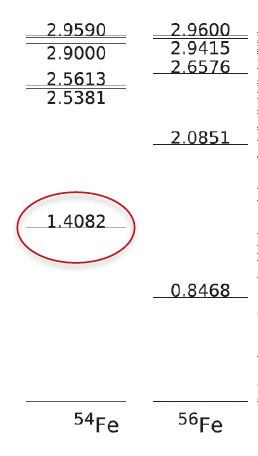 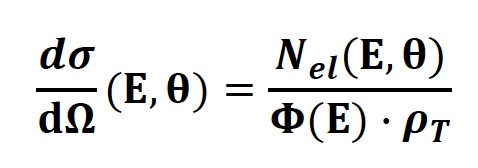 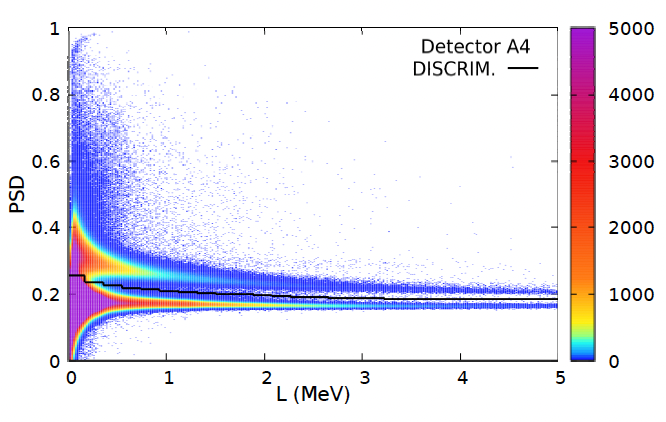 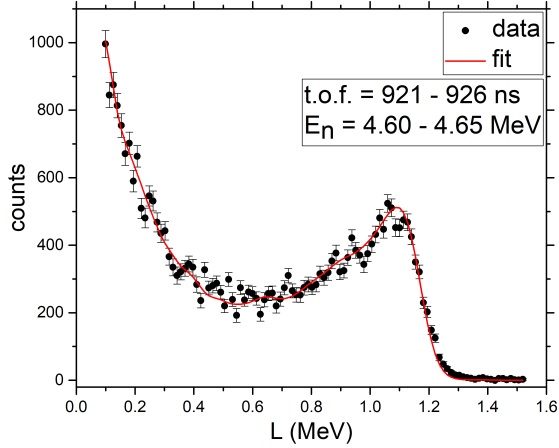 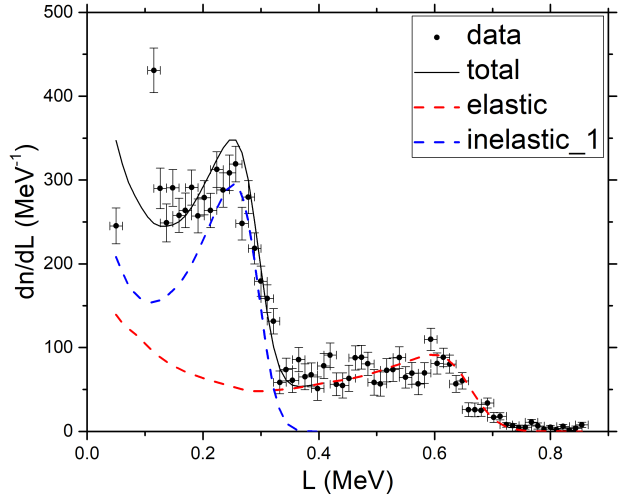 1) 12C(n,el)
4)
2)
inelastic
neutrons
elastic
photons
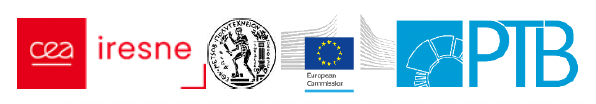 6
[Speaker Notes: Carbon was chosen for its high inelastic
threshold of 4.81 MeV,]
Neutron scattering on 54Fe and 56Fe with the ELISA setup (JRC-Geel)
Validation of the analysis
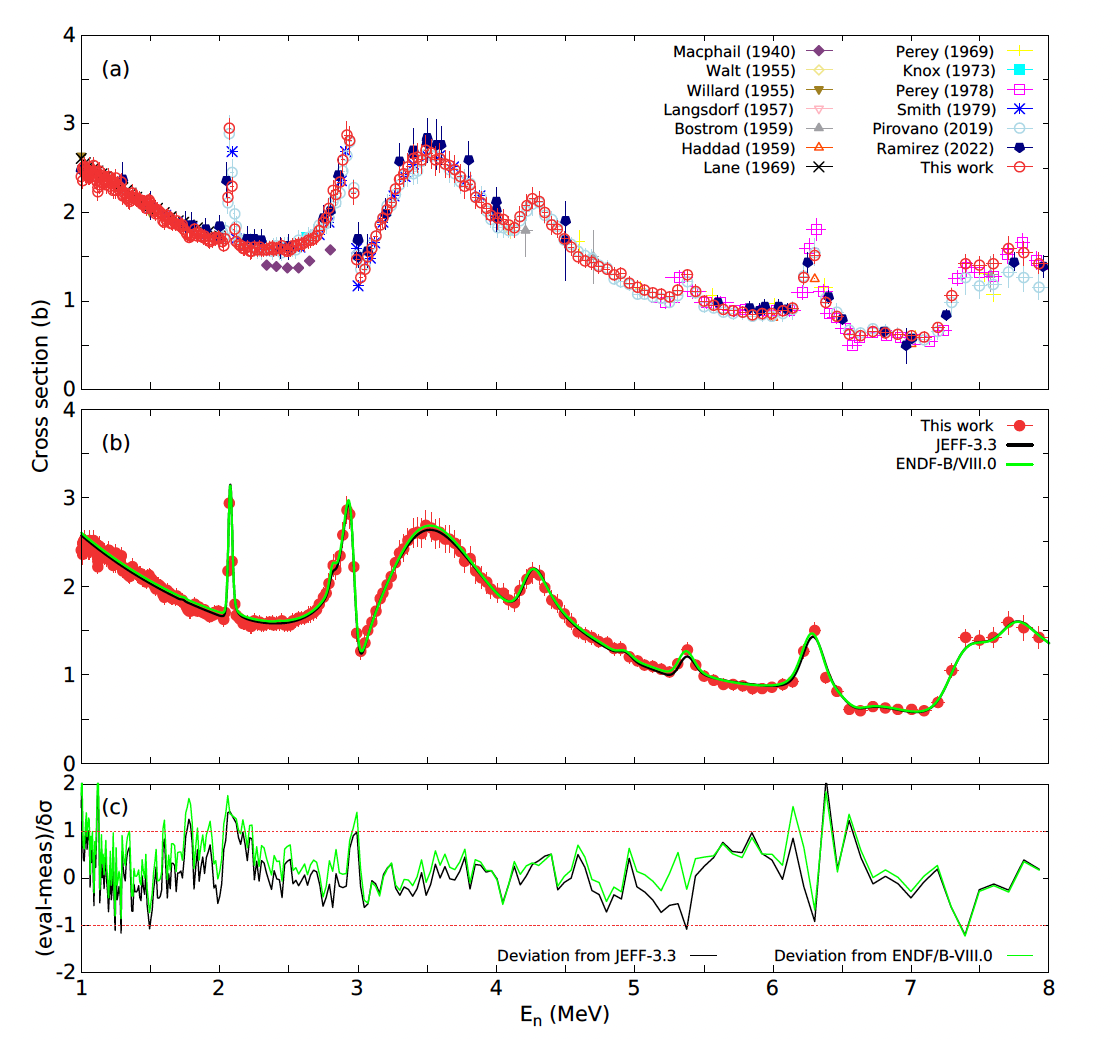 Extraction of the natC(n,n) cross section
Cross section known with <1% uncertainty up to 4.8MeV
Very good agreement between this work and JEFF-3.3, ENDF VIII.0 + EXP. DATA
G. Gkatis et al., Physical Review C, 110(3), 034609, (2024):
   (Angular distributions : 1 - 8 MeV)
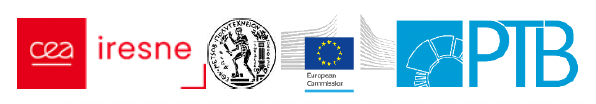 7
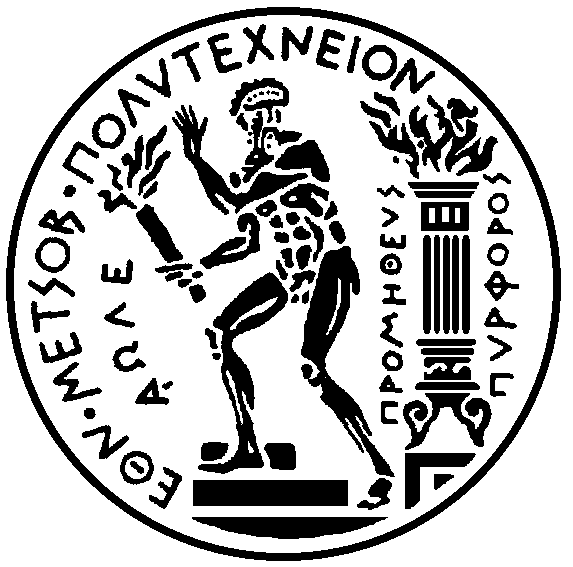 Neutron scattering on 54Fe : 54Fe(n,n) Differential cross sections vs Energy
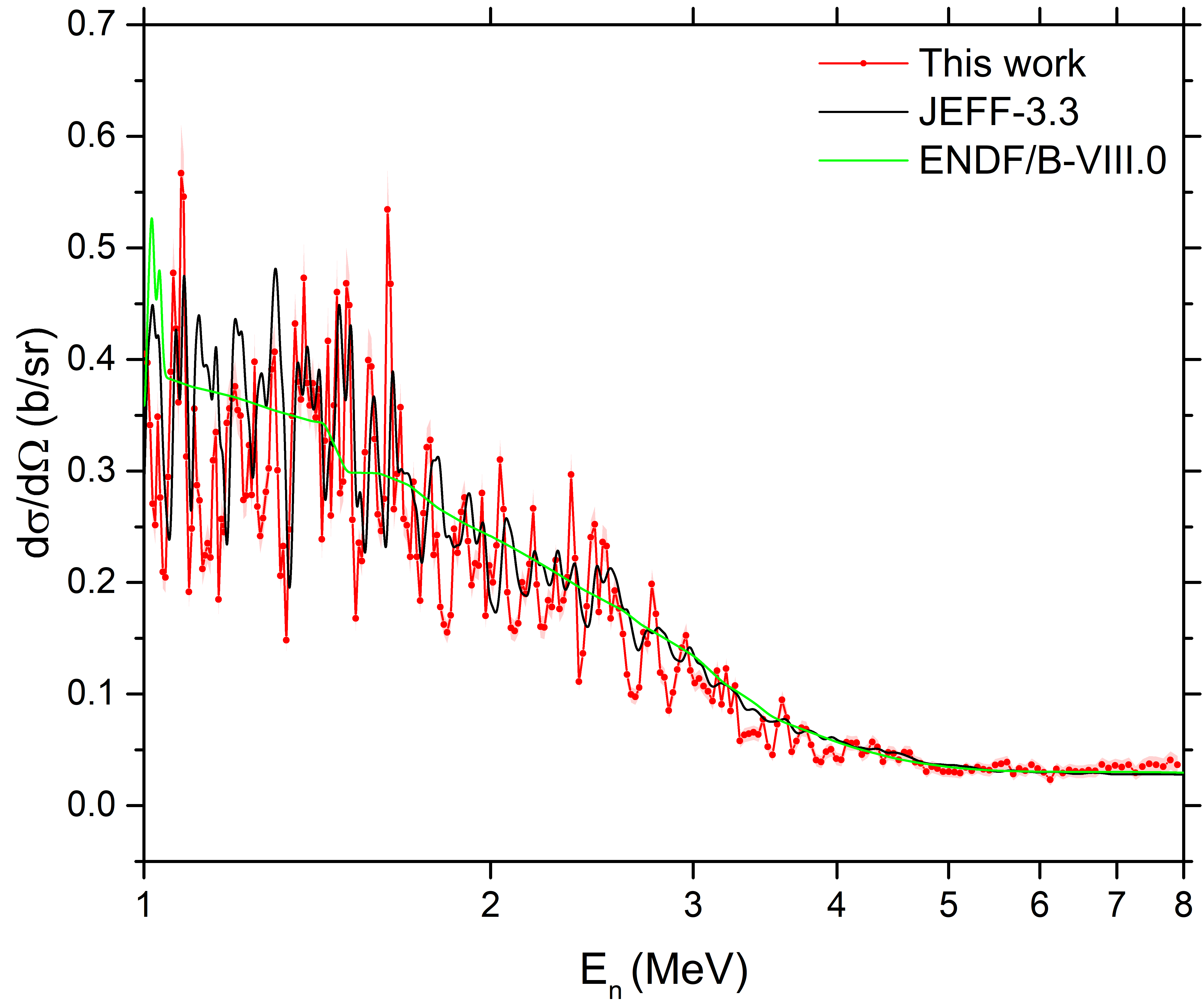 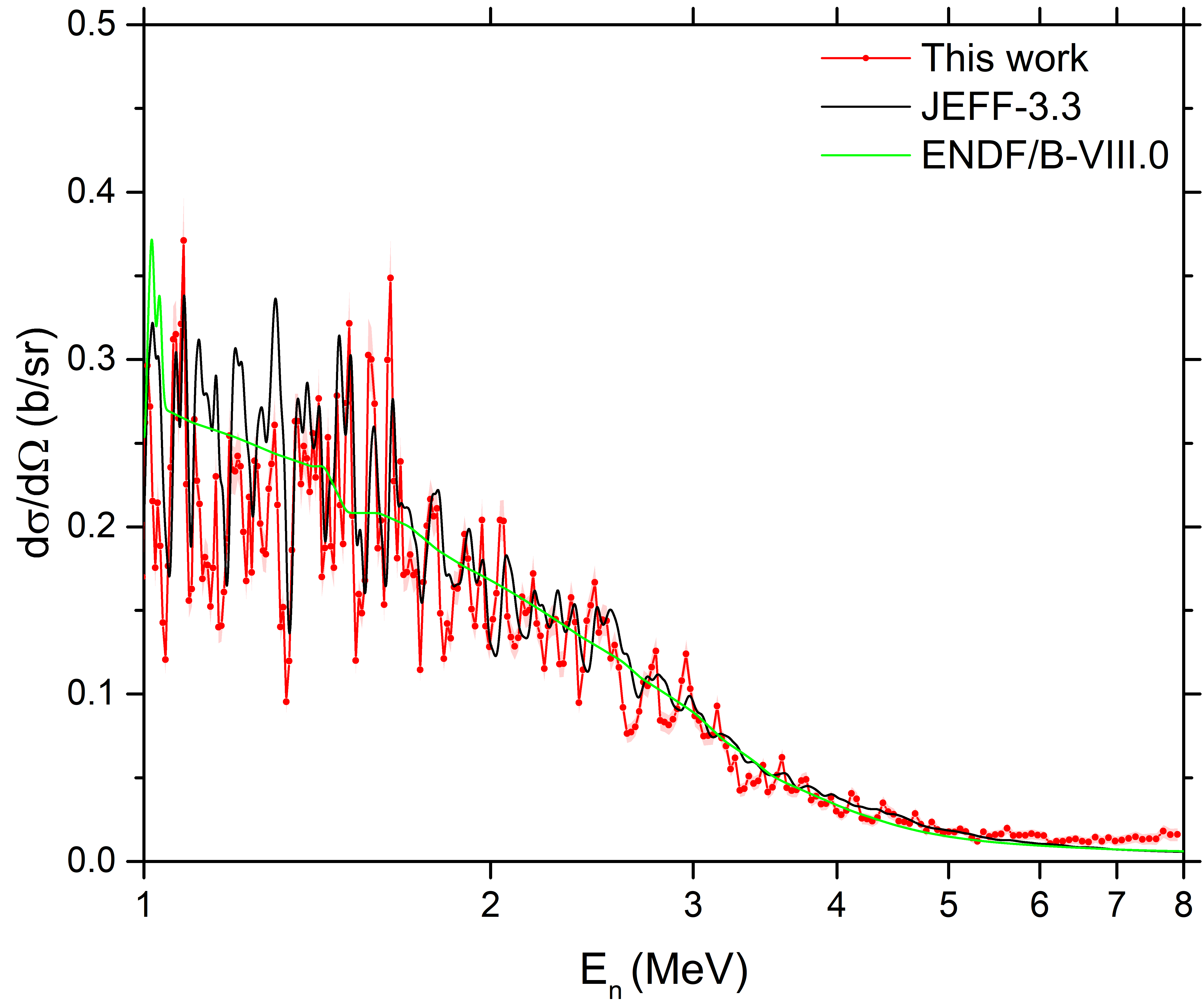 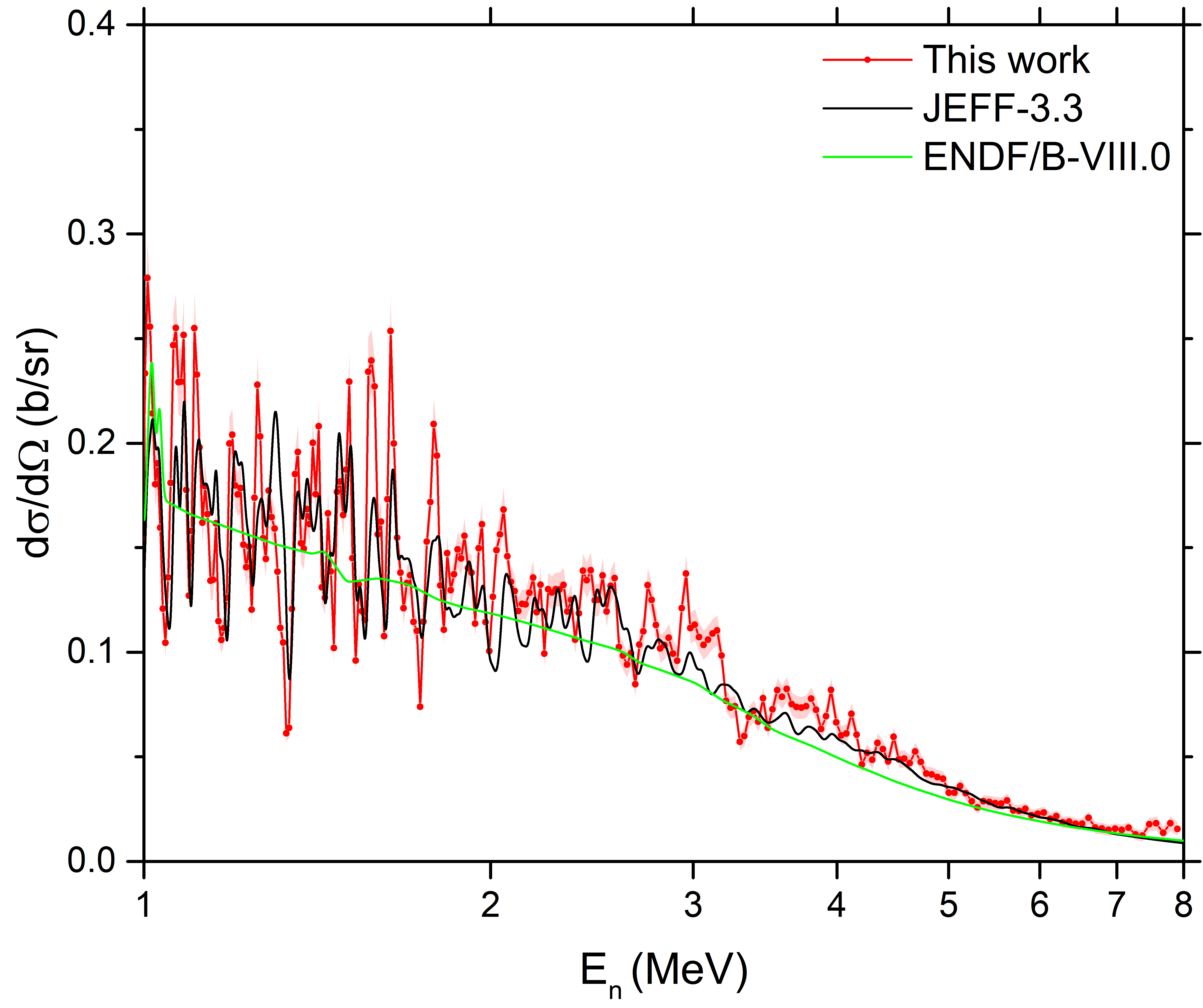 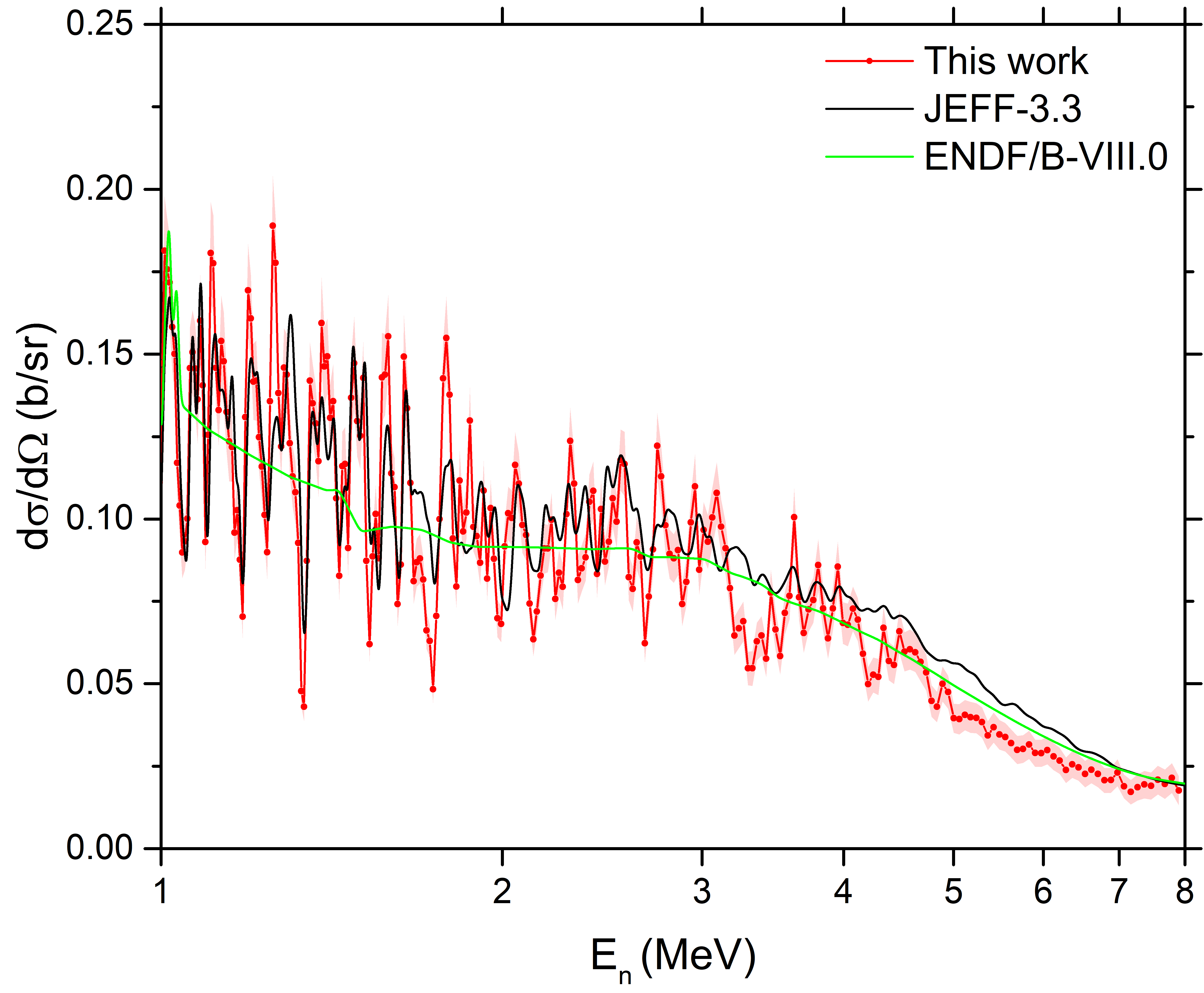 θLAB = 163.8o
θLAB = 121.7o
θLAB = 142.8o
θLAB = 100.6o
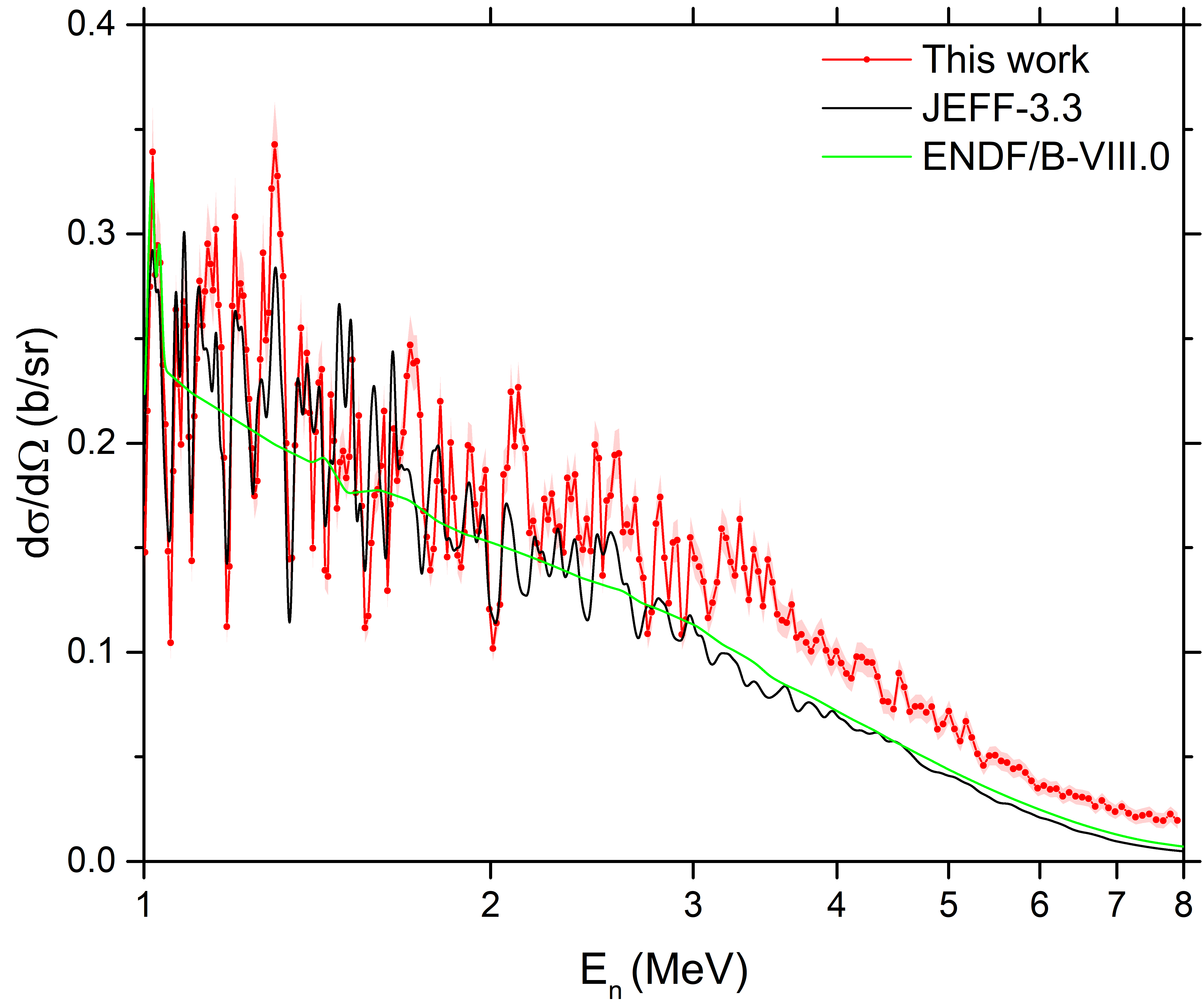 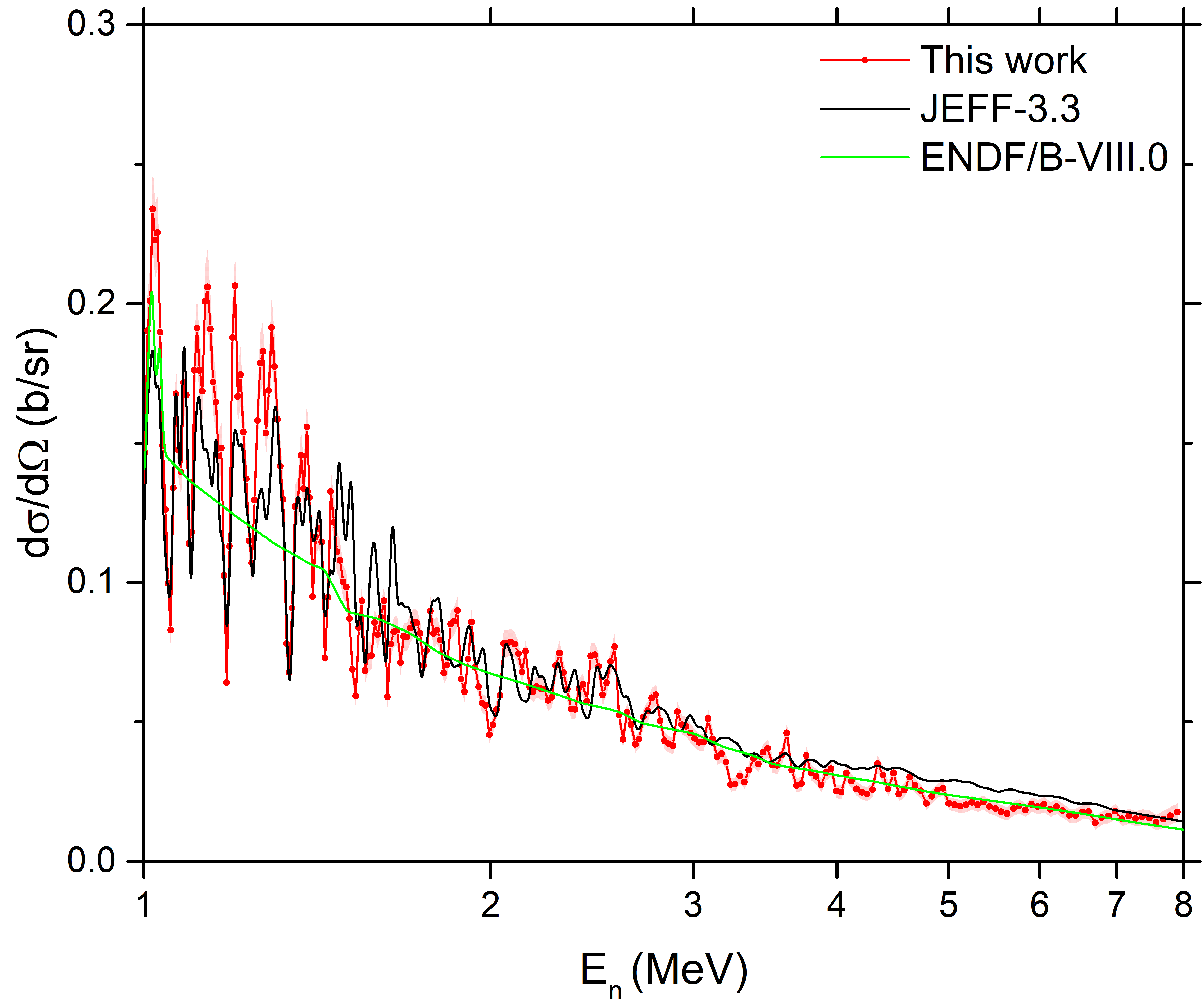 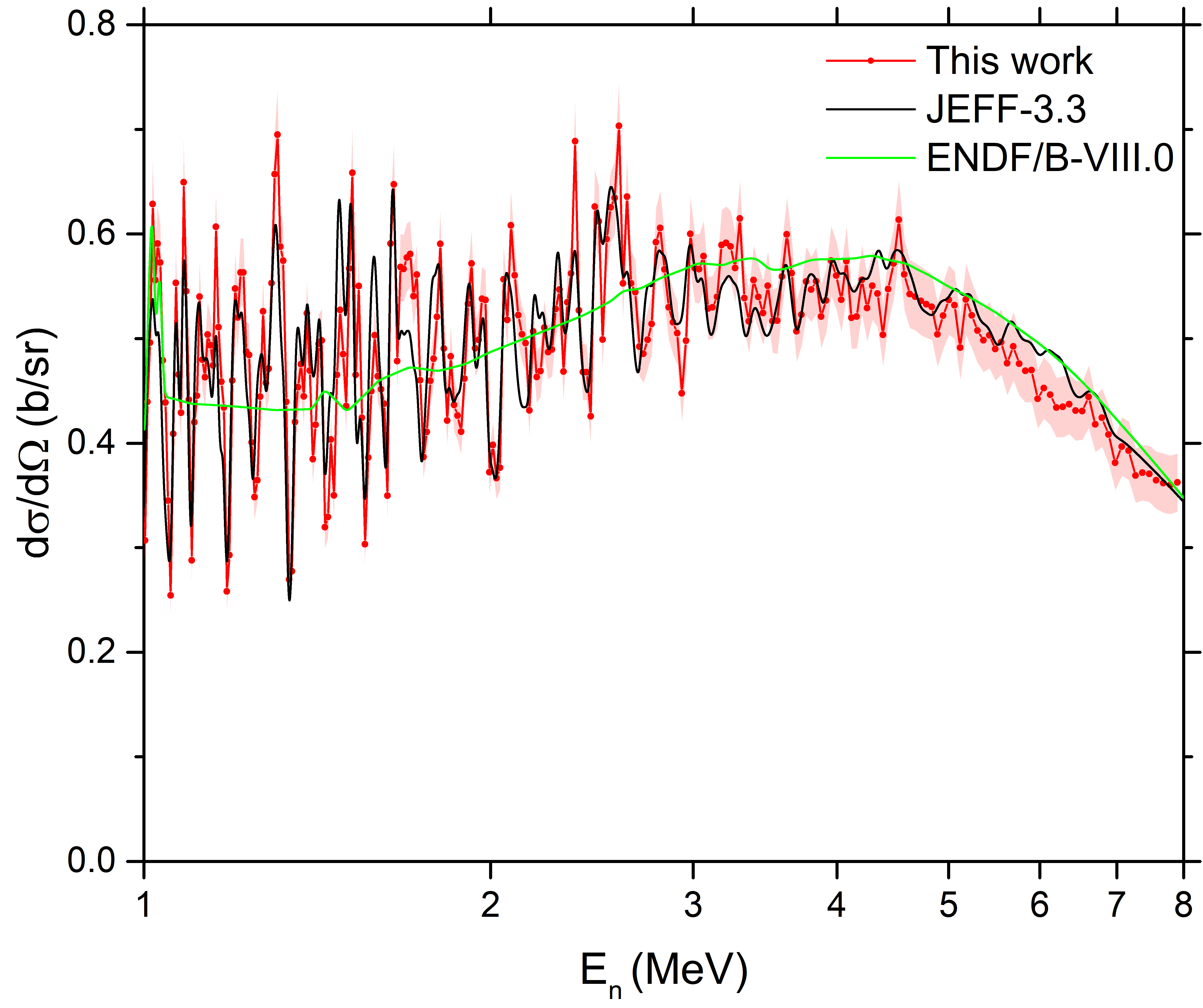 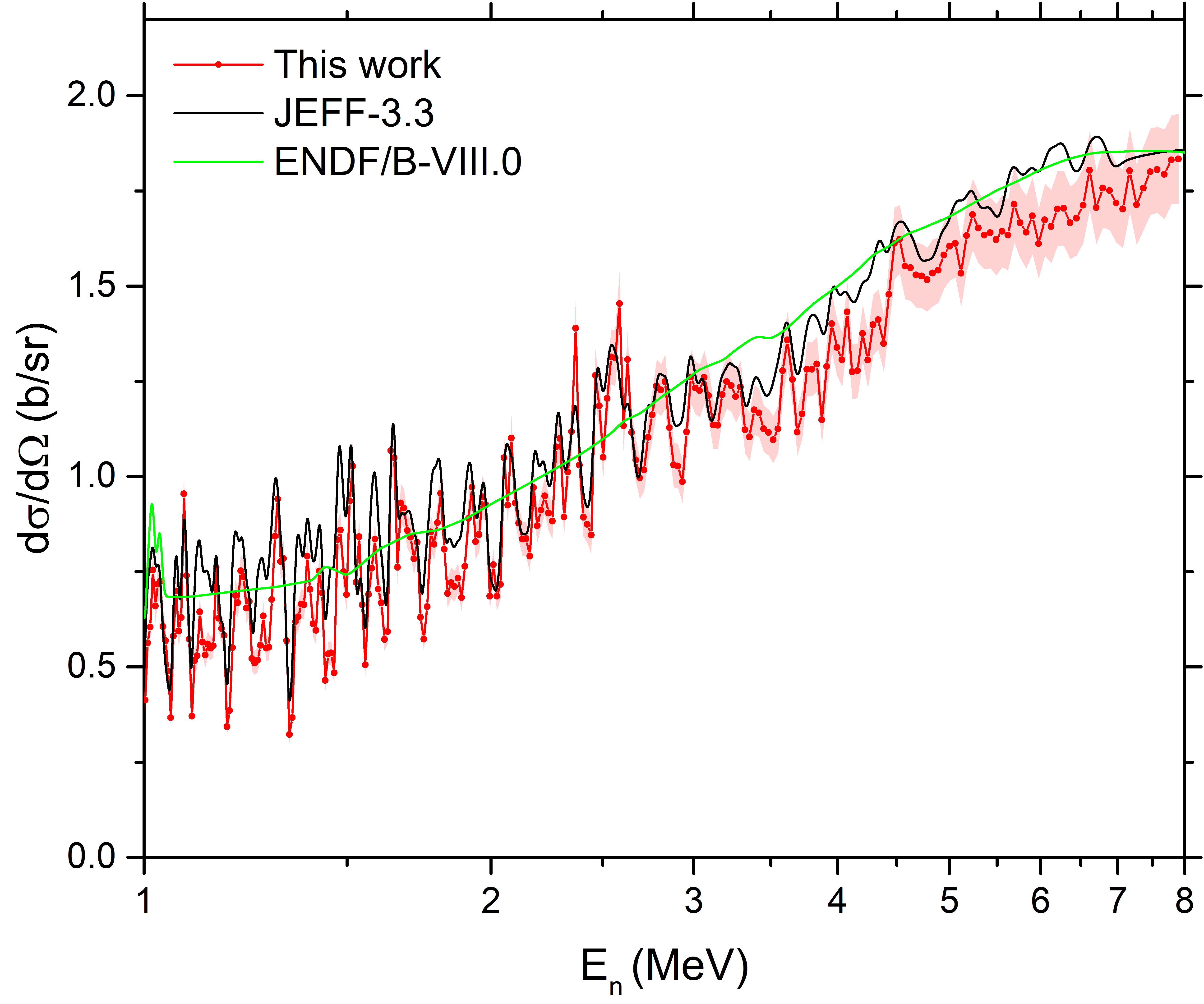 θLAB = 79.4o
θLAB = 58.3o
θLAB = 16.2o
θLAB = 37.2o
Similar at 56Fe, natFe, not seen at 12C !!!
G. Gkatis et al., Phys. Rev. C 109, 034612 (2024)
8
[Speaker Notes: Uncertainties 5-25%]
Neutron scattering on 54Fe : 54Fe(n,n) angle integrated cross section
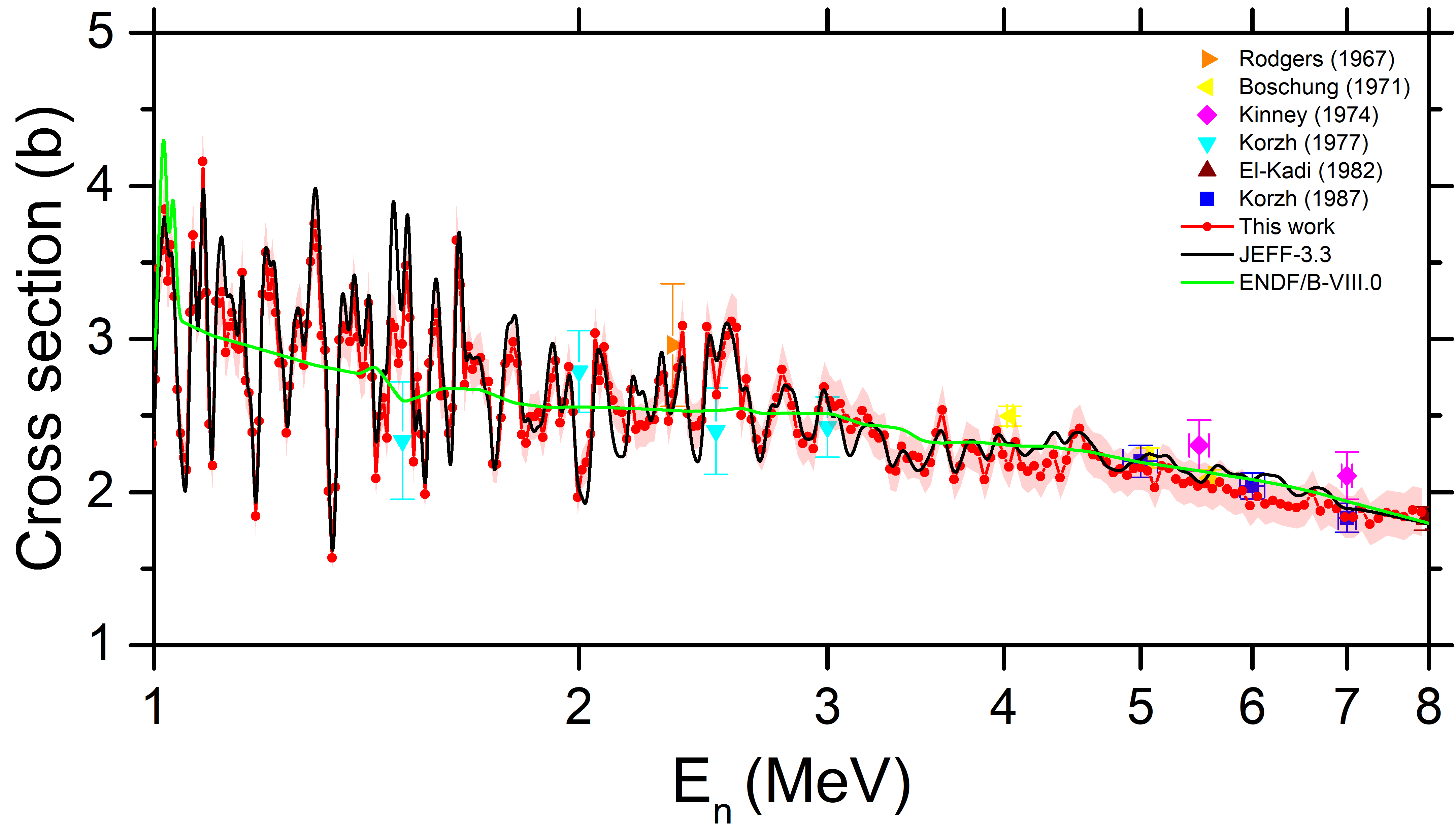 =ENDF-VIII.1=INDEN
Fluctuations can / should be included in the new evaluations
G. Gkatis et al., Phys. Rev. C 109, 034612 (2024)
9
[Speaker Notes: Uncertainties 5-8%]
Neutron scattering on 54Fe : 54Fe(n, n1’) Differential cross sections vs Energy
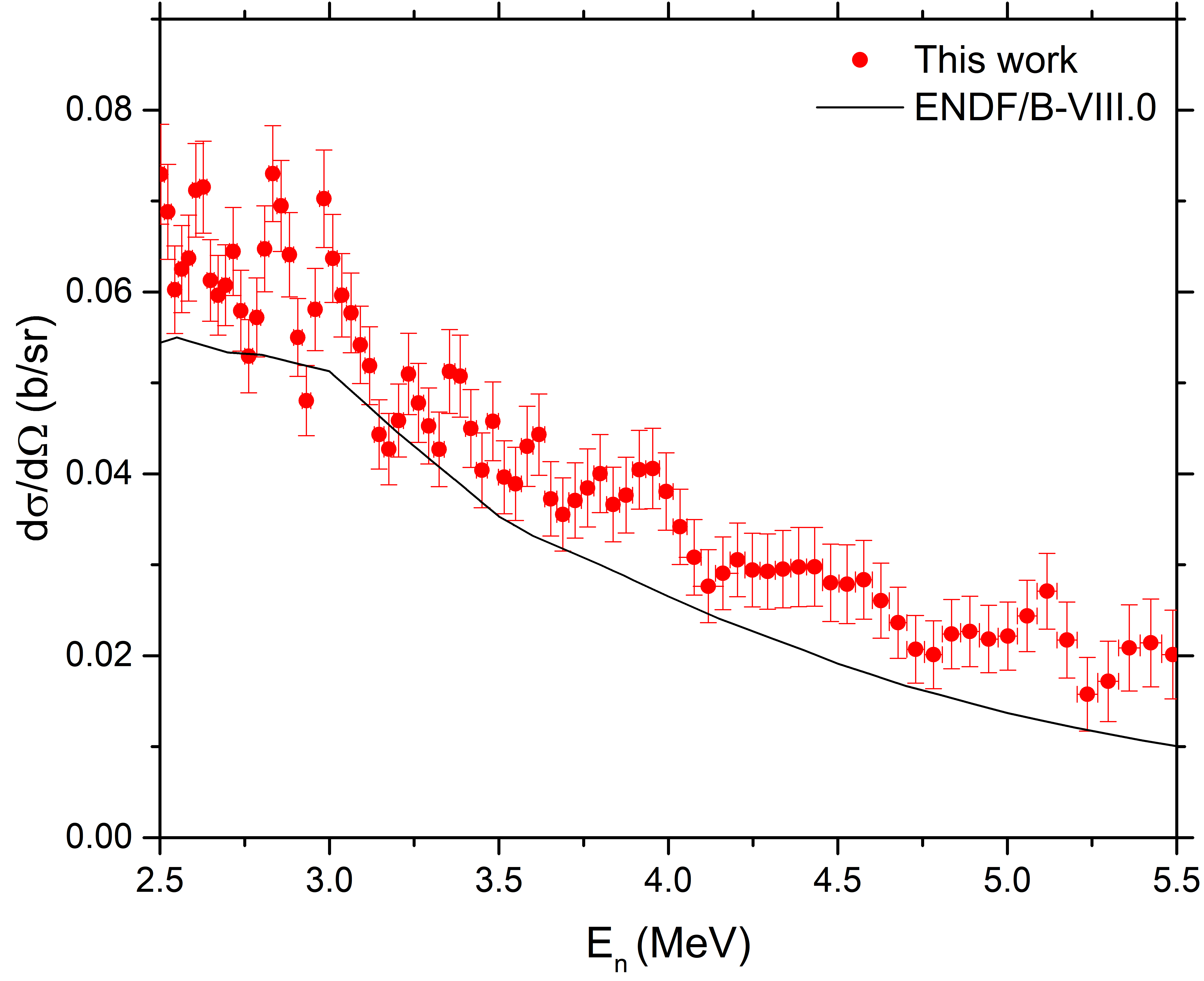 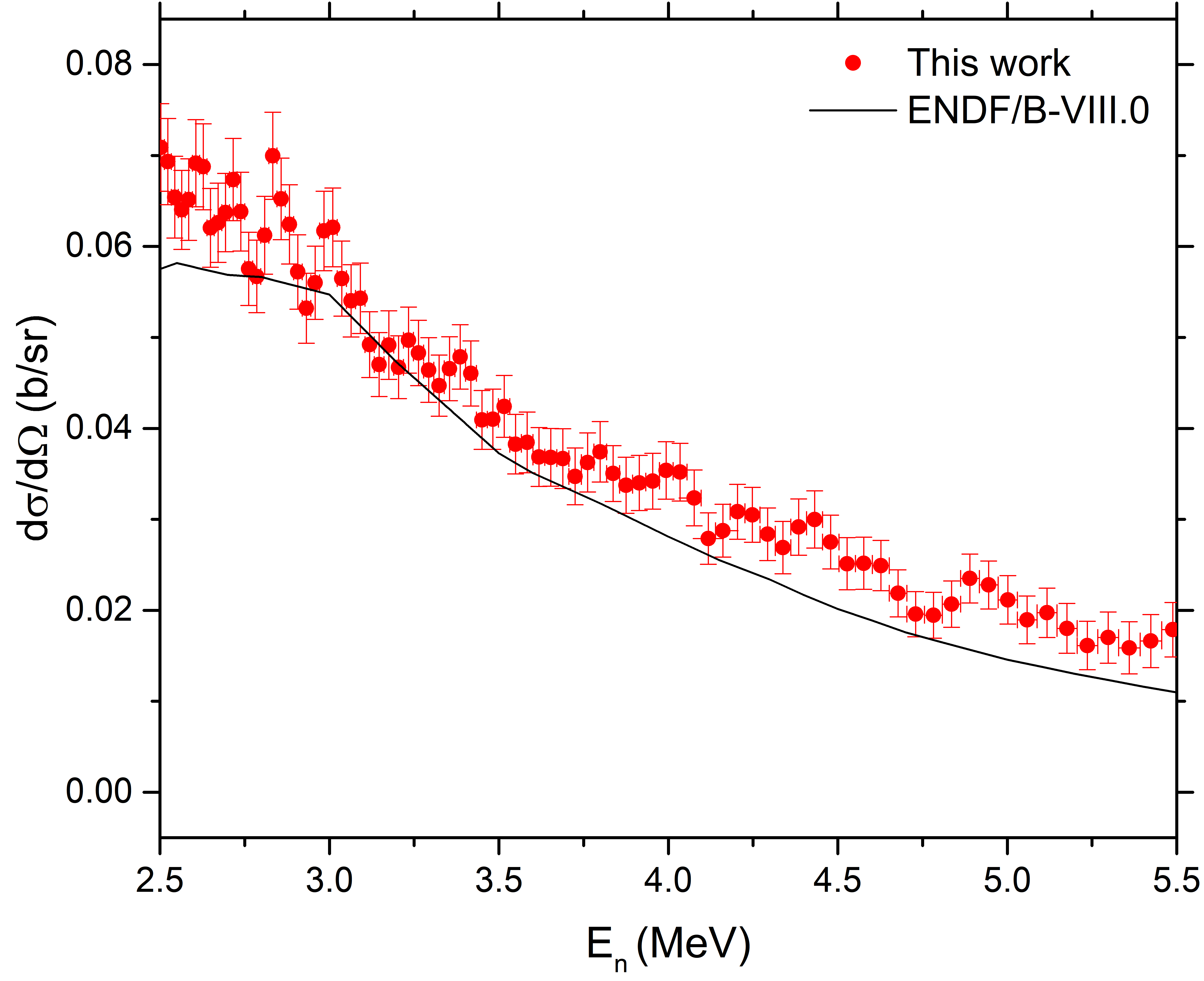 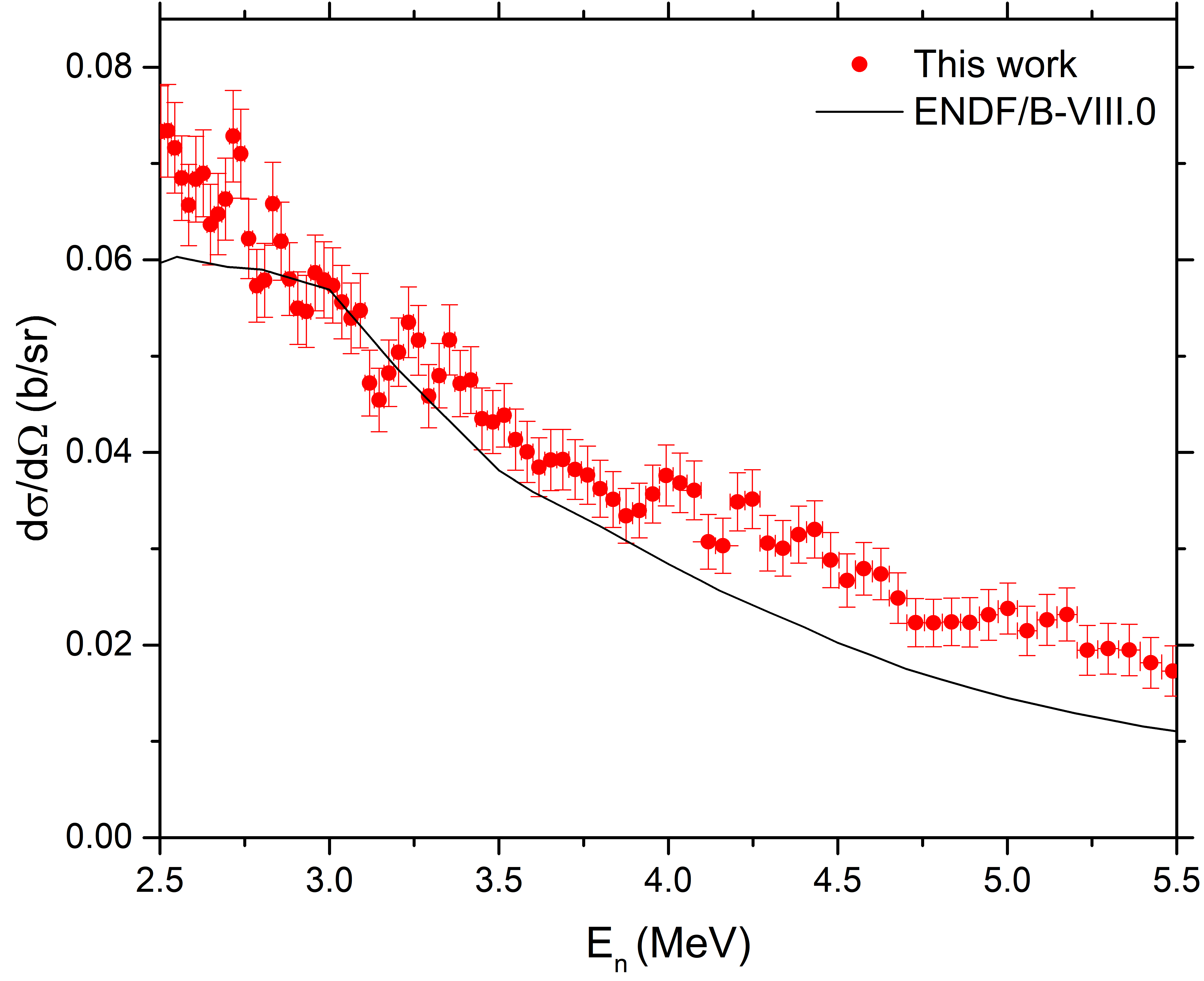 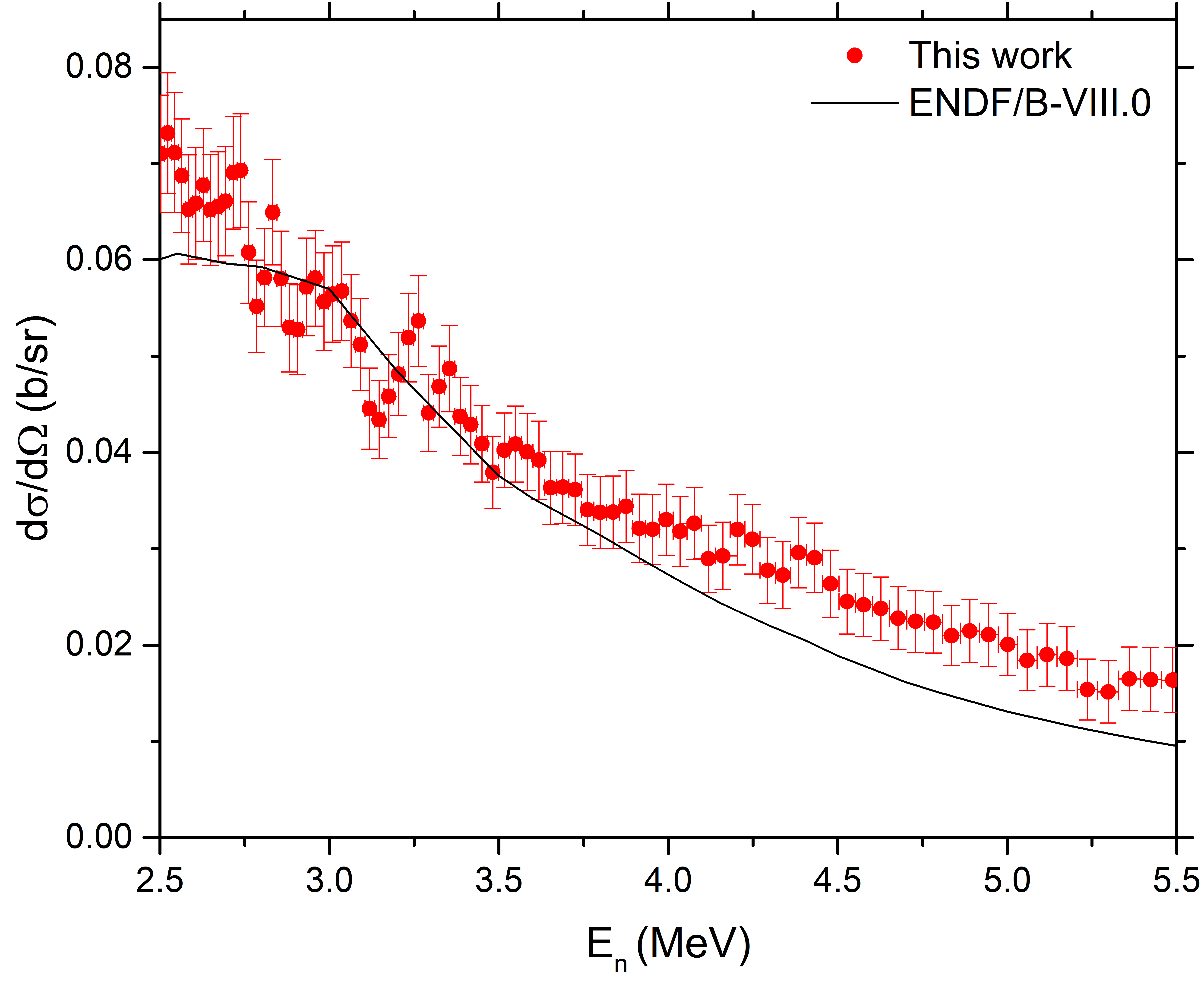 θLAB = 100.6o
θLAB = 121.7o
θLAB = 142.8o
θLAB = 163.8o
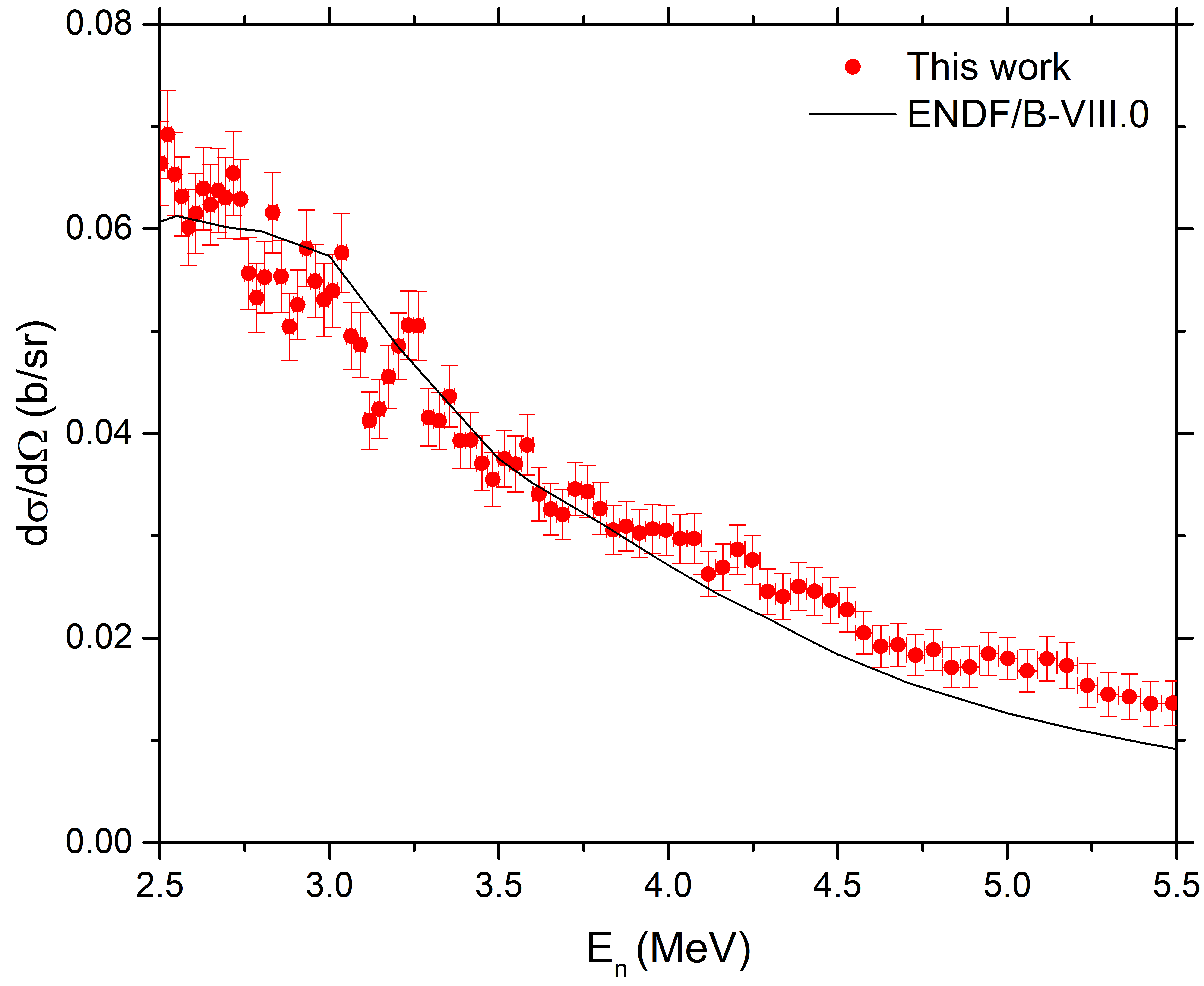 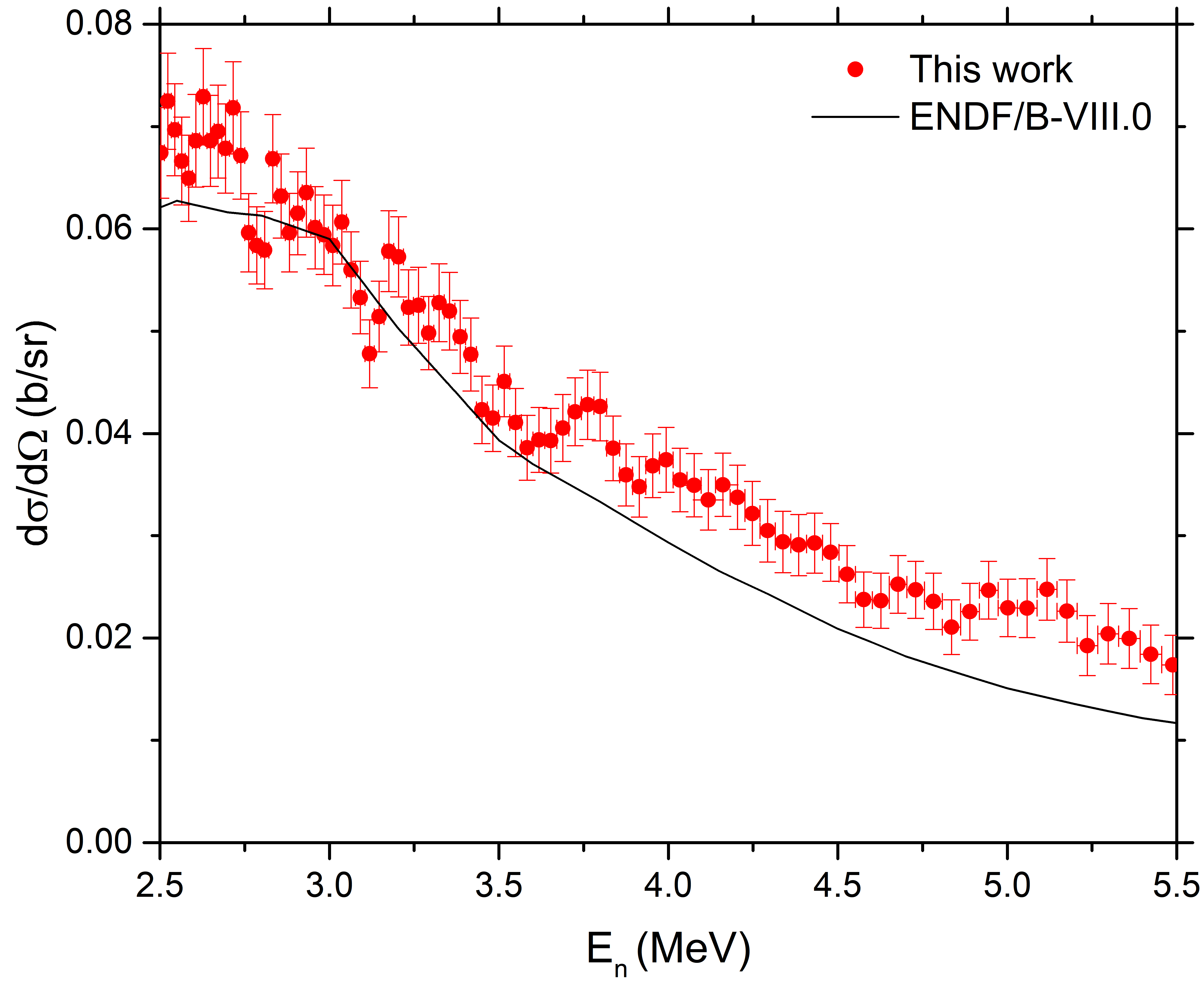 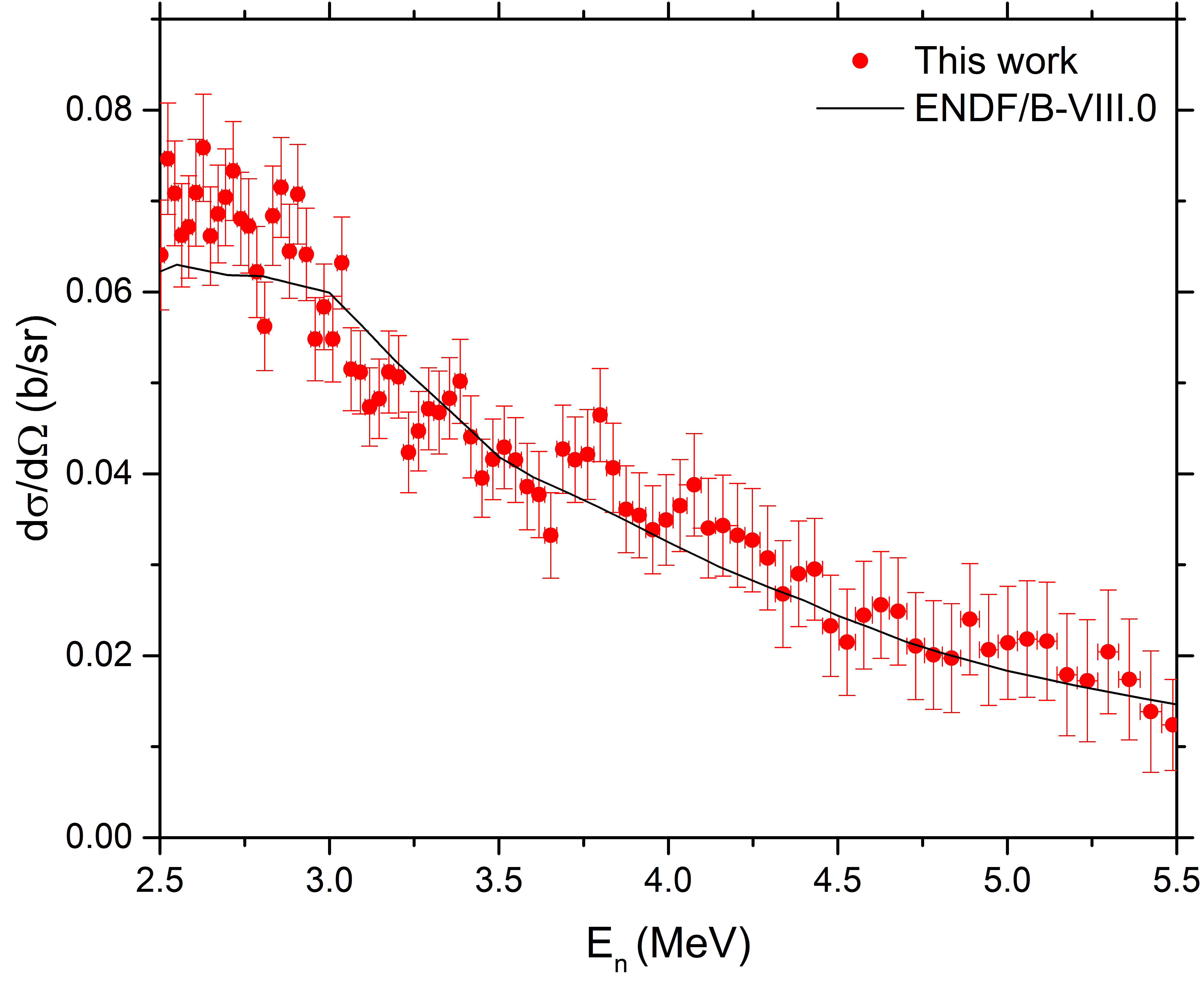 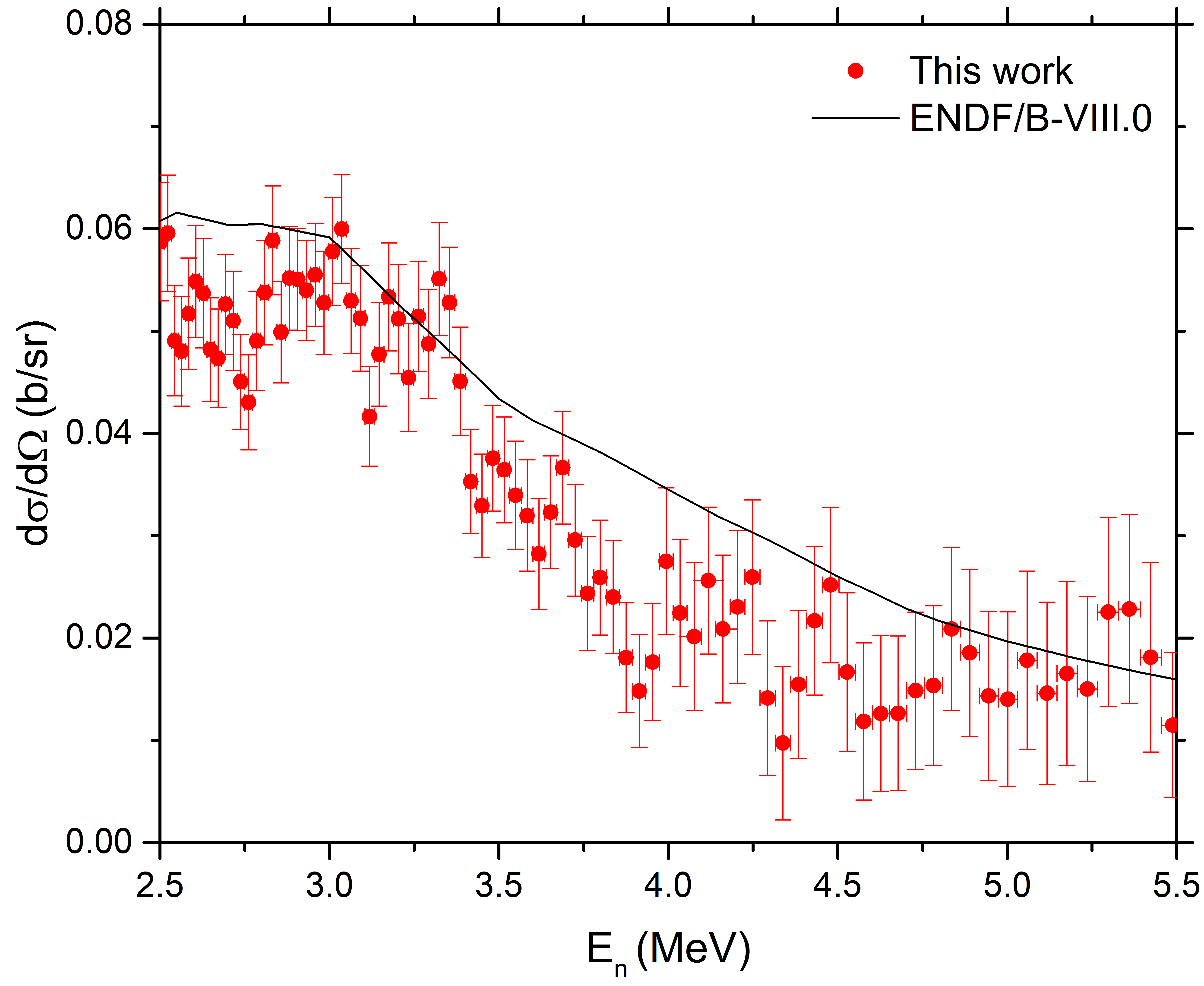 θLAB = 16.2o
θLAB = 37.2o
θLAB = 58.3o
θLAB = 79.4o
G. Gkatis et al., Phys. Rev. C 109, 034612 (2024)
10
Neutron scattering on 54Fe : 54Fe(n, n1’) angle integrated cross section
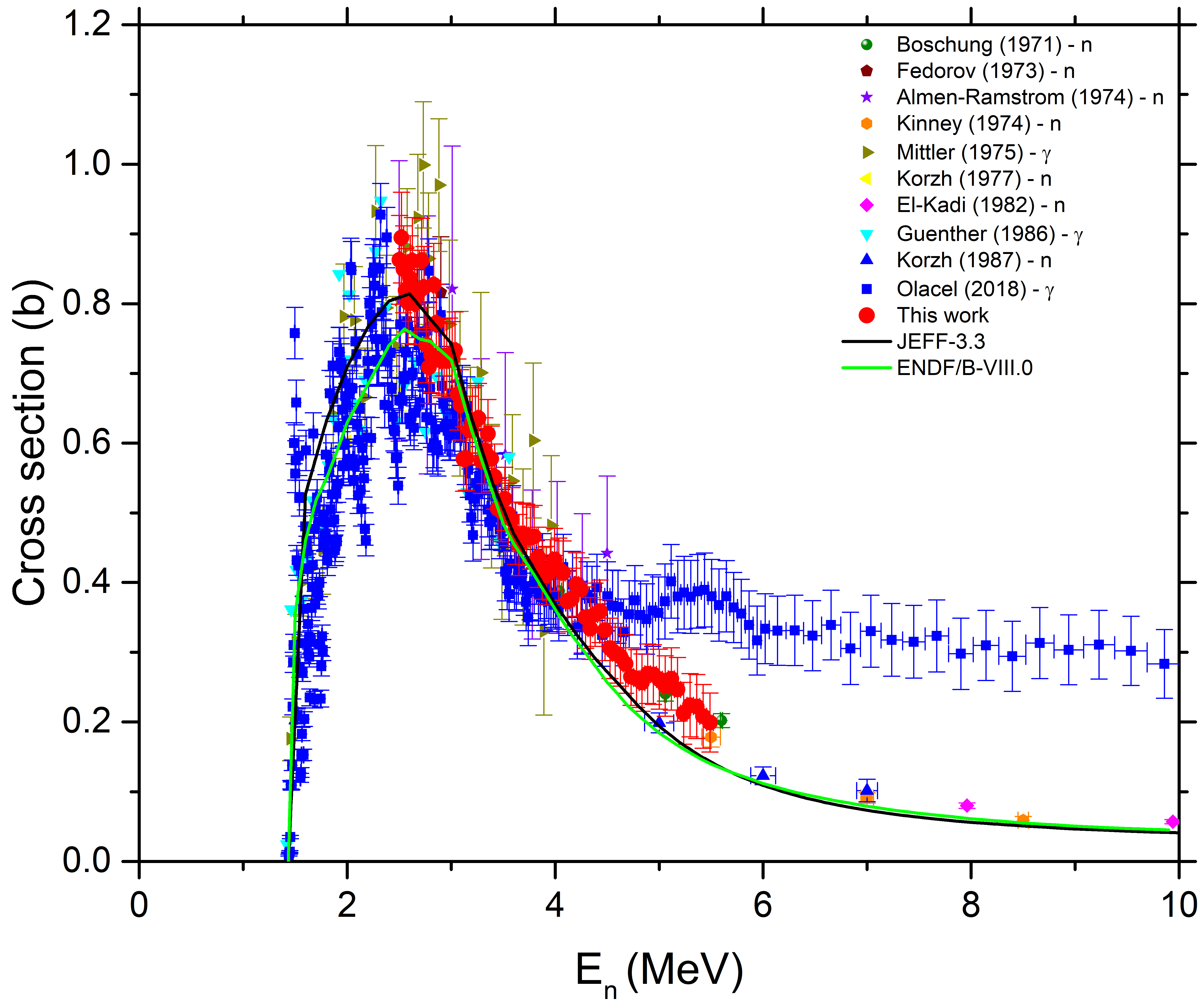 During evaluation 
both techniques based on 
γ –ray and neutron detection
should be considered.
Different systematic uncertainties/
Complementary.
G. Gkatis et al., Phys. Rev. C 109, 034612 (2024)
All Data submitted to EXFOR since March 2024
11
[Speaker Notes: UNCERTAINTY : 6% and 20%.]
Neutron scattering on 54Fe : Extraction of the 54Fe(n,tot)
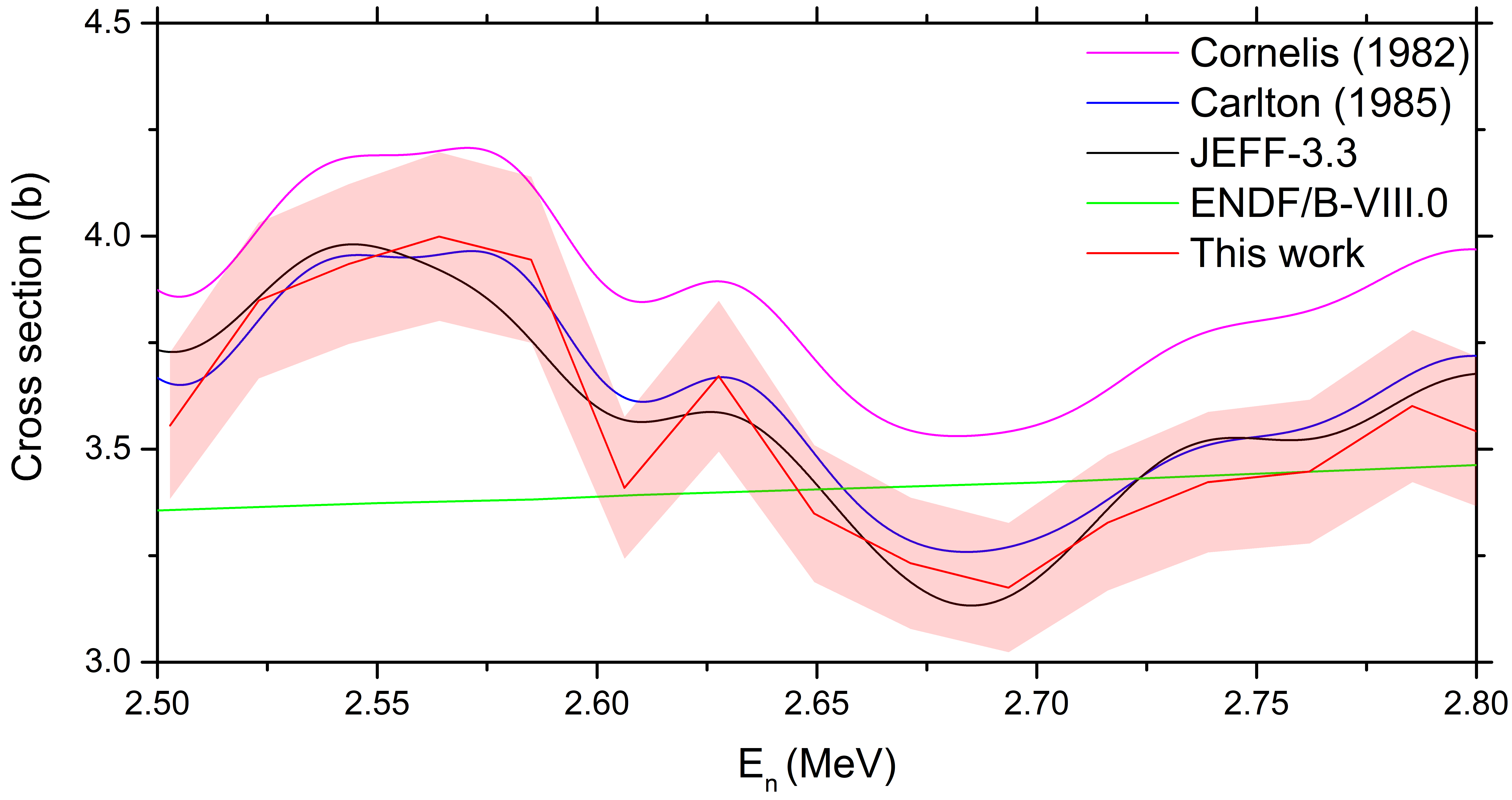 =σ(54Fe(n,n))+ σ( 54Fe(n, n1’))
12
[Speaker Notes: Cornelis :NORMALISATION ISSUES?]
Neutron scattering on 56Fe : 56Fe(n,n) Differential cross sections vs Energy
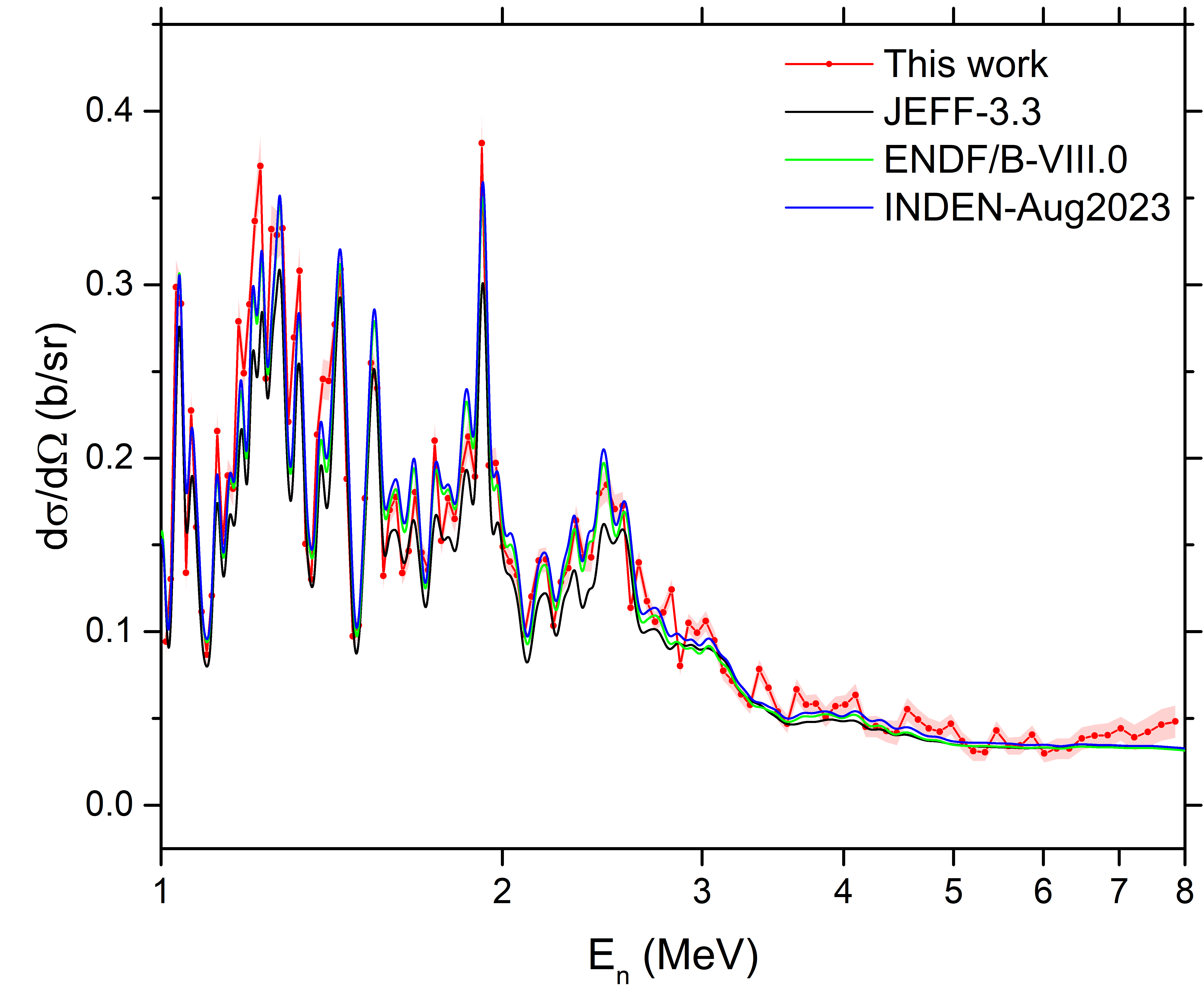 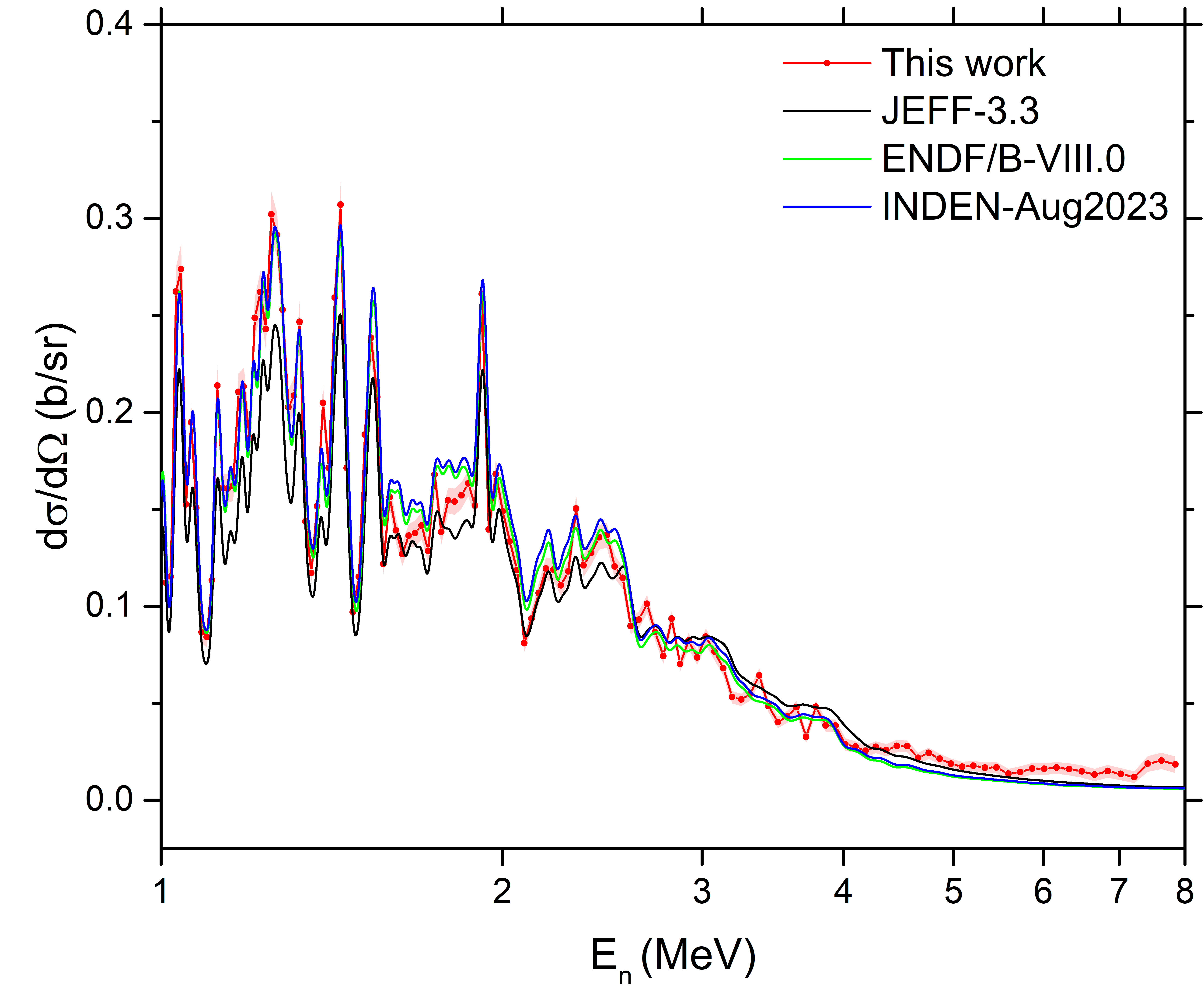 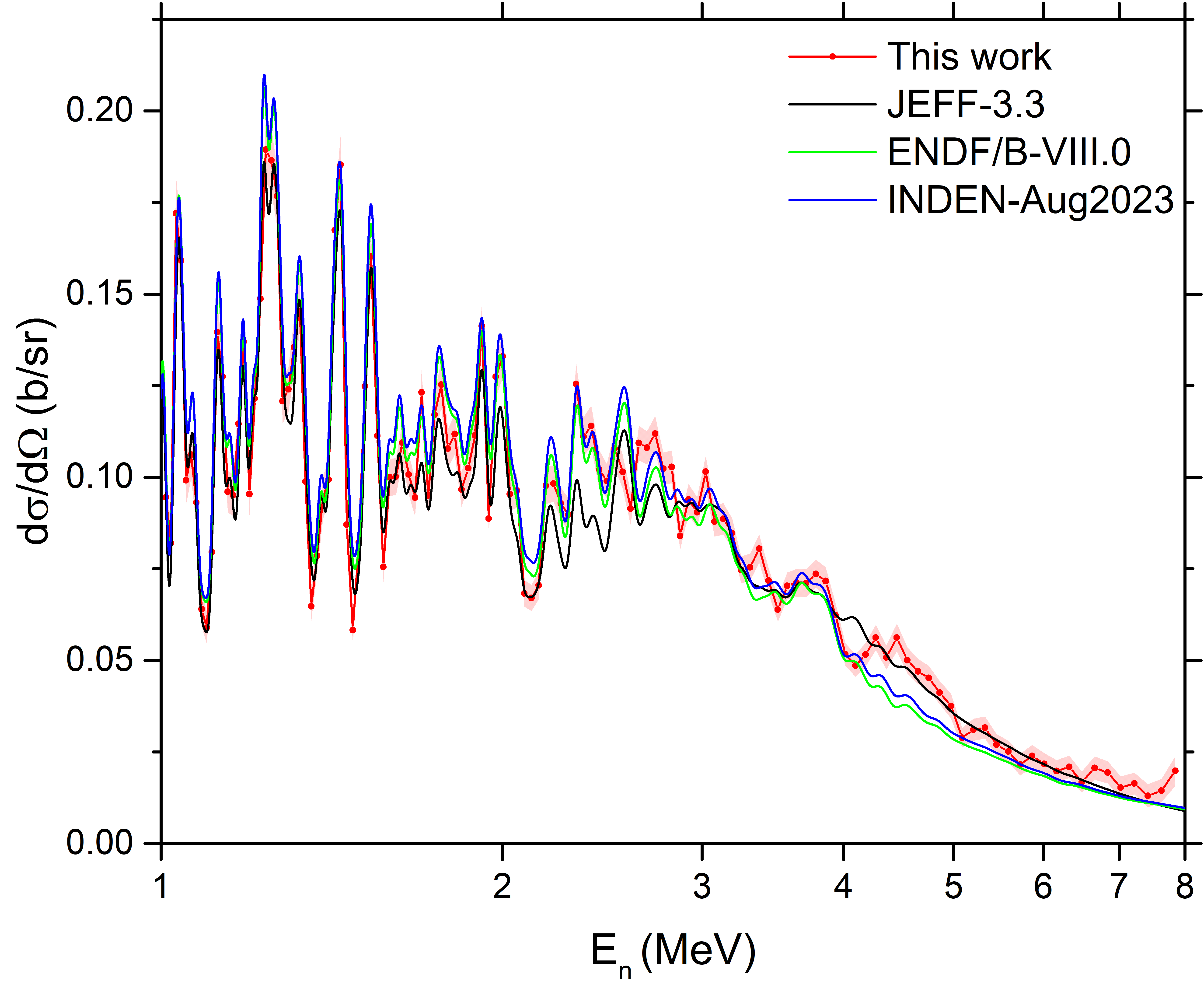 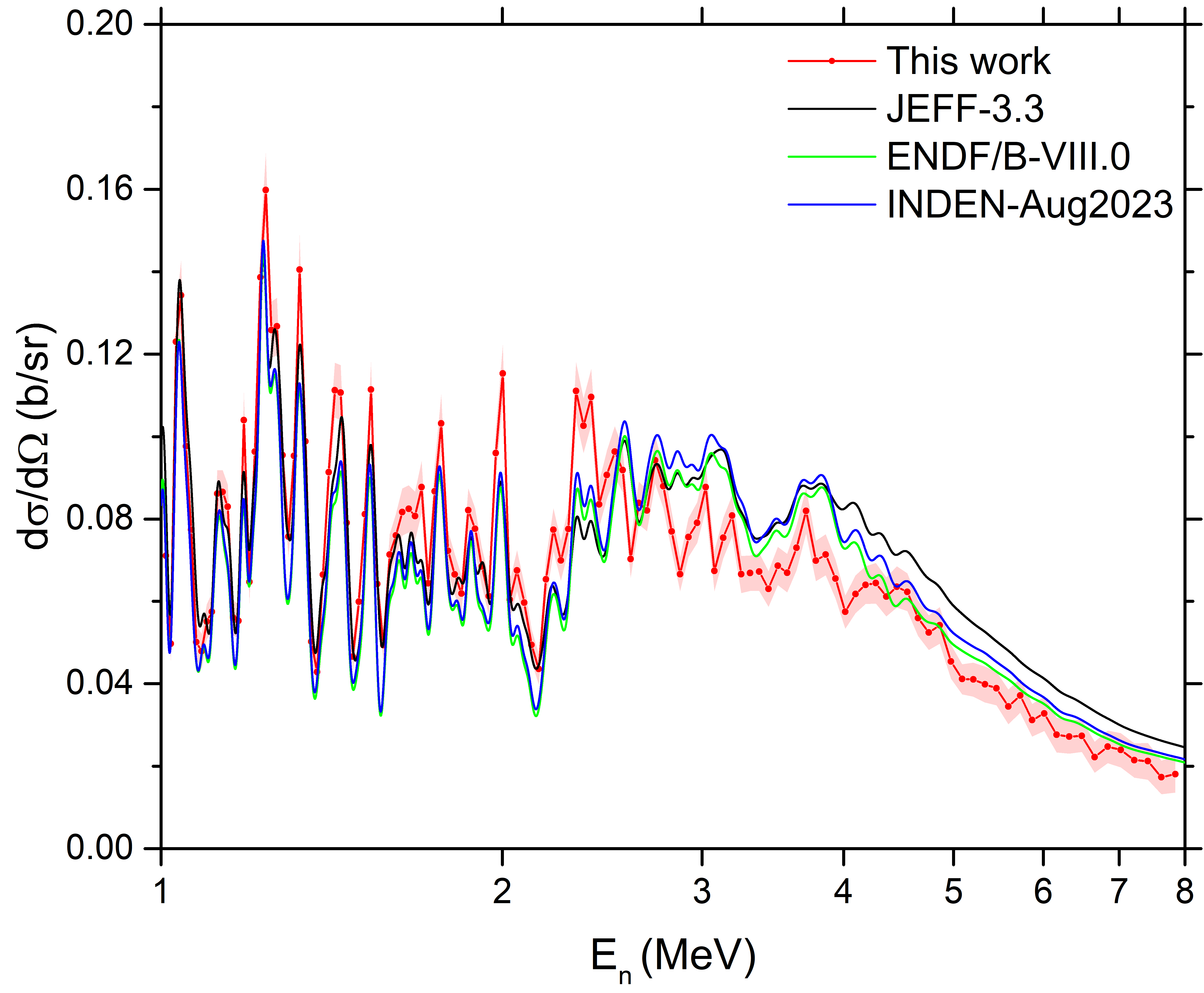 θLAB = 163.8o
θLAB = 121.7o
θLAB = 142.8o
θLAB = 100.6o
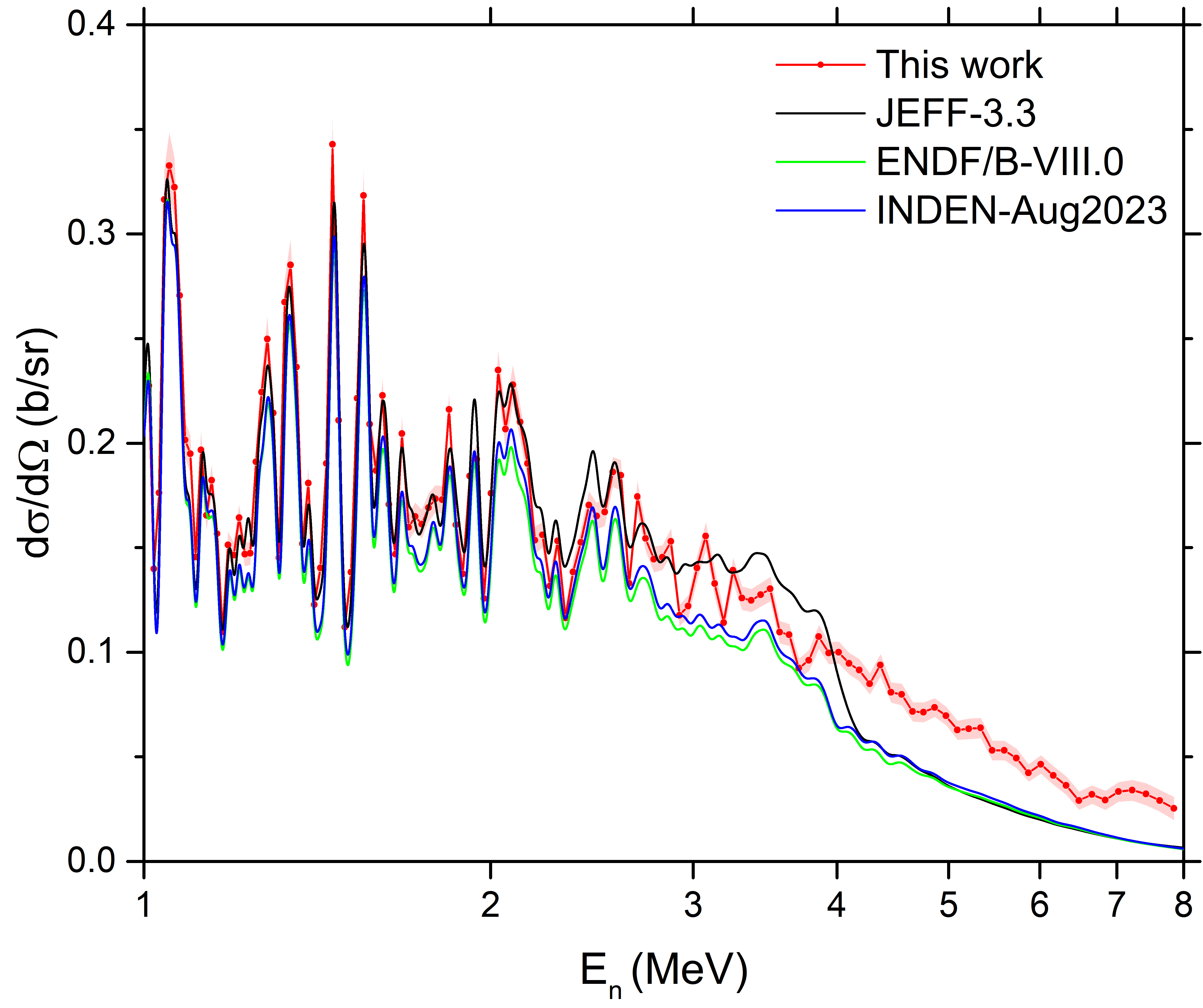 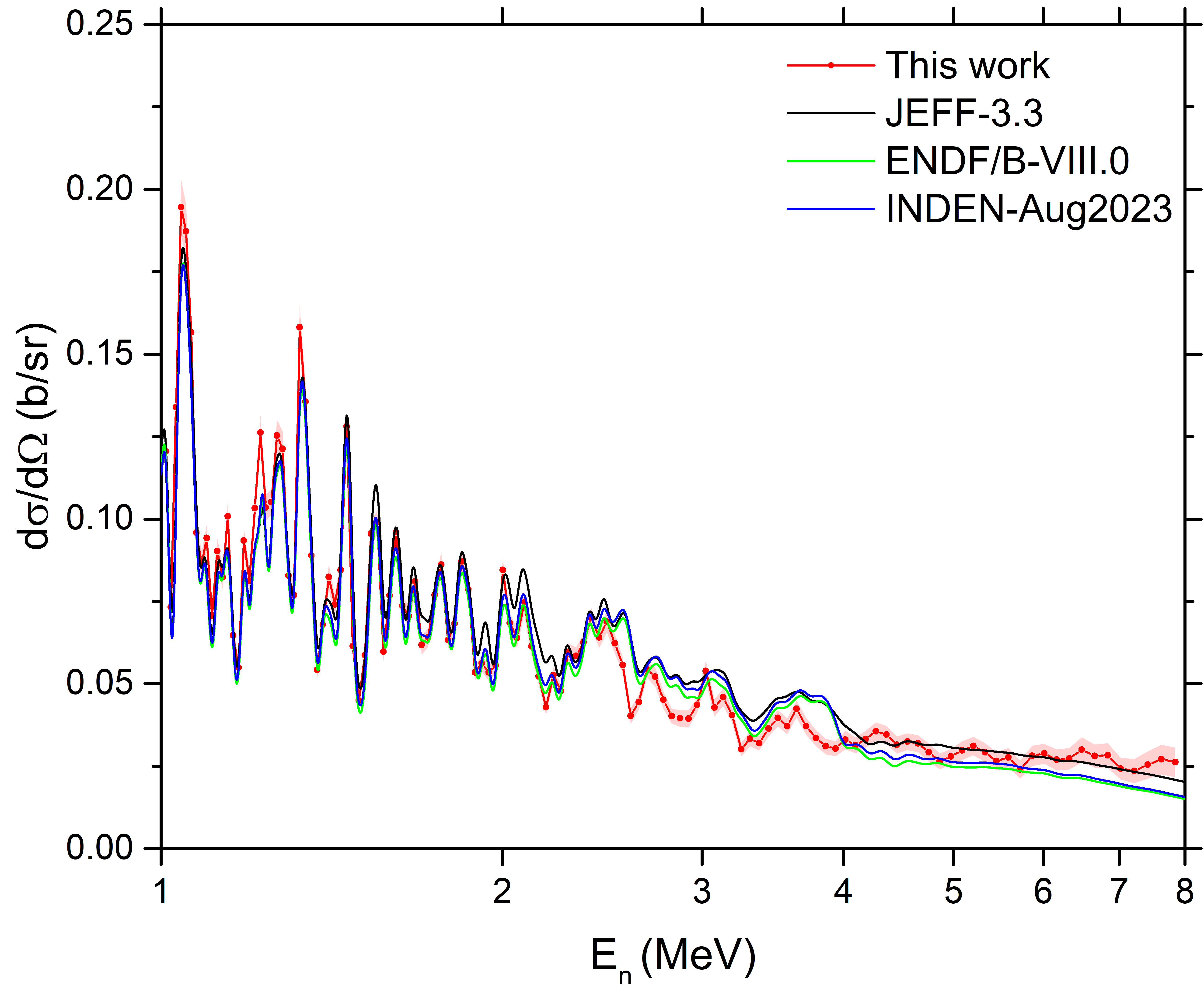 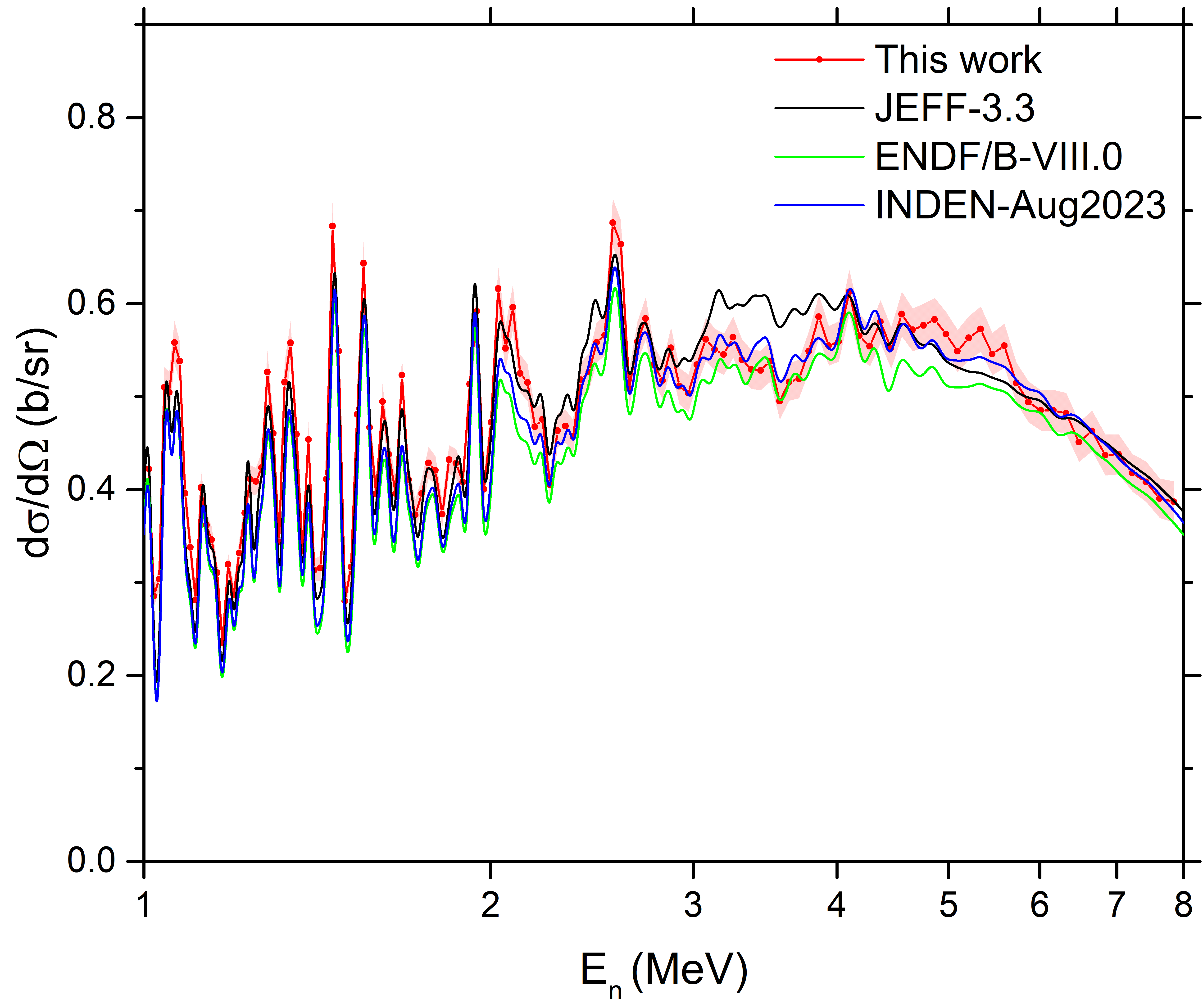 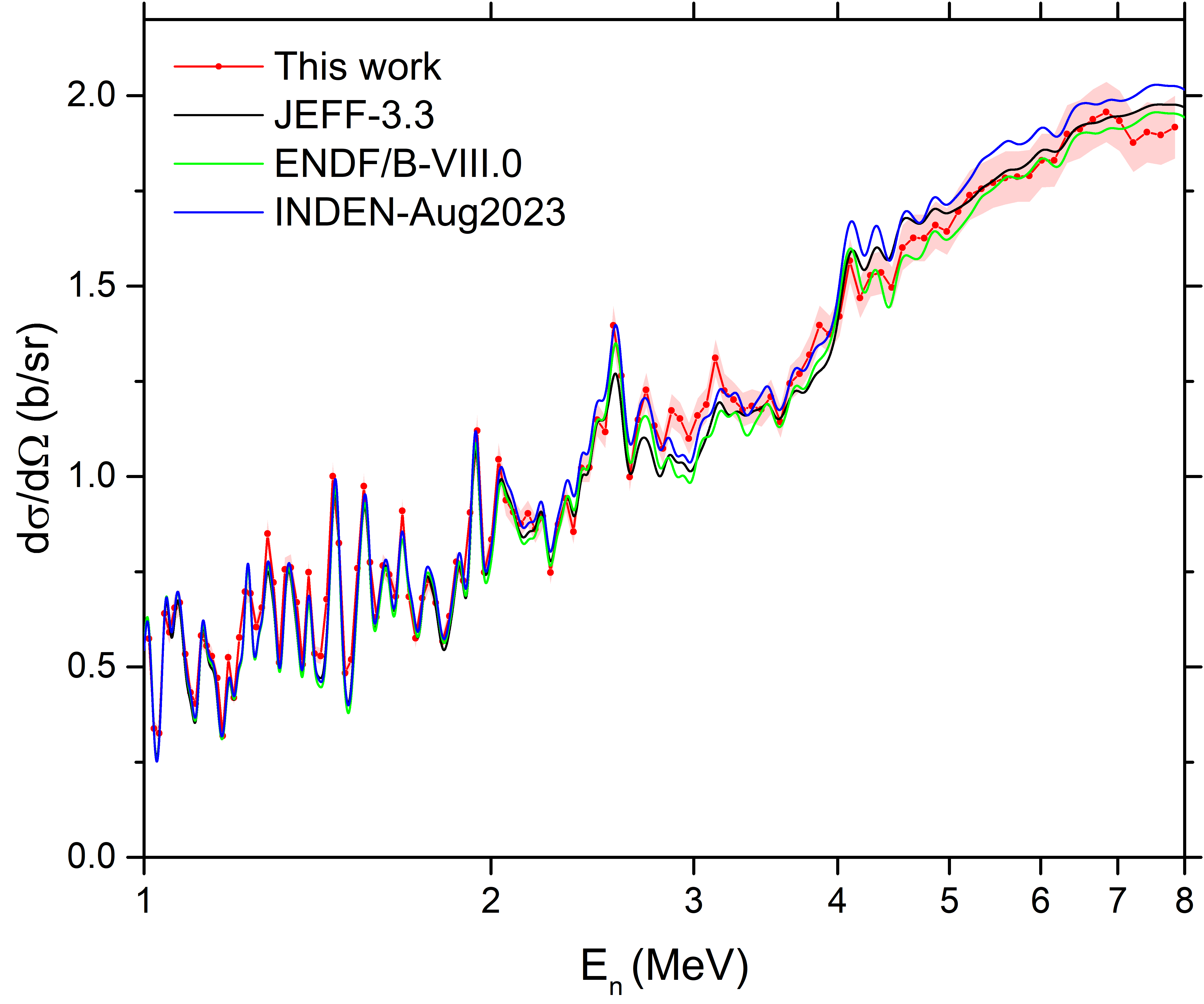 θLAB = 79.4o
θLAB = 58.3o
θLAB = 16.2o
θLAB = 37.2o
Neutron scattering on 56Fe : 56Fe(n,n) angle integrated cross section
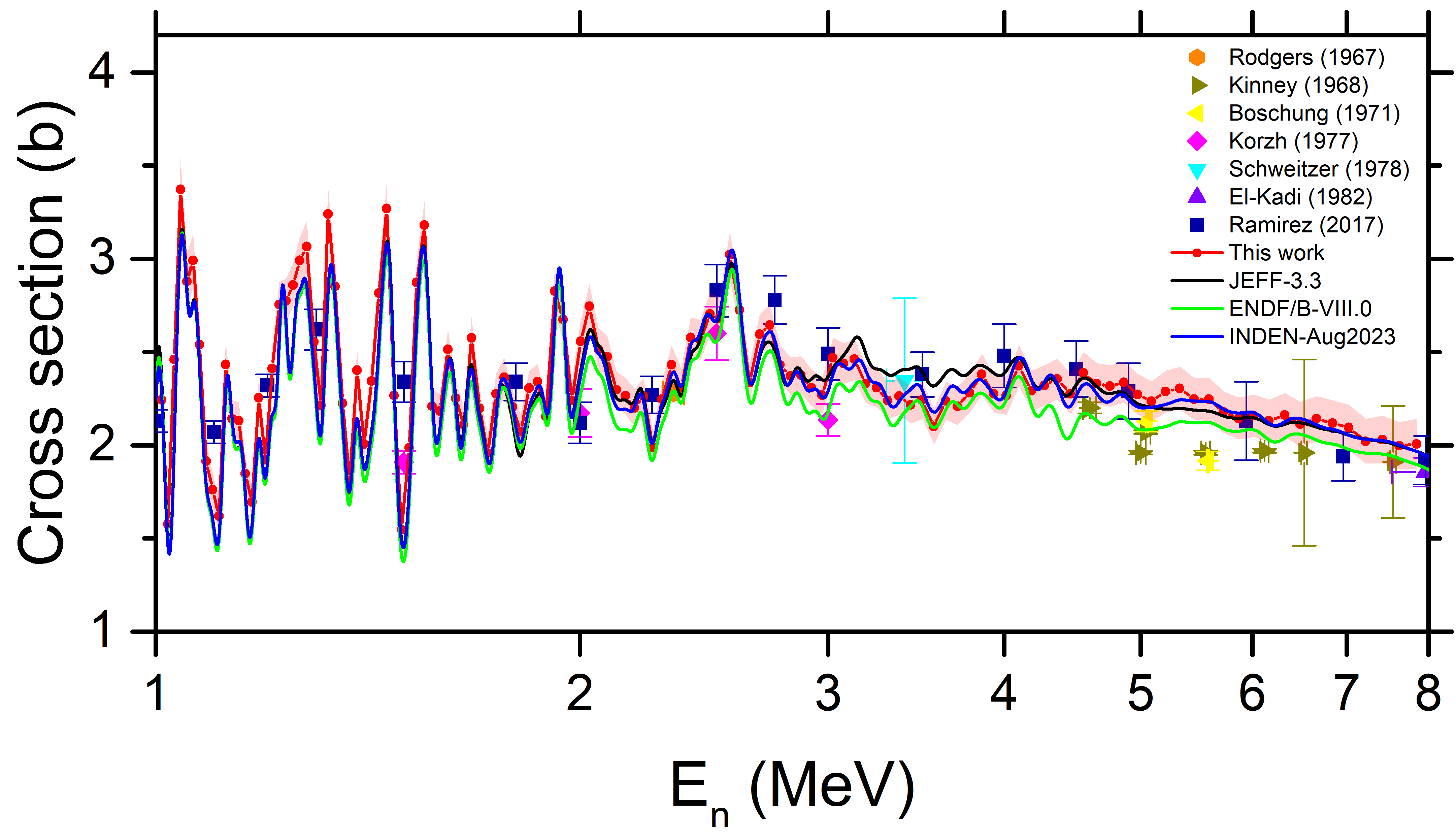 Good agreement with INDEN 2023
[Speaker Notes: 3-6%]
Neutron scattering on 56Fe : 56Fe(n, n1’) Differential cross sections vs Energy
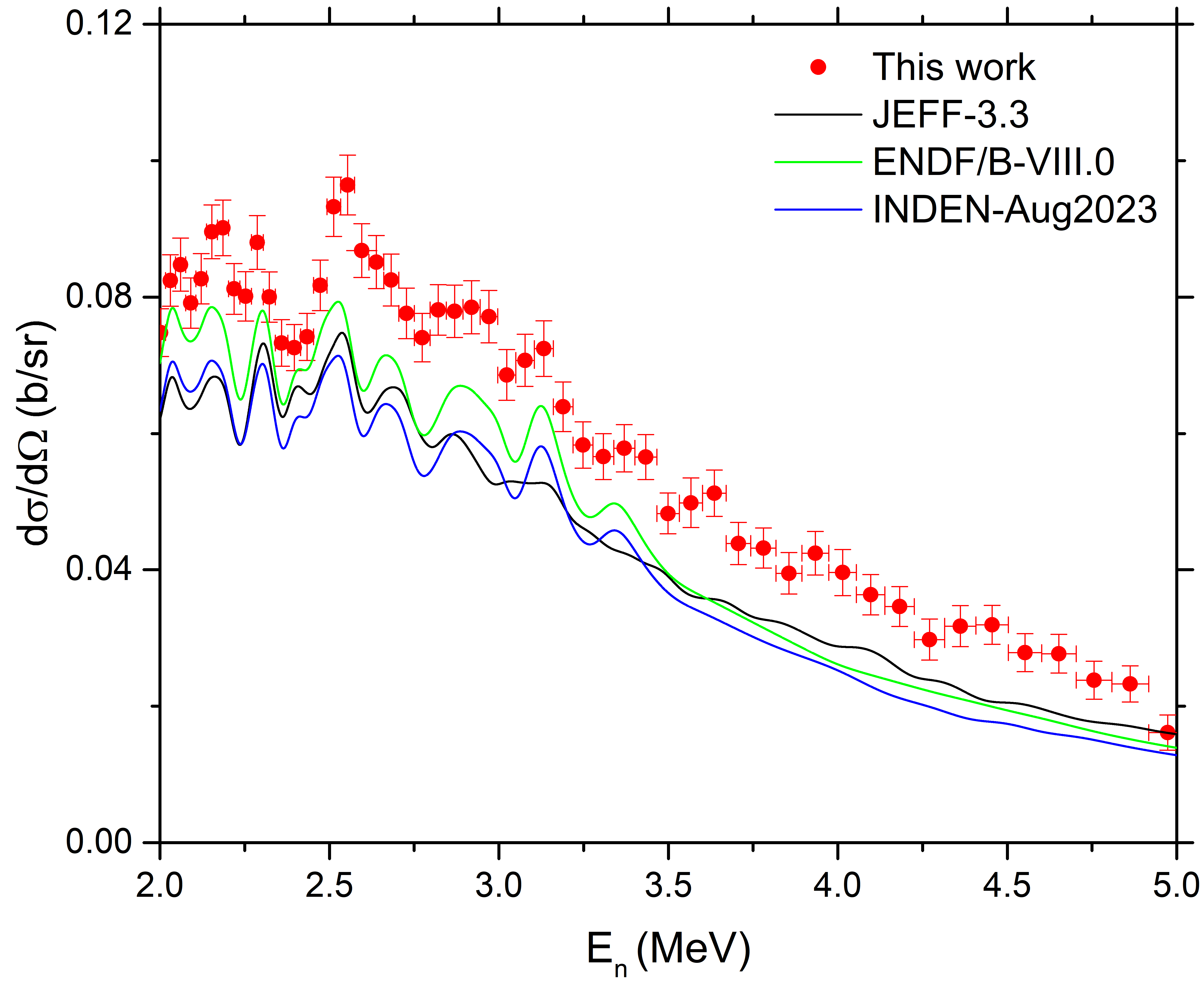 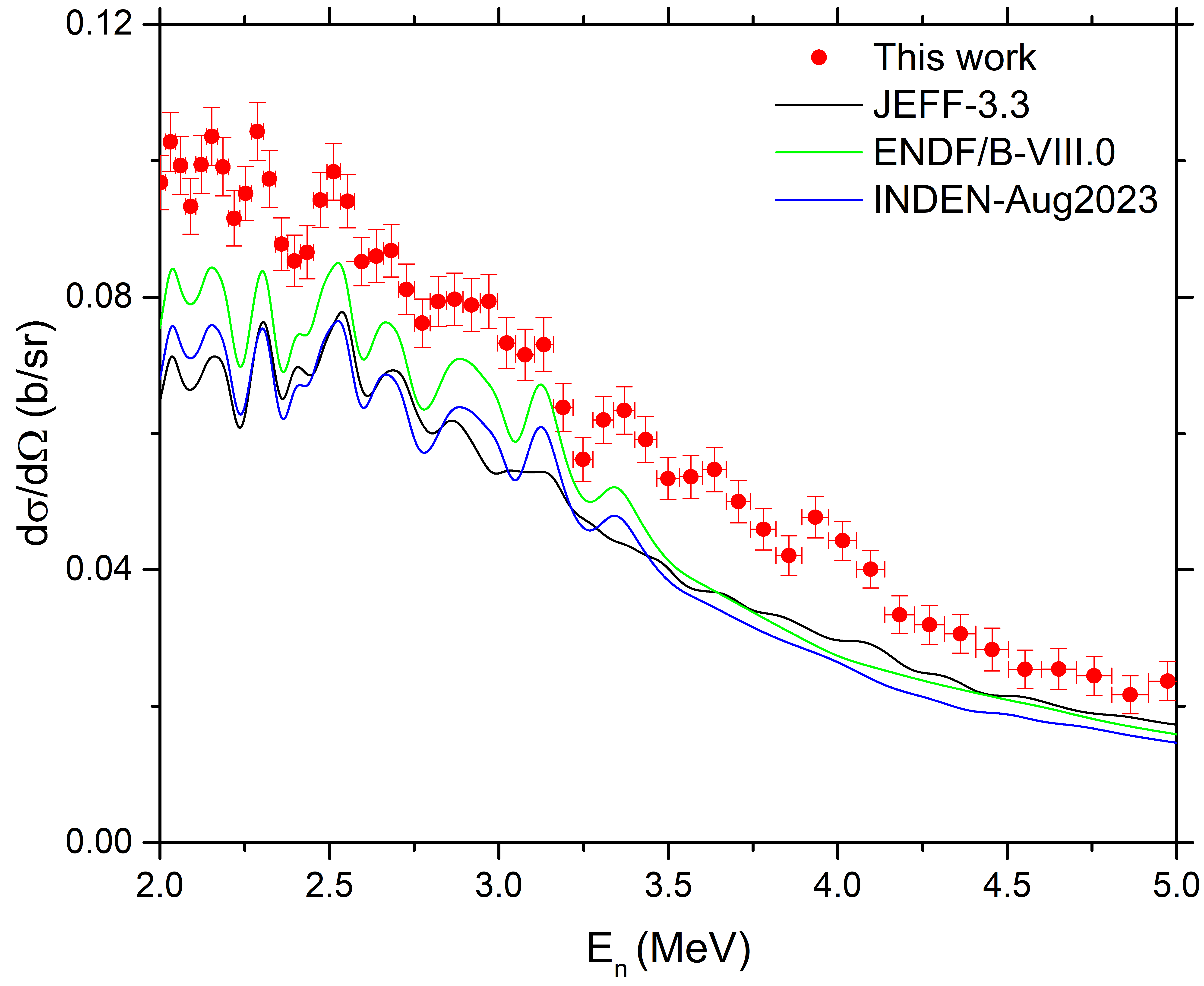 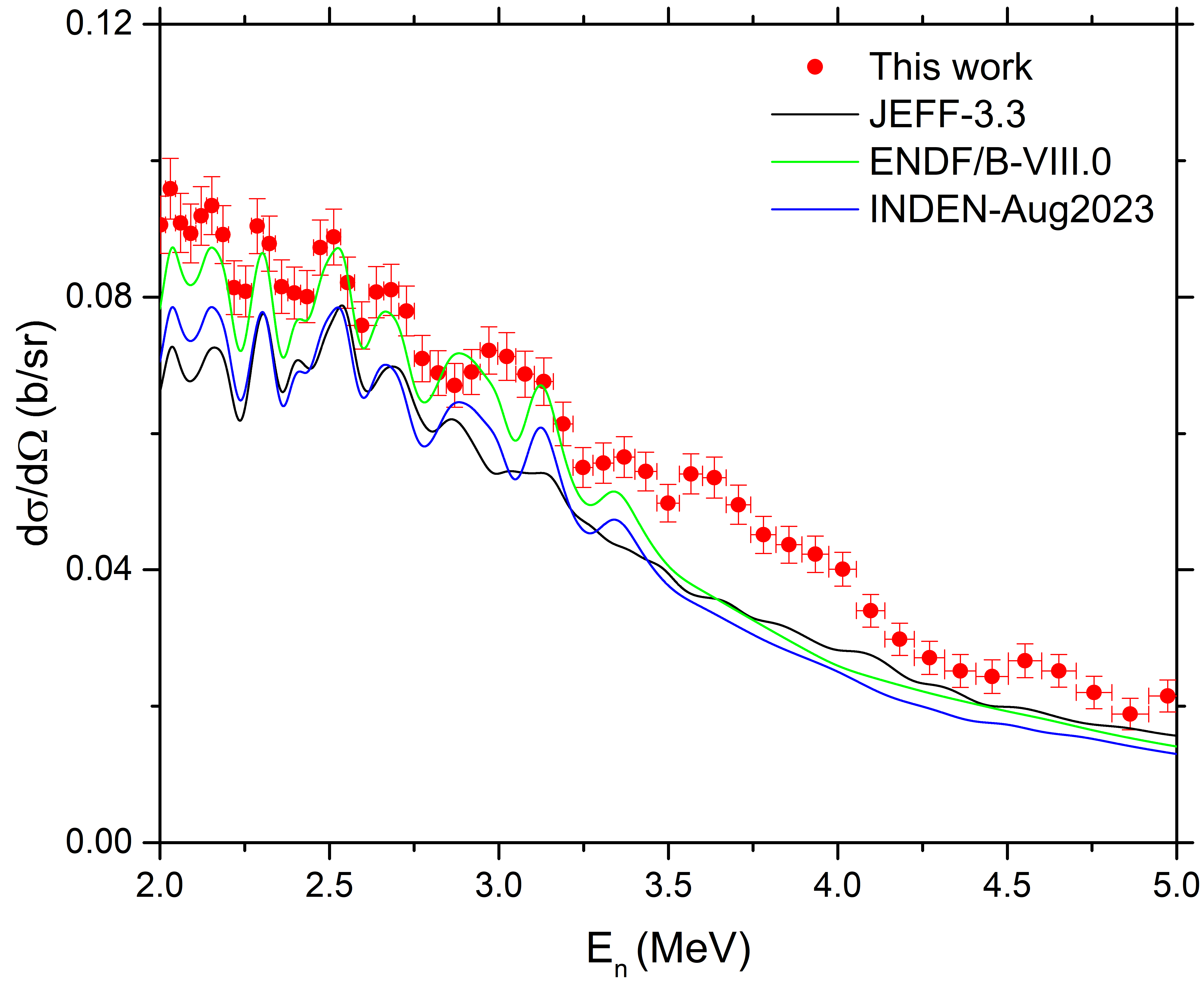 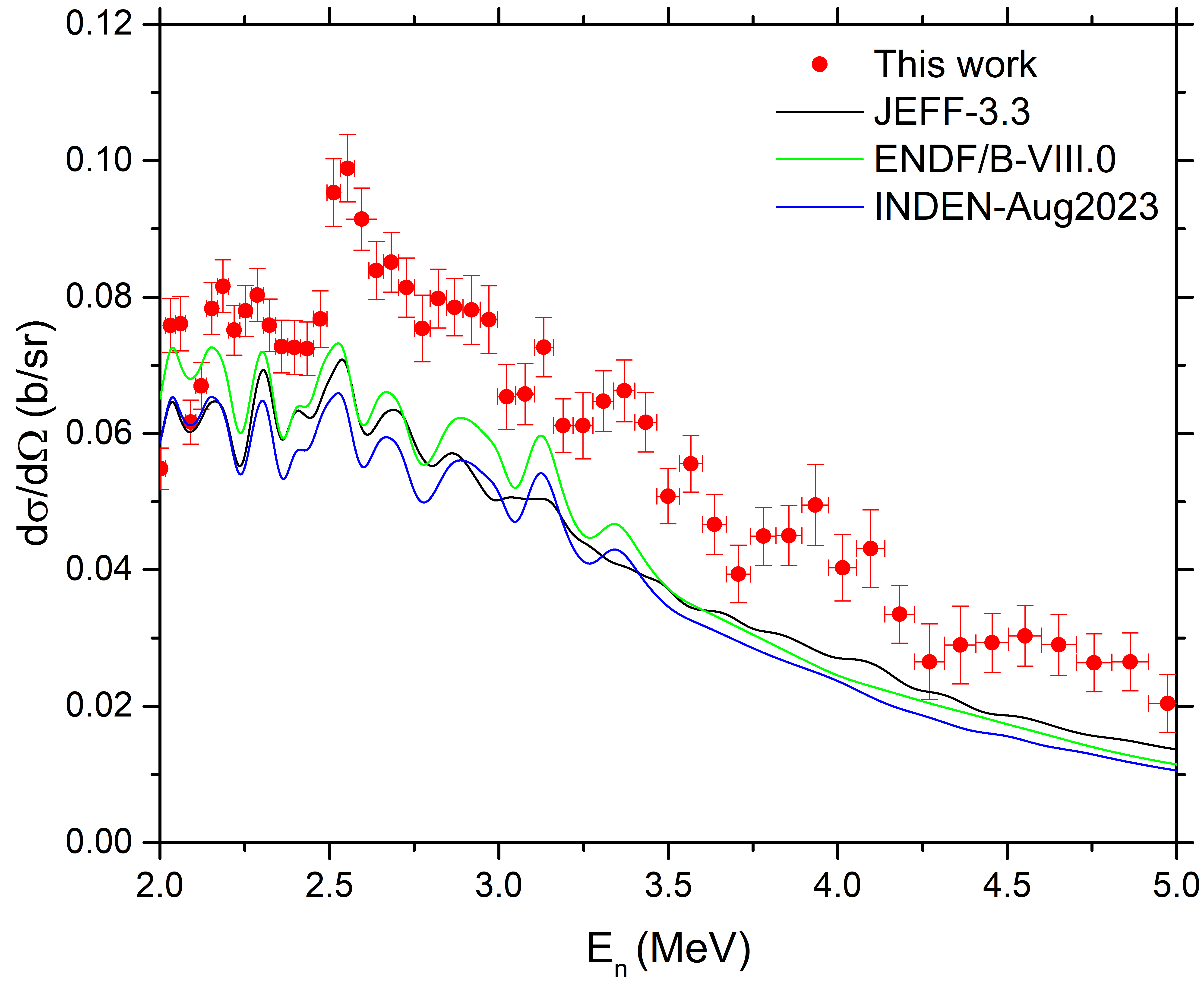 θLAB = 121.7o
θLAB = 100.6o
θLAB = 142.8o
θLAB = 163.8o
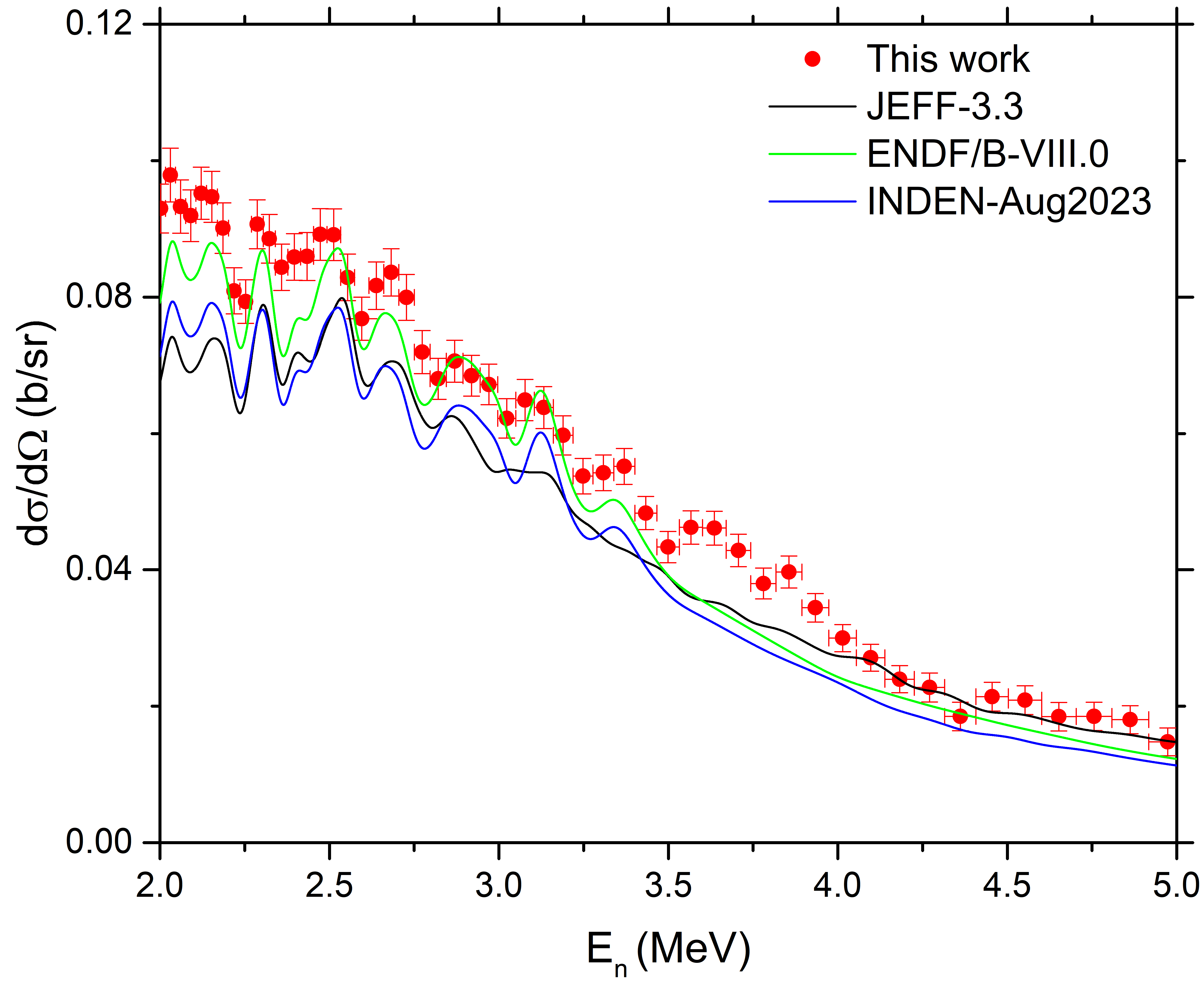 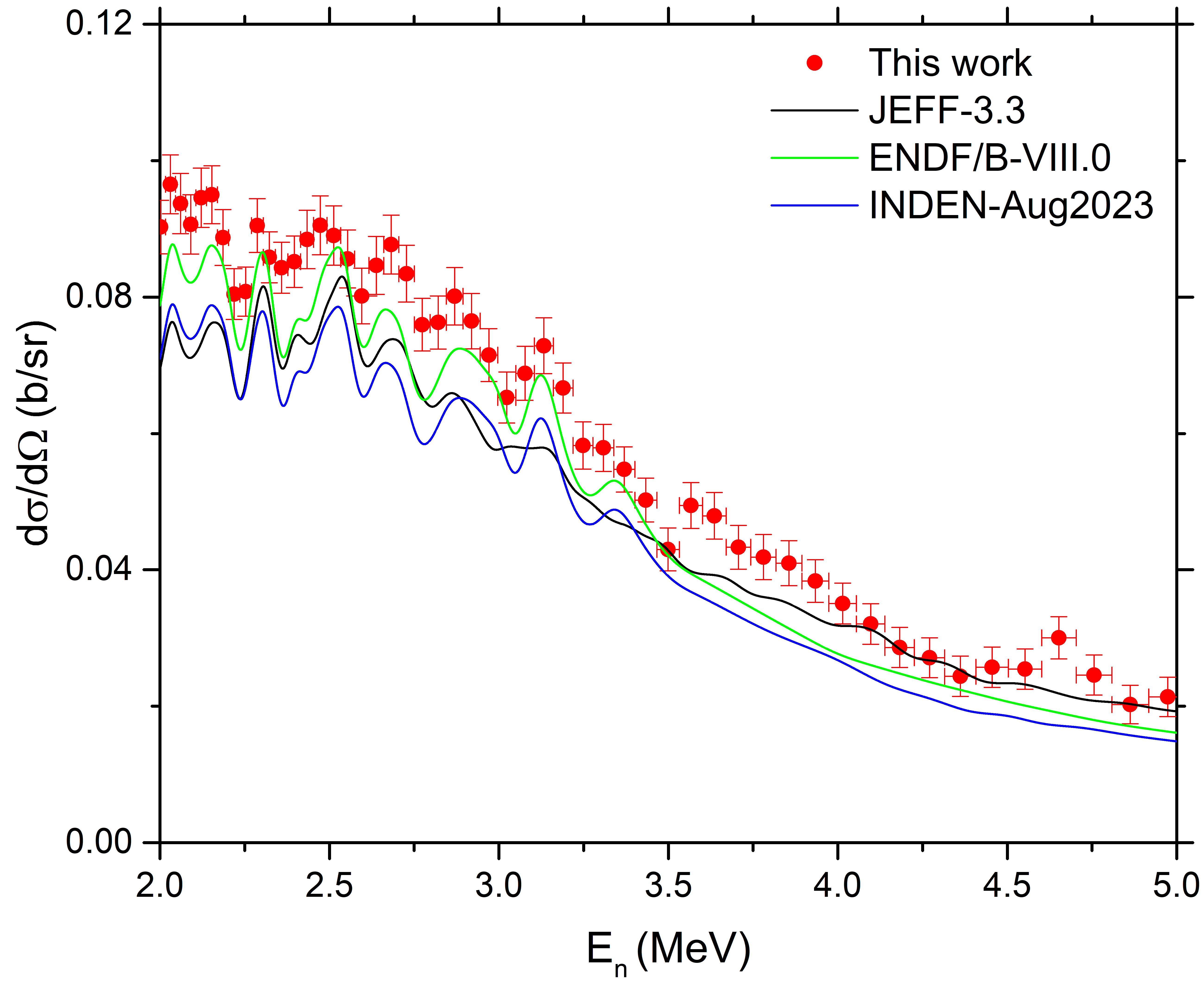 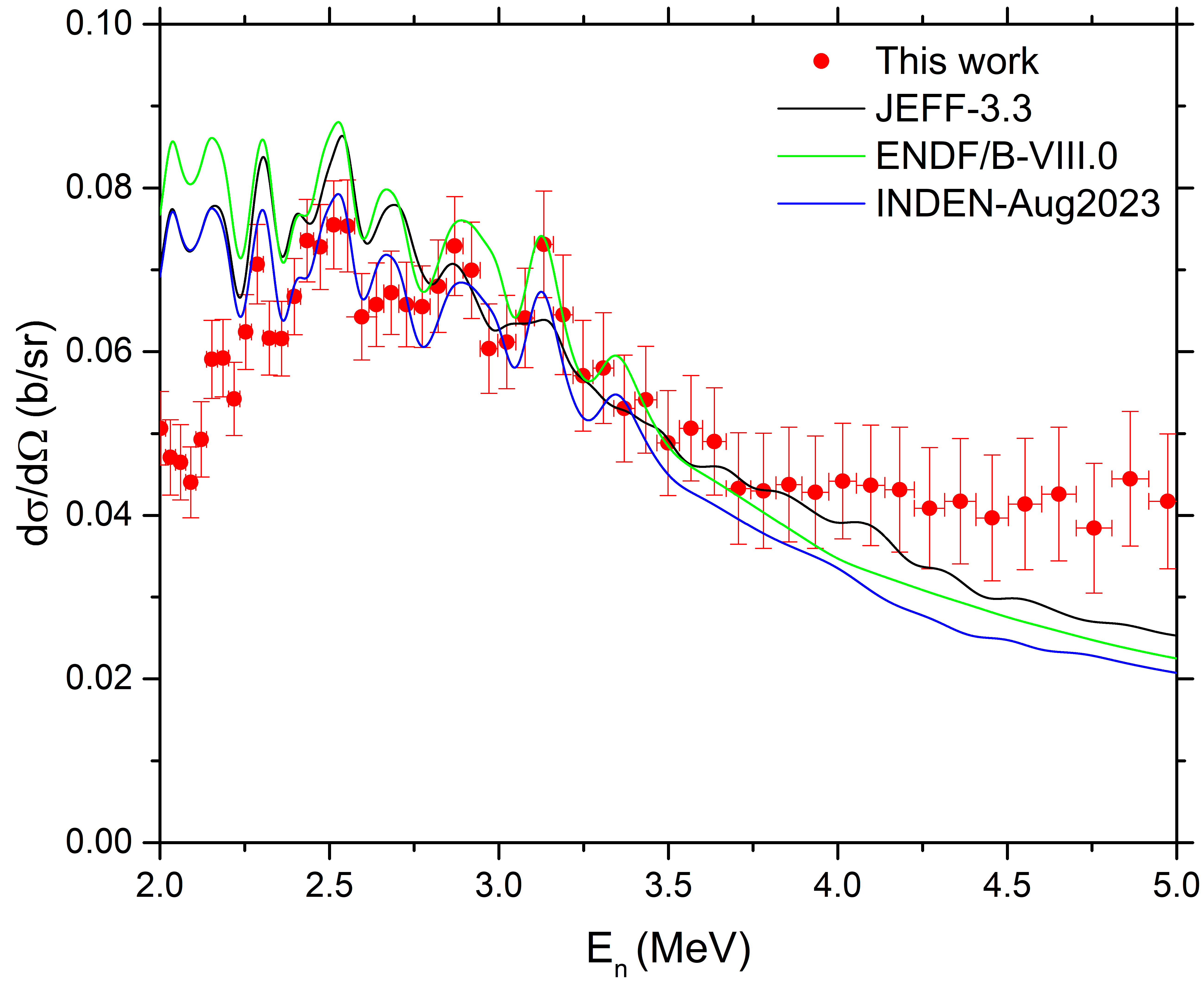 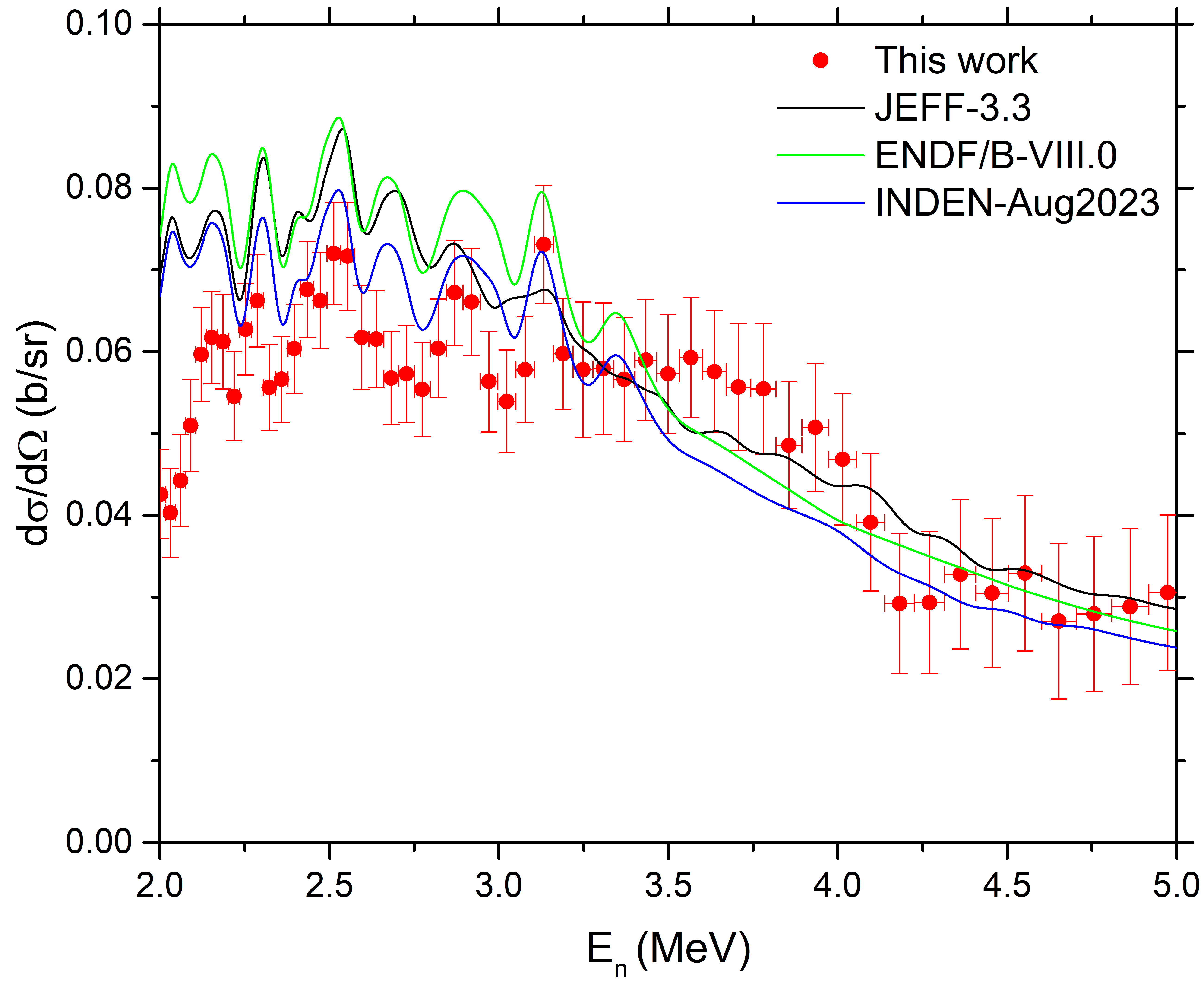 θLAB = 79.4o
θLAB = 37.2o
θLAB = 58.3o
θLAB = 16.2o
Threshold: 845 keV
More significant discrepancies with evaluations ~ systematically higher
Uncertainties at low neutron energies currently under analysis.
Neutron scattering on 56Fe : 56Fe(n, n1’): angle integrated cross section
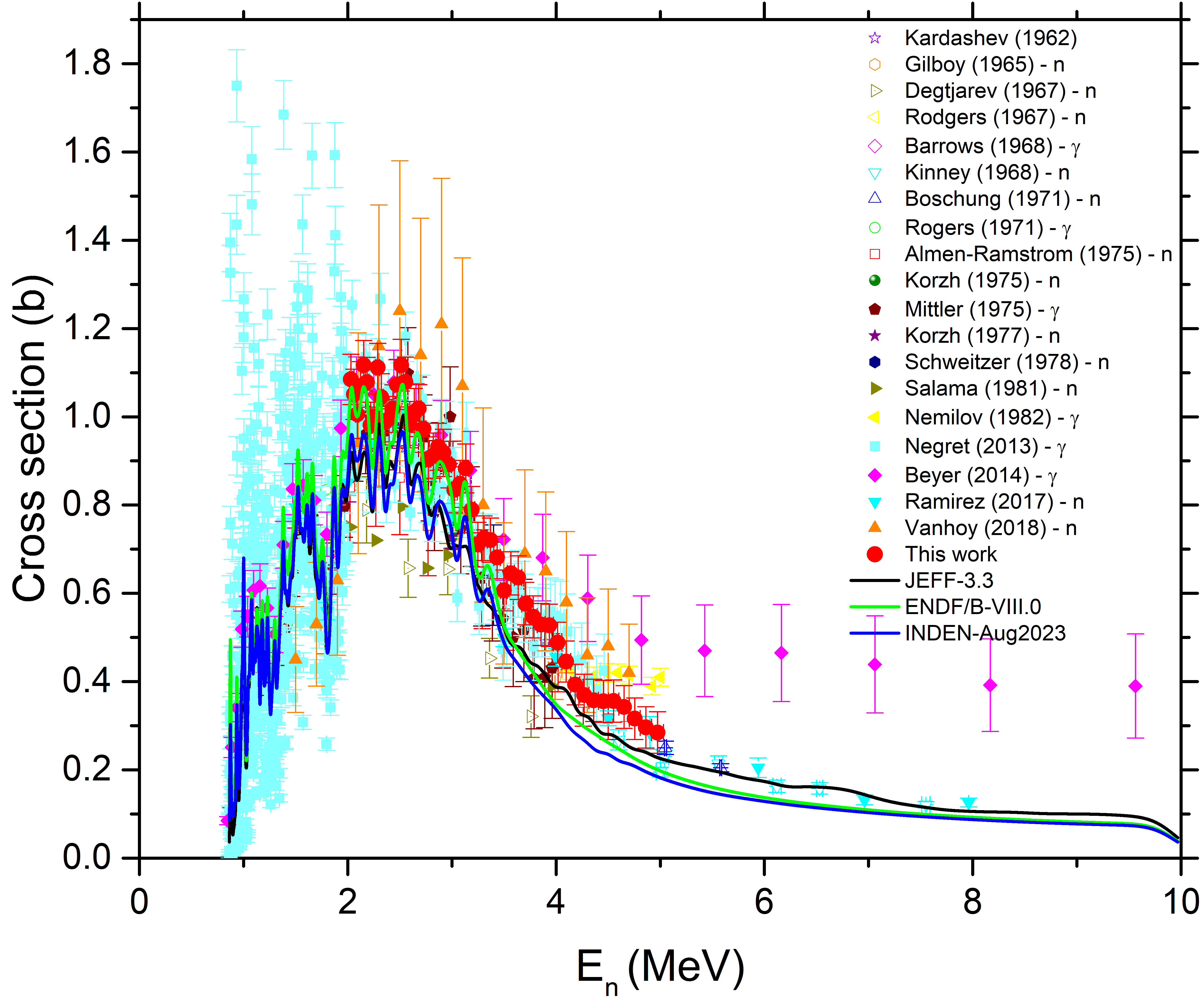 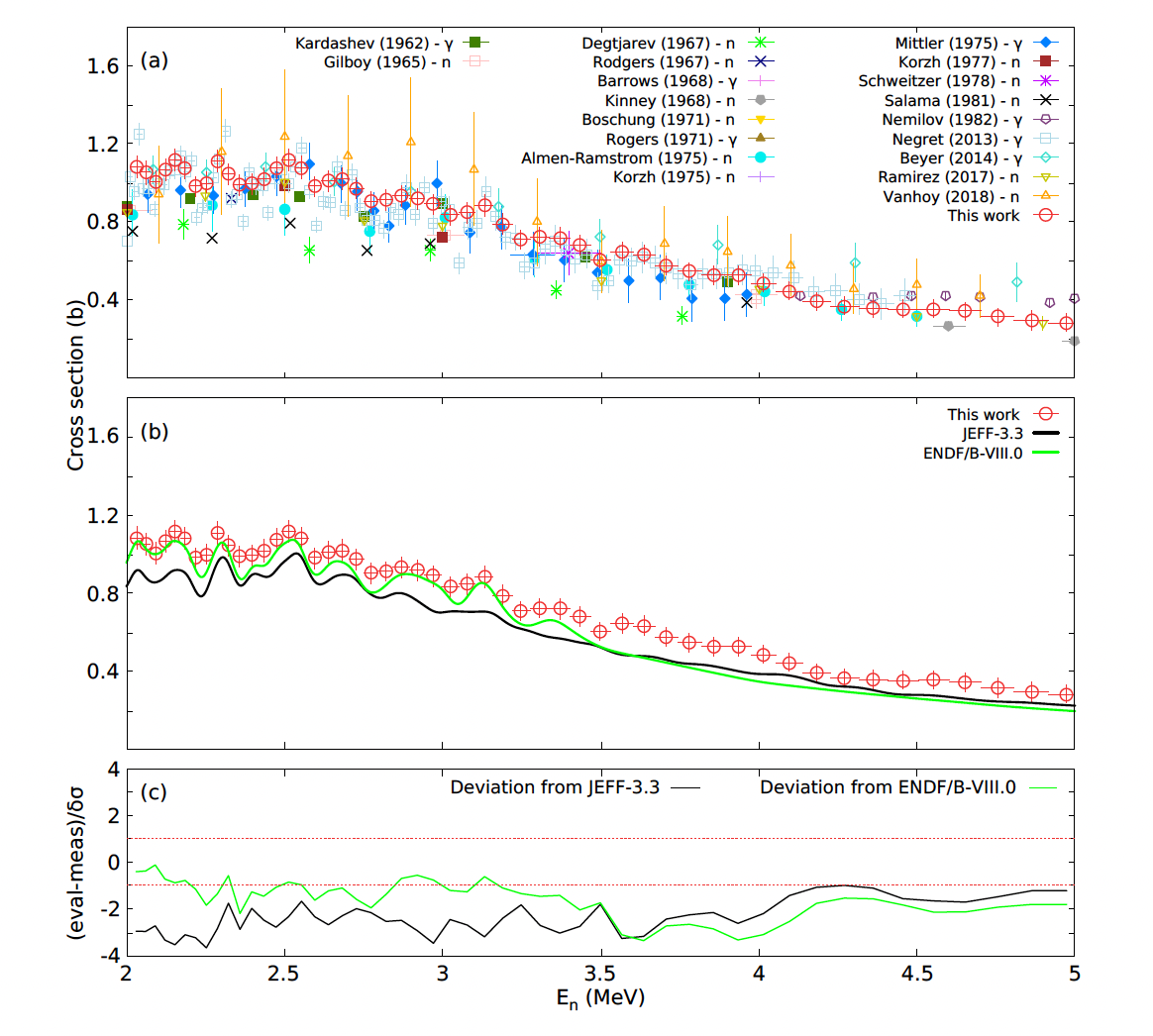 Data agree very well
[Speaker Notes: Beyer : nELBE]
Neutron scattering on 56Fe : Extraction of the 56Fe(n,tot)
=σ(56Fe(n,n))+ σ( 56Fe(n, n1’))+ σ( 56Fe(n, γ))
(n,tot) from INDEN/ENDF/JEFF :
BASED ON JEFF 3.2
(Vonach - Tagesen + 
 superimposed
 Berthold high-resolution 
data on natural sample 
(+contribution from minor
 isotopes)


Normalisation???
Maybe could be increased ??
First point not to take into account because (n,n1’) 
not extracted at this point
What’s next on scattering at ELISA (GELINA)
Effort to expand the measurement capabilities to En < 1 MeV (ELISA setup upgrade with Li-glass detectors) - ongoing
Study of gamma emitting reactions with the Liquid scintillators’ response.
63,65Cu campaign : - severe lack of experimental data.
                                       - ELISA setup ideal for (n,n) and (n,n1’) on Cu isotopes
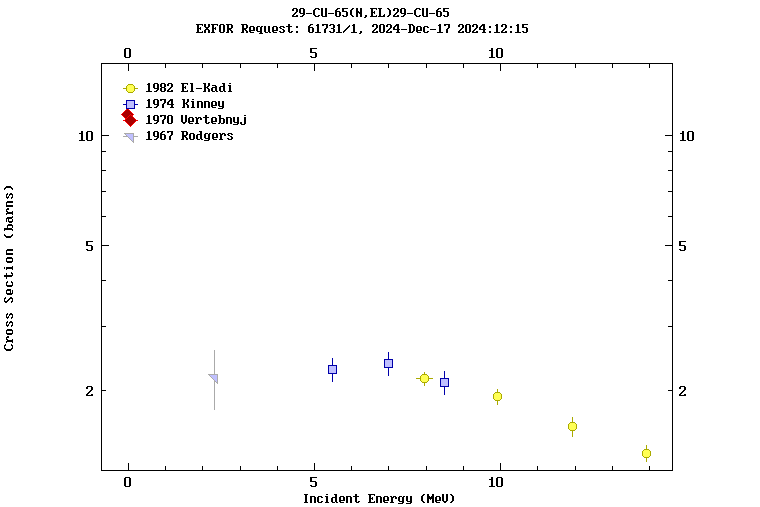 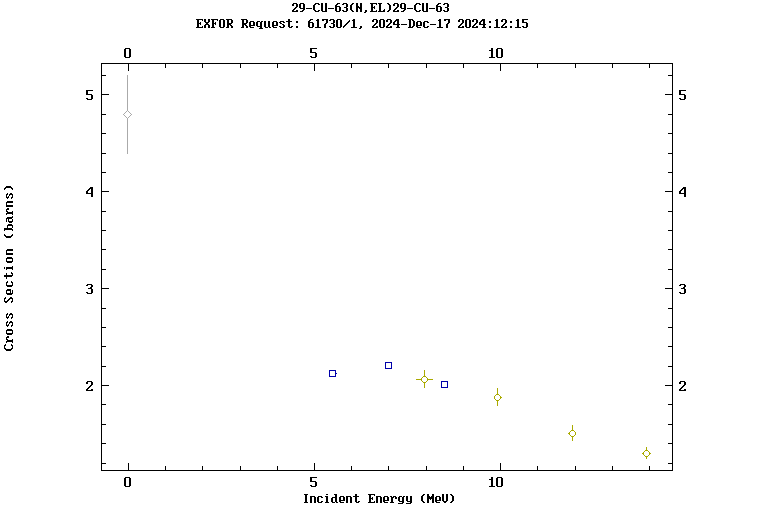 63Cu
65Cu
Transmission measurements at GELINA (JRC-Geel)
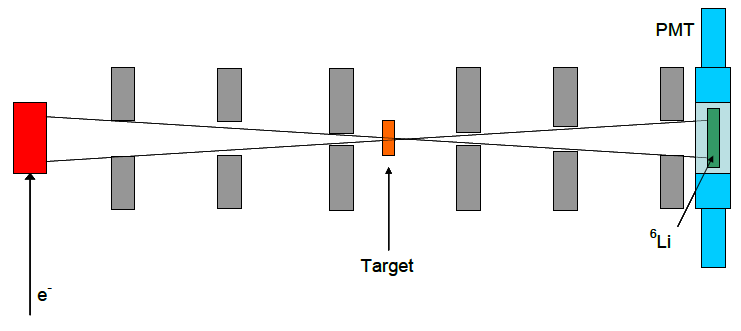 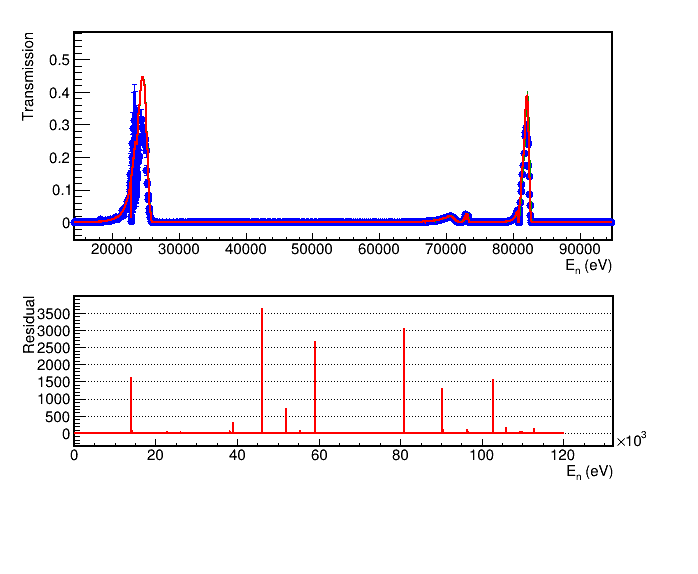 Shown at INDEN-2019: Very thick samples probing into the 
Total cross section minima
Useful:
Very thick target
(Harvey-1975)
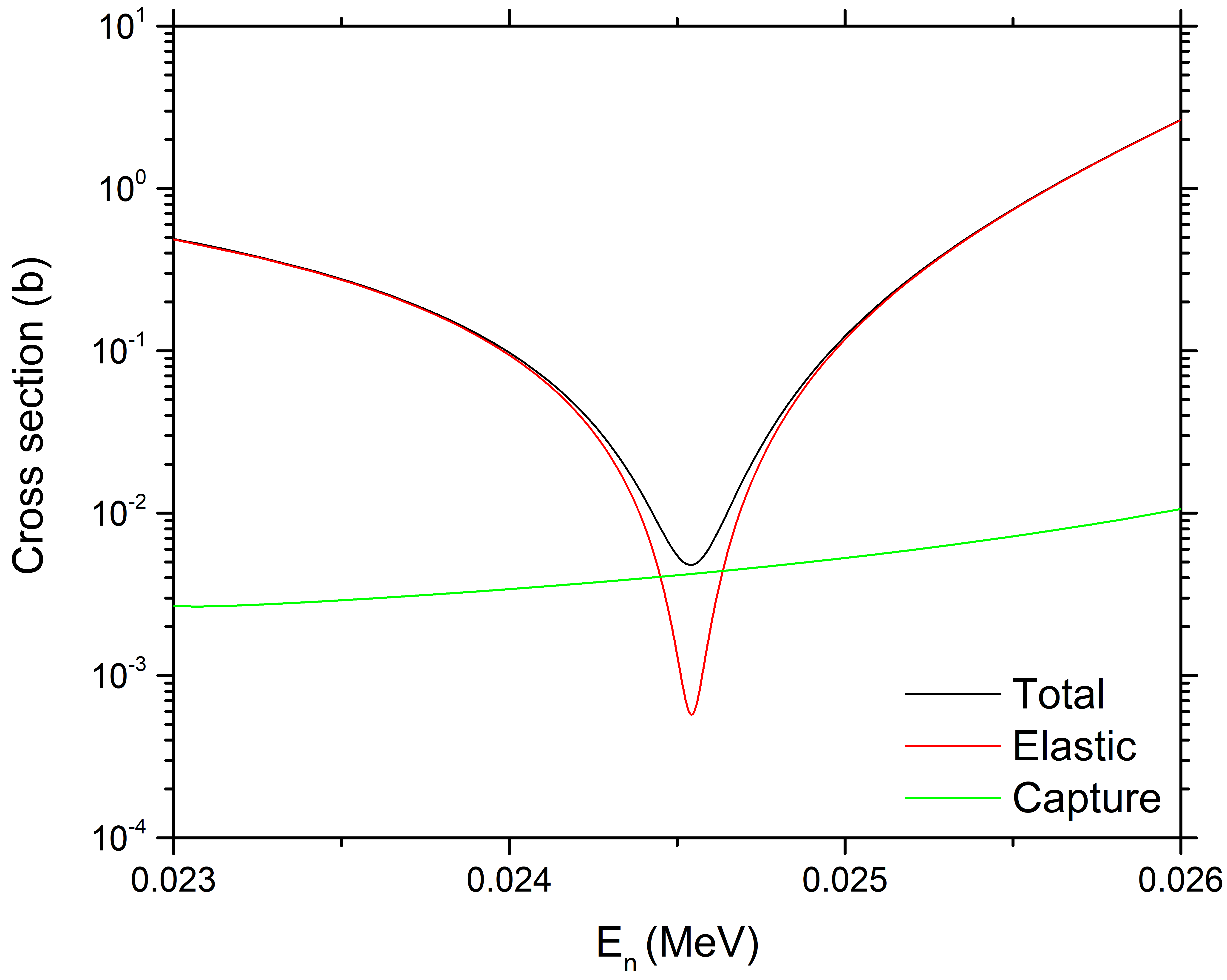 56Fe
New transmission measurements planned and partially performed at GELINA on natFe samples
19
[Speaker Notes: In this type of measurement the:
Incoming neutron fluence rate cancels
Detection efficiency cancels]
Transmission measurements at GELINA (JRC-Geel)
natFe samples:  3 metallic discs bought:

Li-glass detector used.
Sample at ~24 m flight path, detector at ~50 m.
Moderated neutron beam used (with 10B and Pb 
filters)
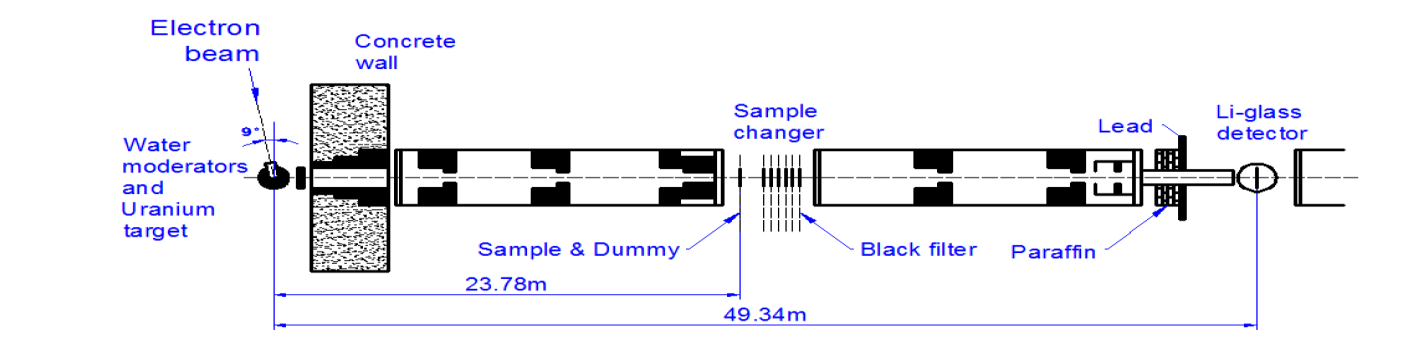 No. 1 (1.2 cm) and no. 2 (4.5 cm)  measured  (summer 2023.)
Combination of no. 2 and no. 3 (=> 9 cm)  PENDING:
to be measured  as soon as GELINA is back to normal =>  probe into cross section minima with better  statistics (similar to nELBE).
20
Transmission calculation
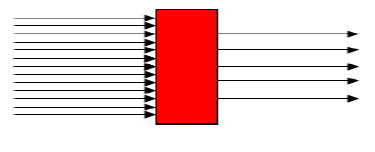 sample
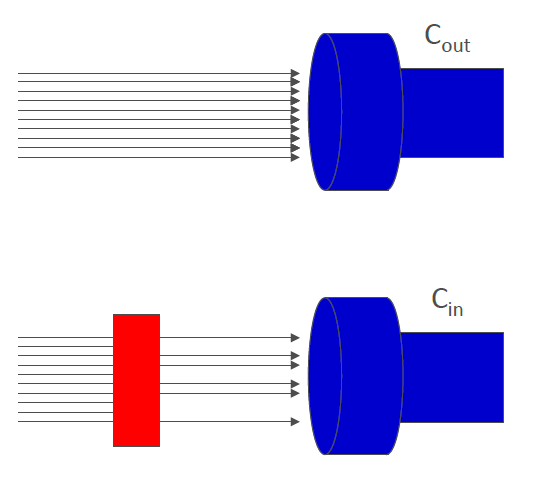 detector
sample
21
Transmission results
The background contribution needs to be considered in a consistent way, with the black filters technique (Na –Co –W).
𝐵(t)= 𝑏𝑜 + 𝑏1𝑒−λ1𝑡 + 𝑏2𝑒−λ2𝑡 + 𝑏3𝑒−λ3(𝑡+𝑡0)
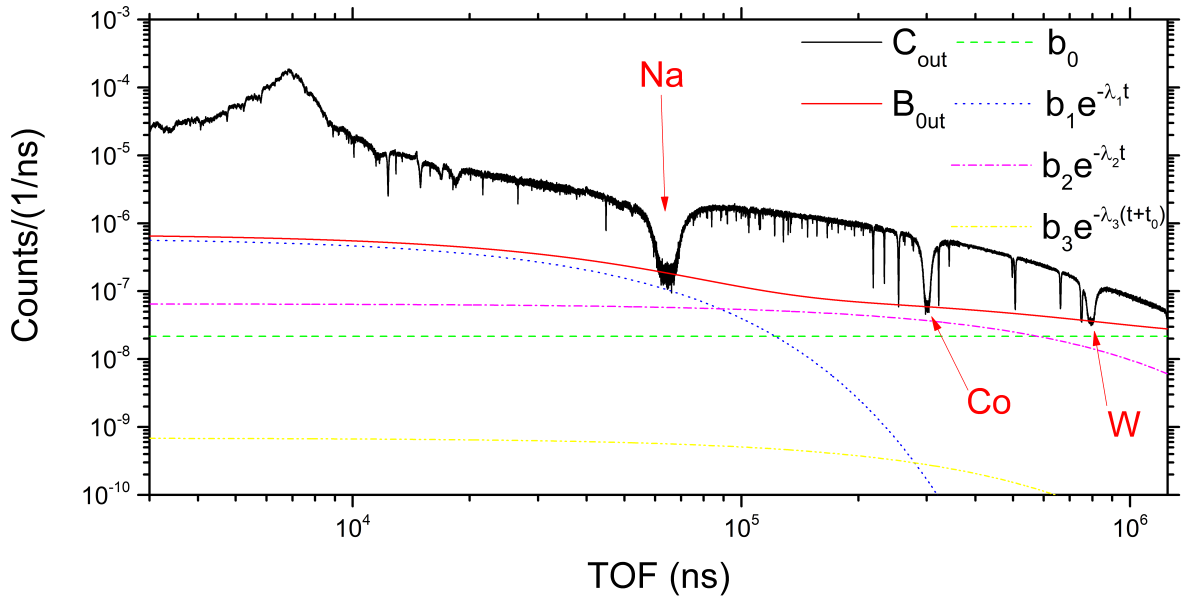 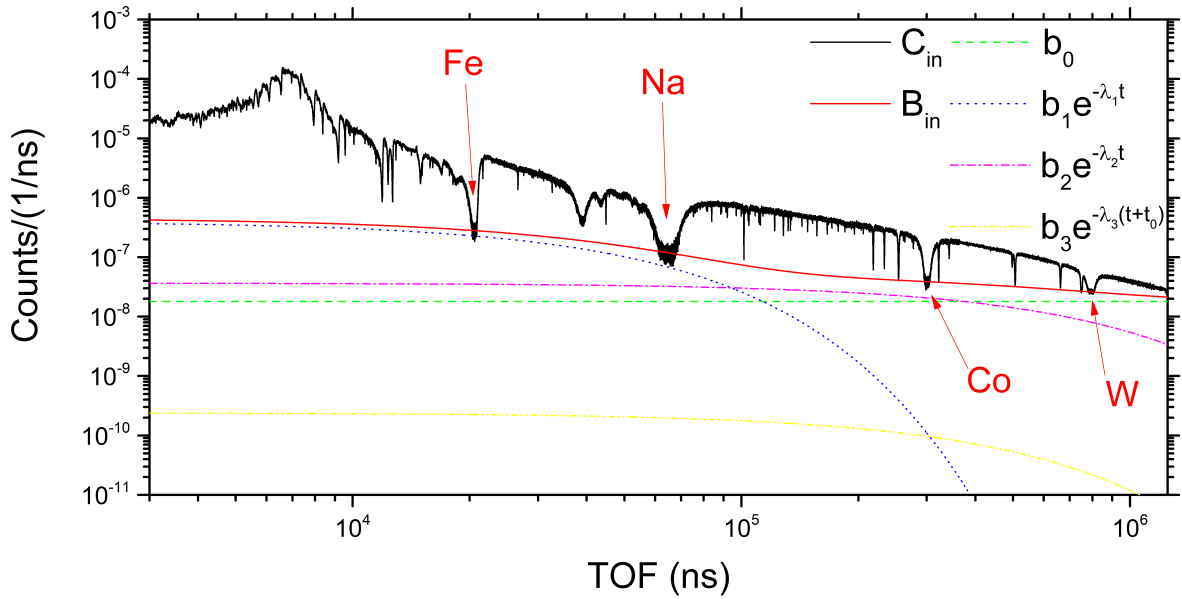 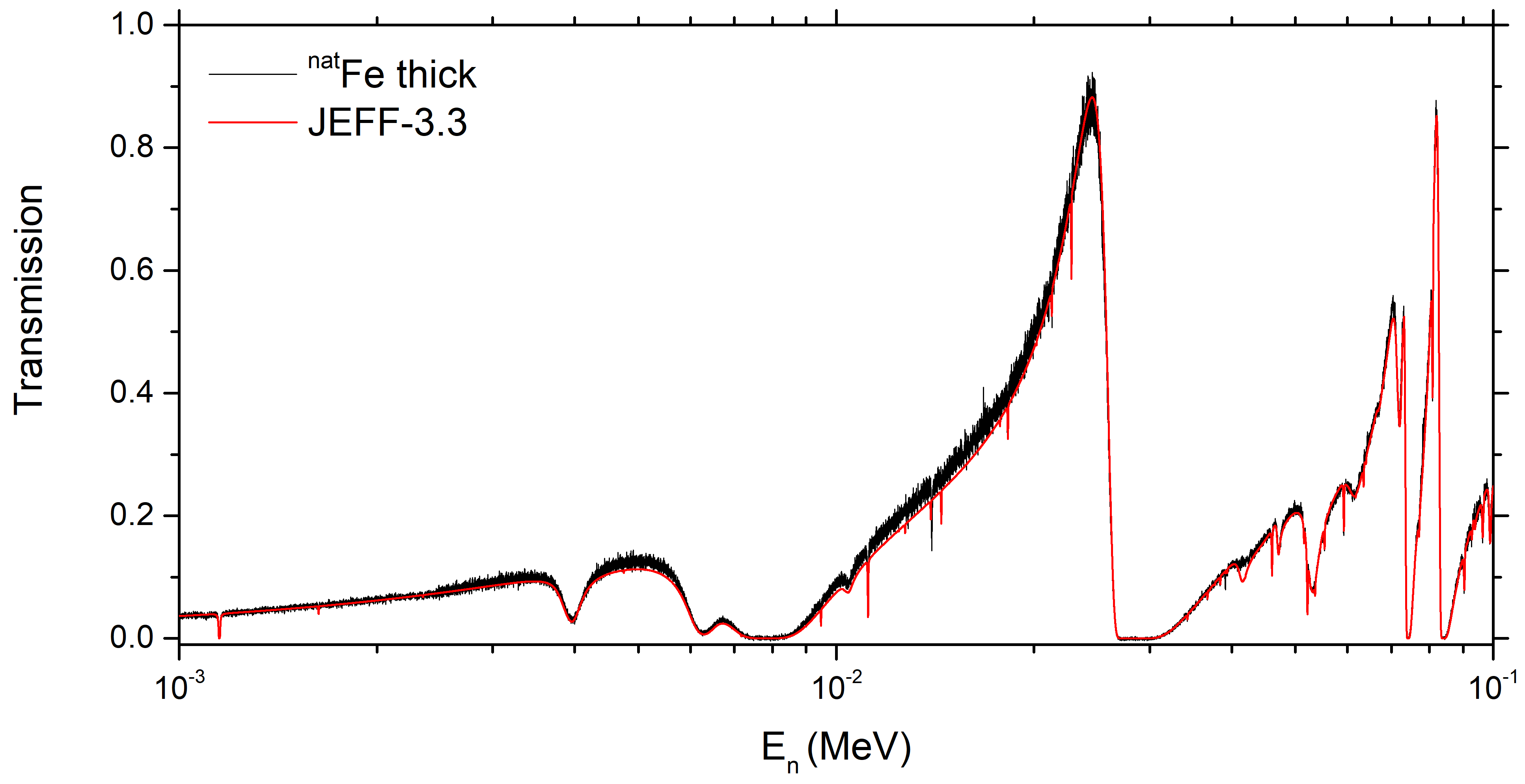 Data up to 100keV.
First REFIT calculation with 
adjustment of the resonant parameters of JEFF 3.3.  
Will follow: 
-9 cm thick sample measurement
-Proper  Resonance analysis of all datasets
22
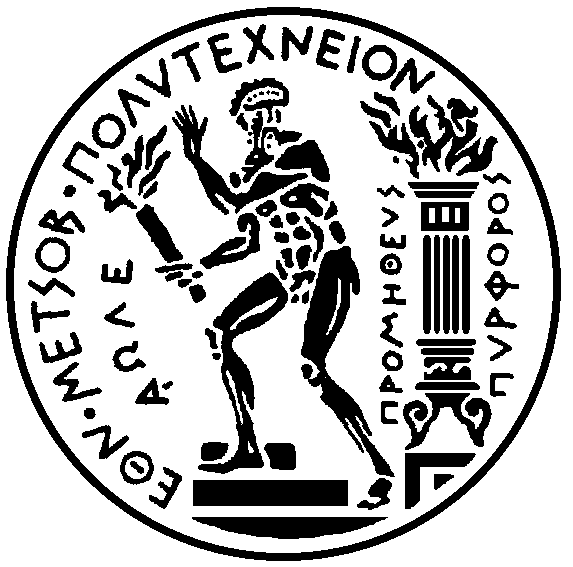 Conclusions and future perspectives
Direct Capture Calculations:
DC calculations with the pdix code completed.
DC calculations to be continued with CONRAD
Direct capture important (confirmed by independent teams/codes)
Neutron Scattering Measurements at GELINA:
54,56Fe(n,el/inl) reactions measured high resolution for the forst time with enriched targets (finalisation of 56Fe ongoing) 
New experimental campaign on Neutron Scattering Measurements on 63,65Cu with enriched samples (OR 65Cu and natCu) will be perfomed (APRENDE) at the ELISA setup, in the context of a new PhD thesis (CEA / NTUA).
Improvement of the ELISA setup (with the local staff at JRC-Geel).
Evaluations could (should?) take into account the elastic channel when measured with high accuracy.
Evaluations could (should?) take into account the measurements of (n,n1’)both with γ- and n-detection
Transmission Measurements at GELINA:
Natural Fe samples of two thicknesses already measured at GELINA, analysis nearly finished.
Natural Copper samples of different thicknesses already measured at GELINA (flight path : 50 m, analysis ongoing (Master thesis Anna Karakaxi)
A “thick” natural Fe sample (~9 cm) will also be measured once GELINA is functional again.
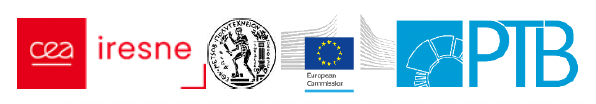 Thank you!
23
Extra slides
24
Results of the 56Fe(n,n1’) - EXFOR
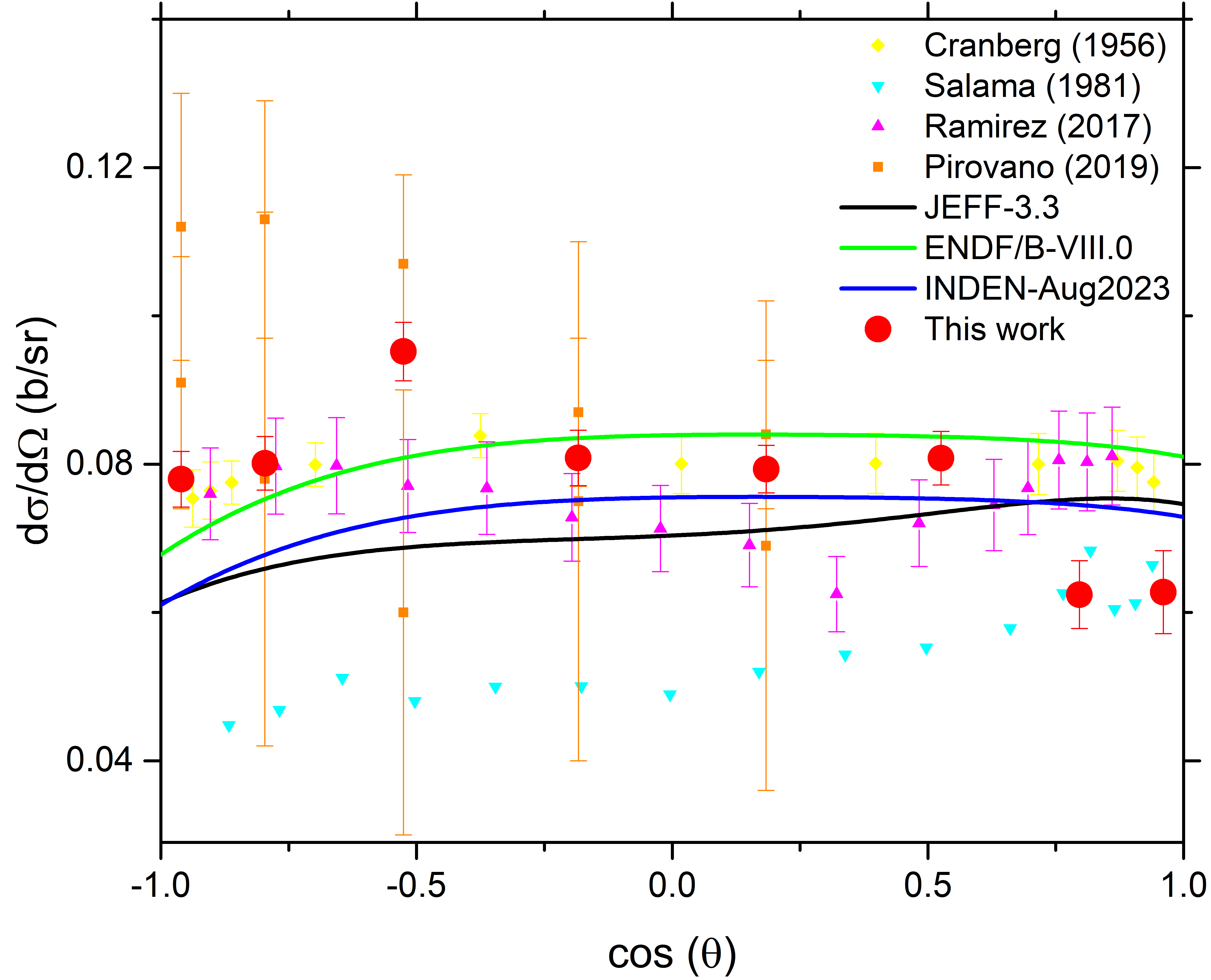 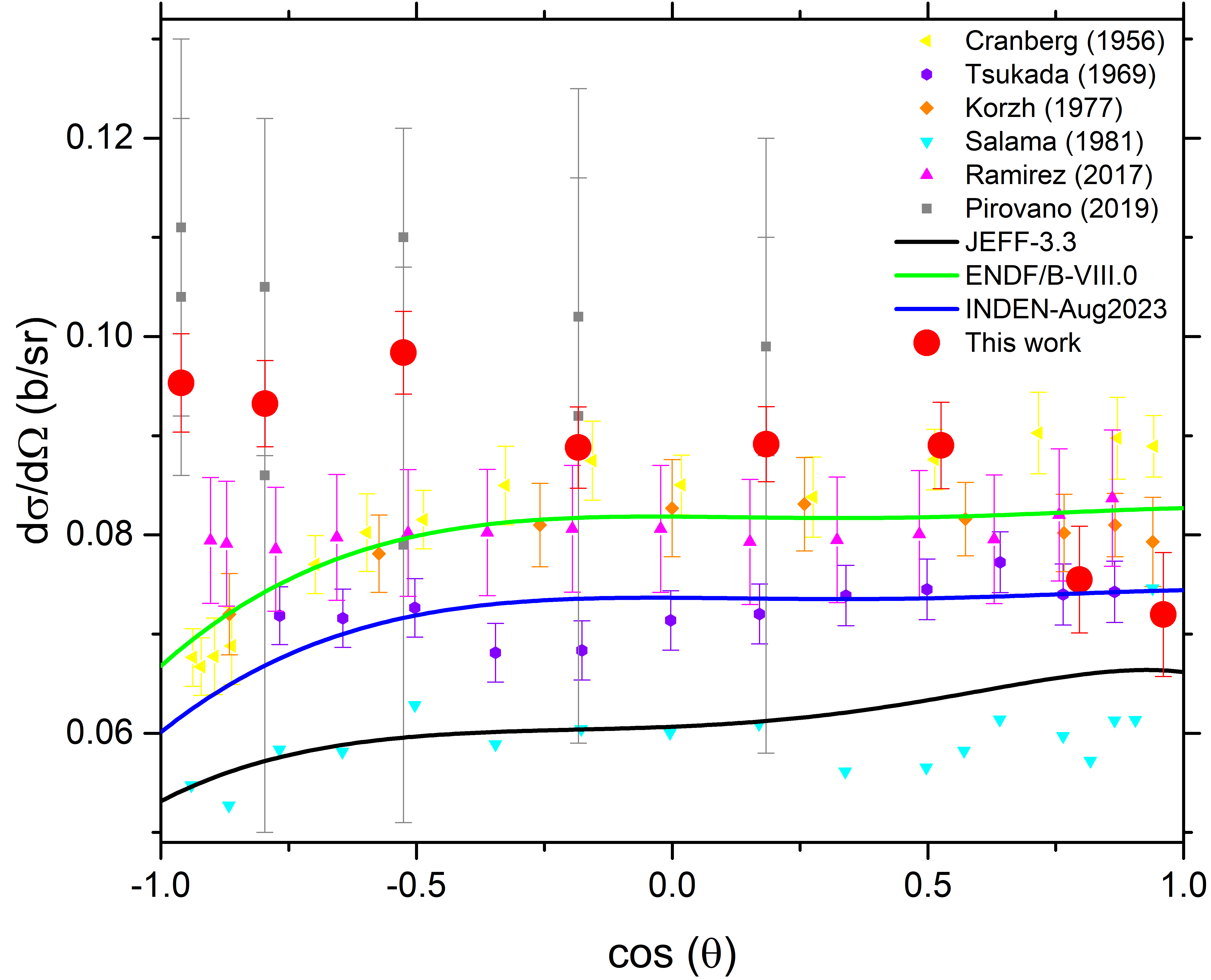 En = 2. 5 MeV
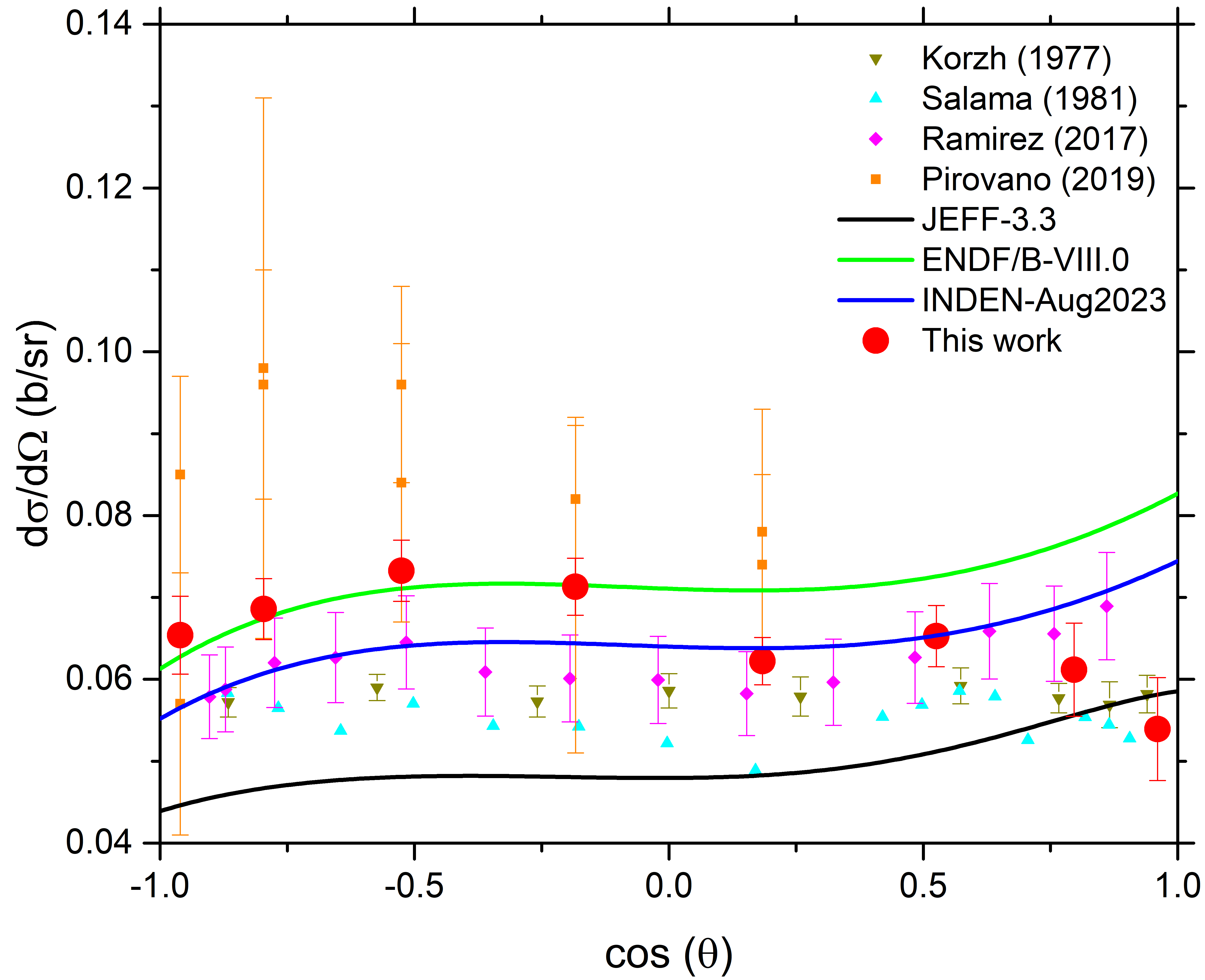 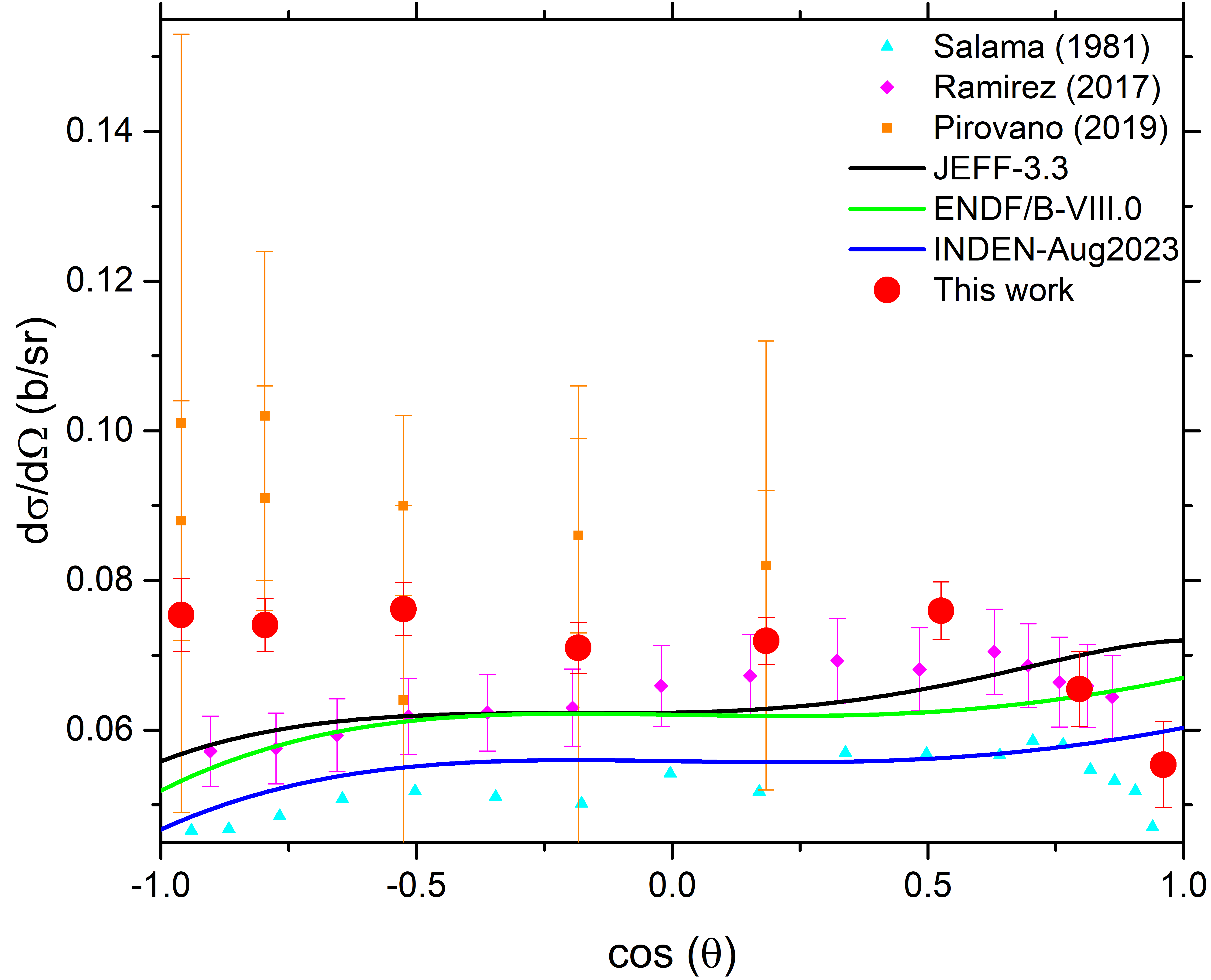 En = 2. 75 MeV
En = 3 MeV
En = 2.25 MeV
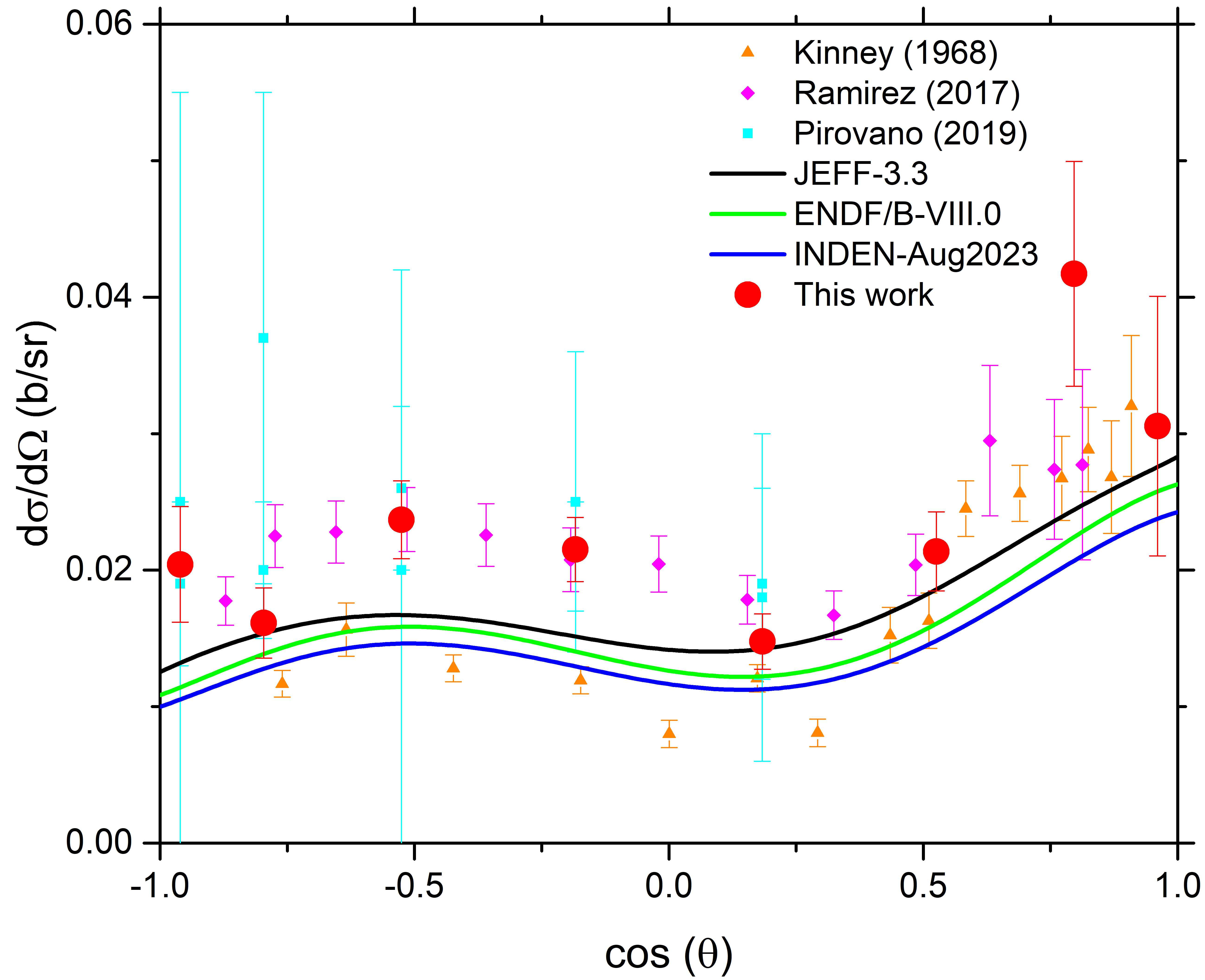 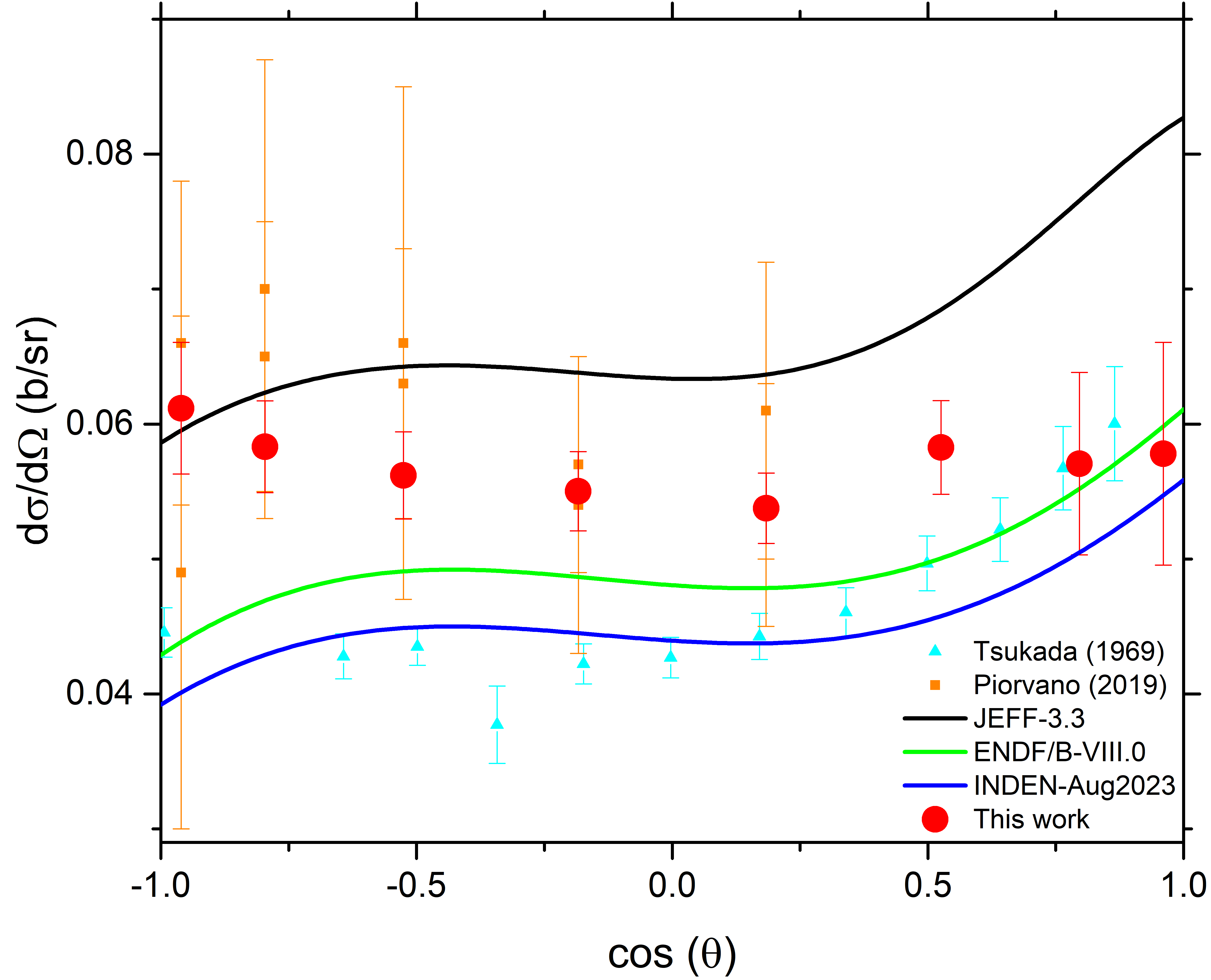 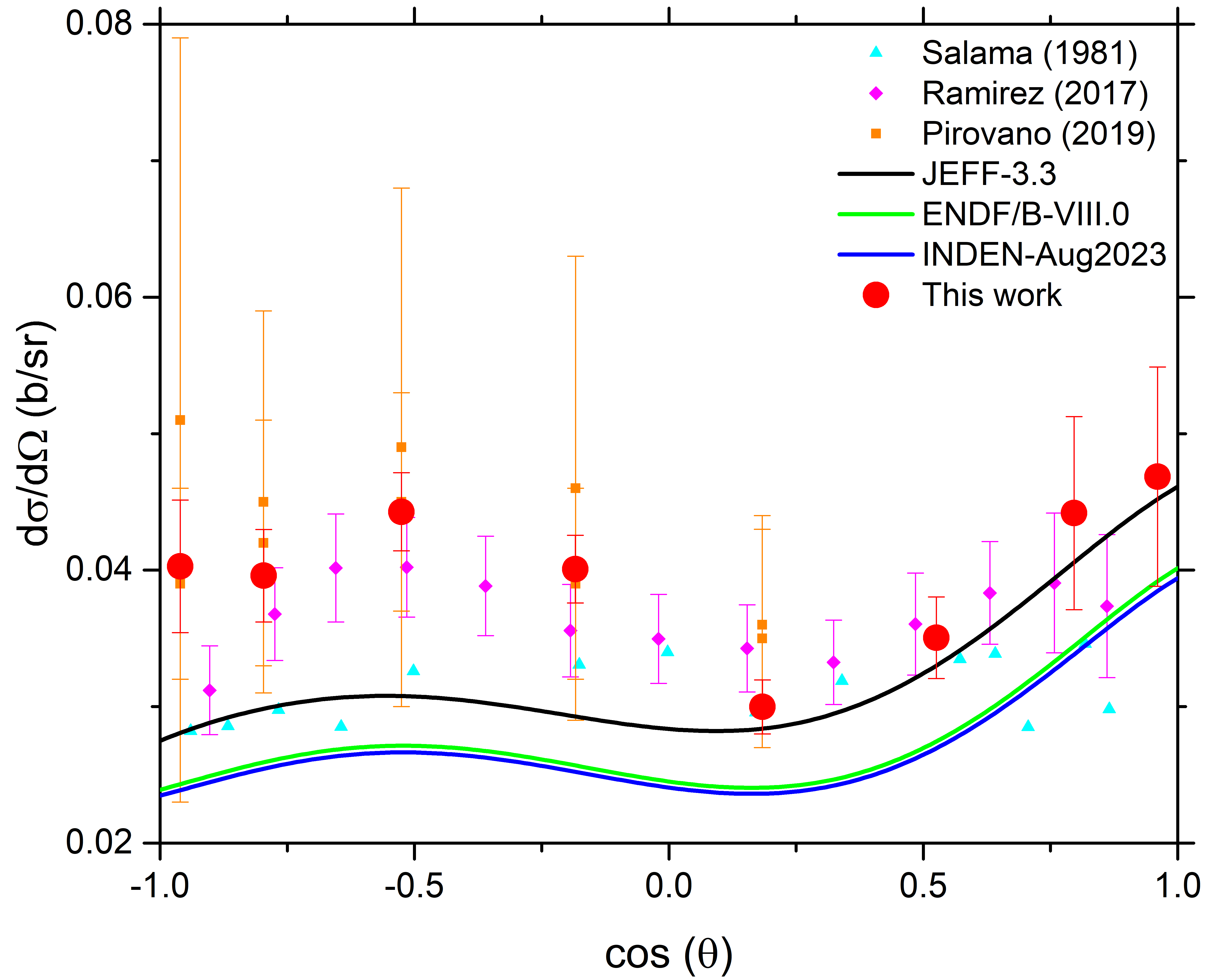 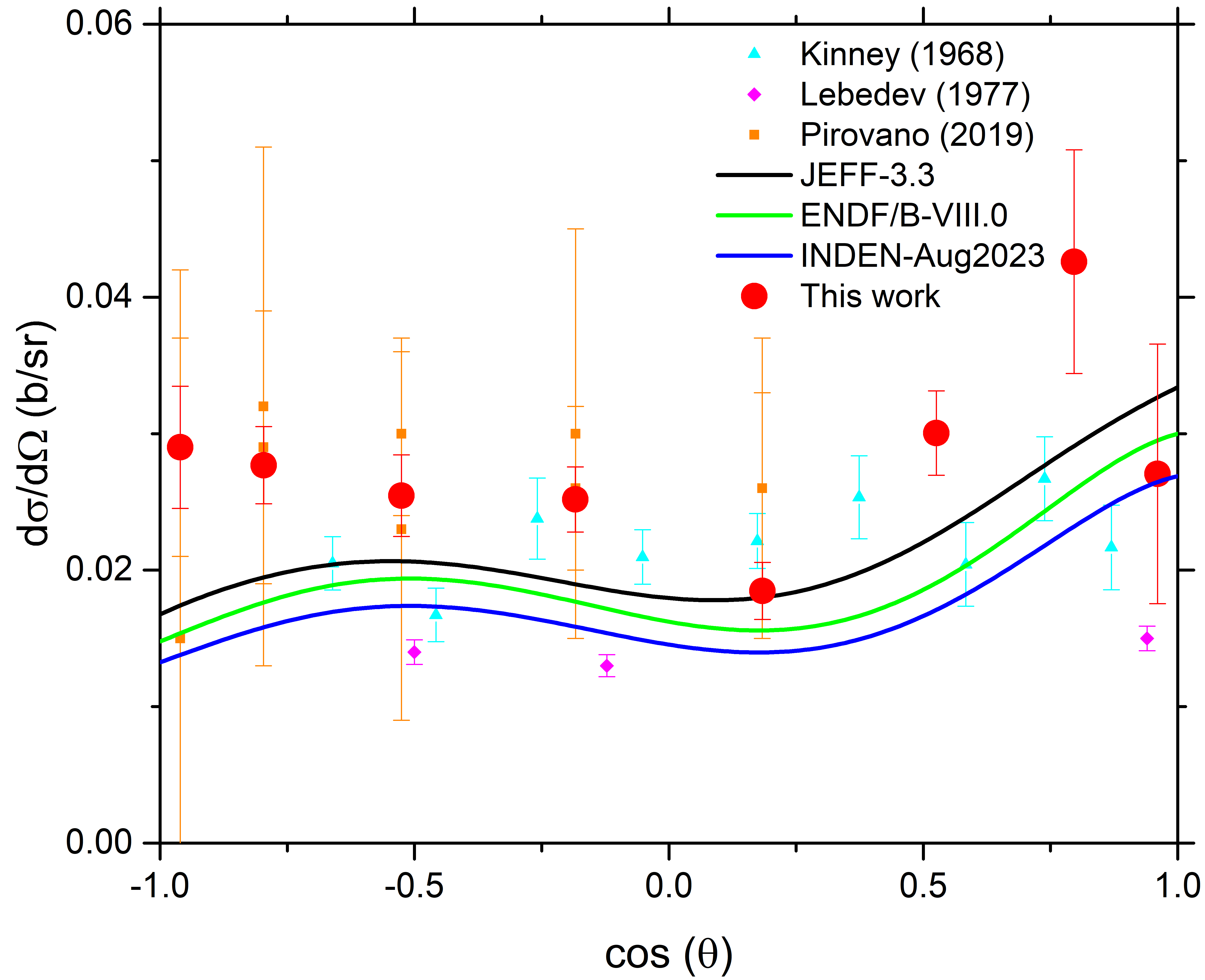 En = 3.25 MeV
En = 4 MeV
En = 4.65 MeV
En = 5 MeV
[Speaker Notes: Pirovano large statistical uncertainties compared to current data.]
54Fe results zoomed
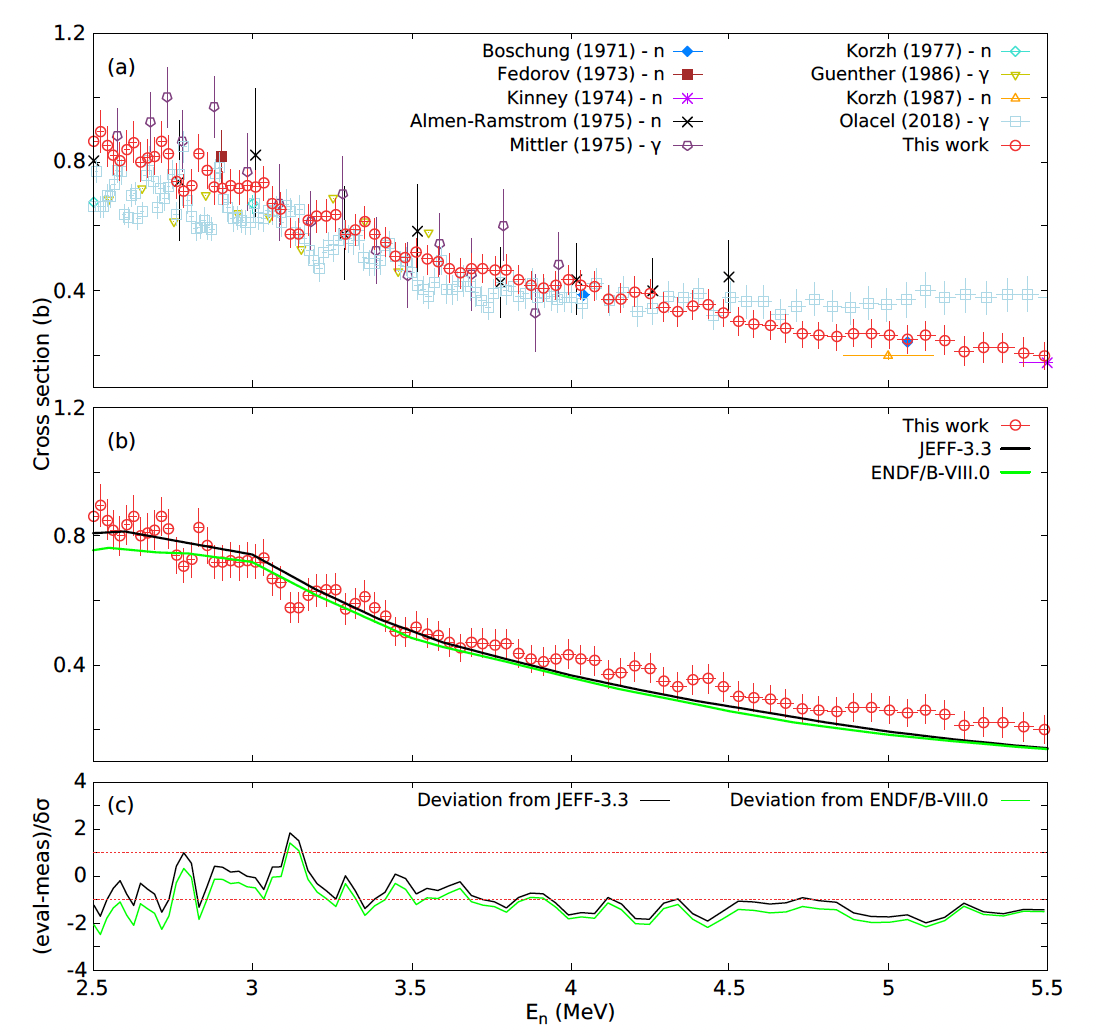 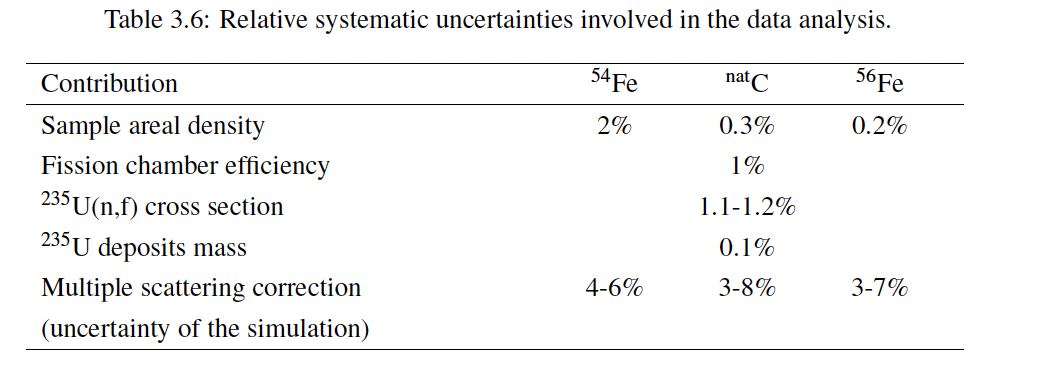 26
Results of the 56Fe(n,n) - EXFOR
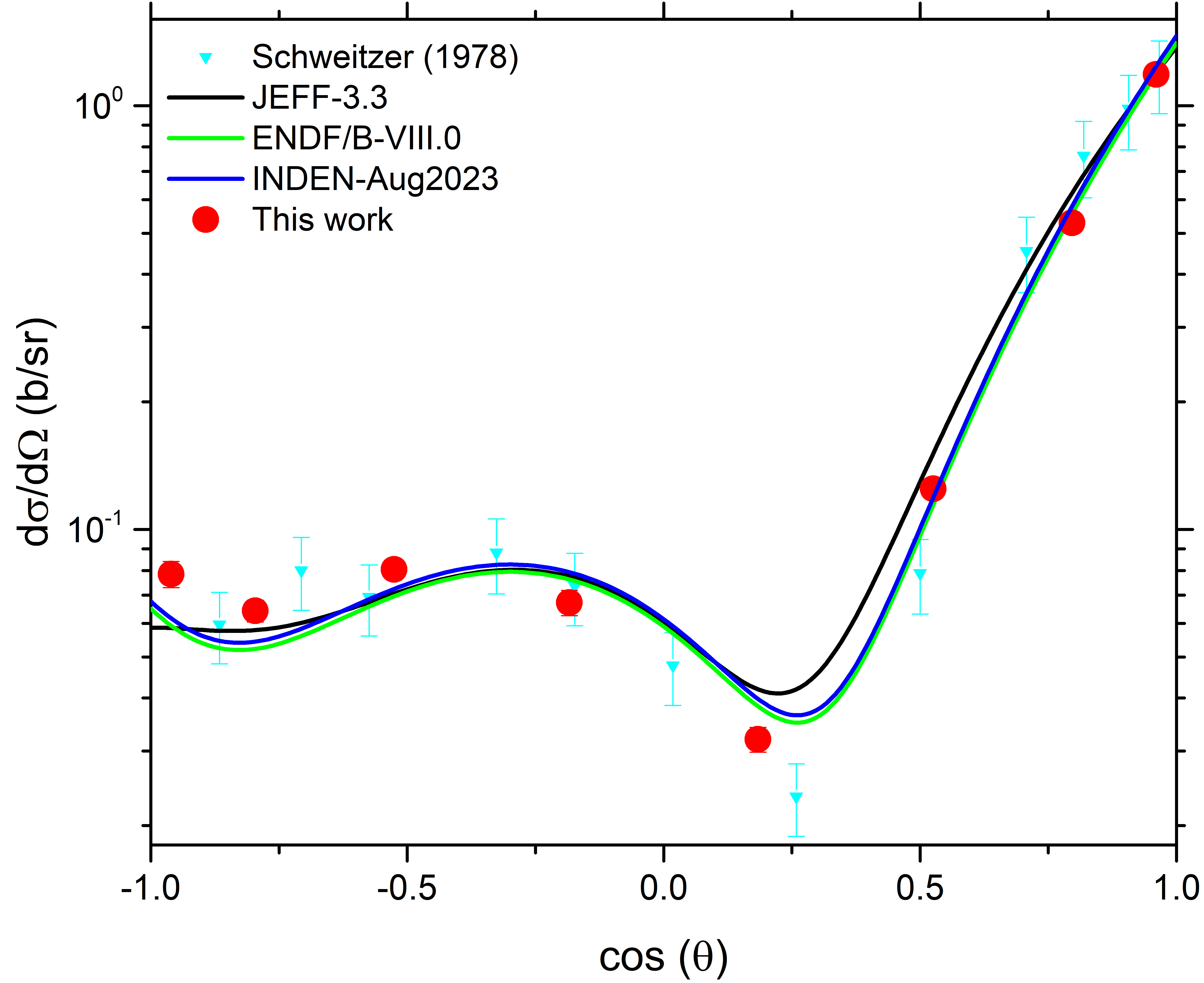 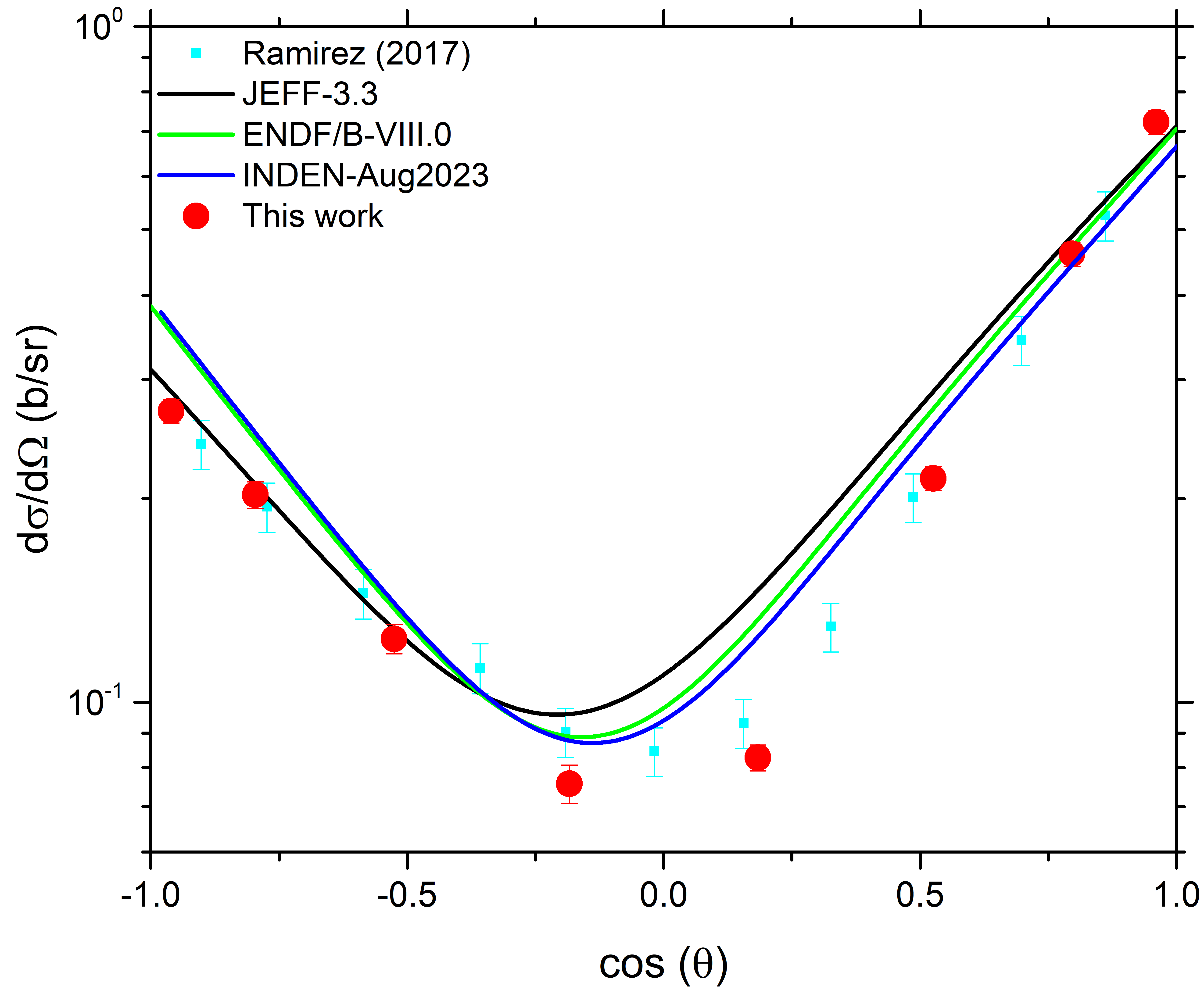 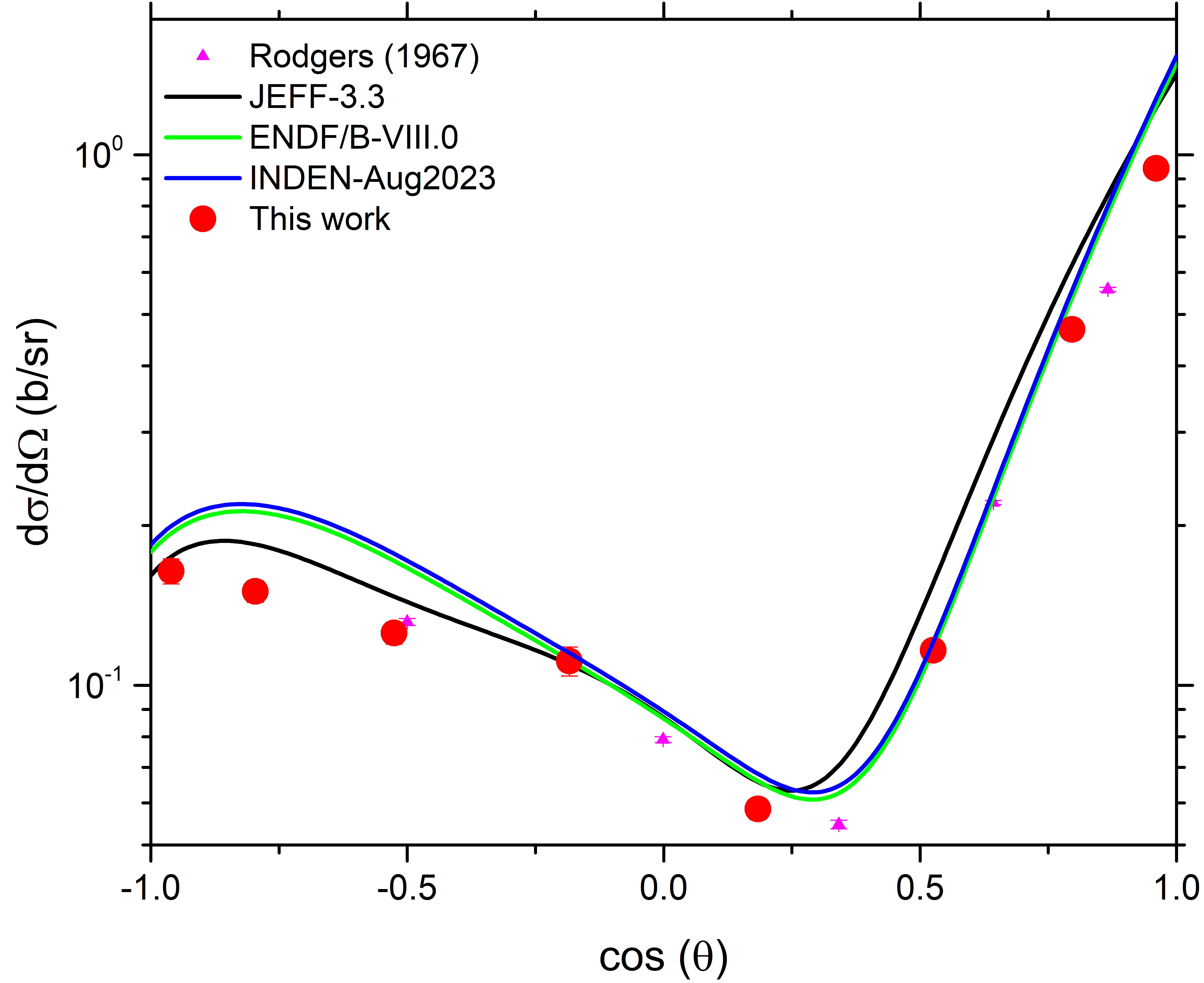 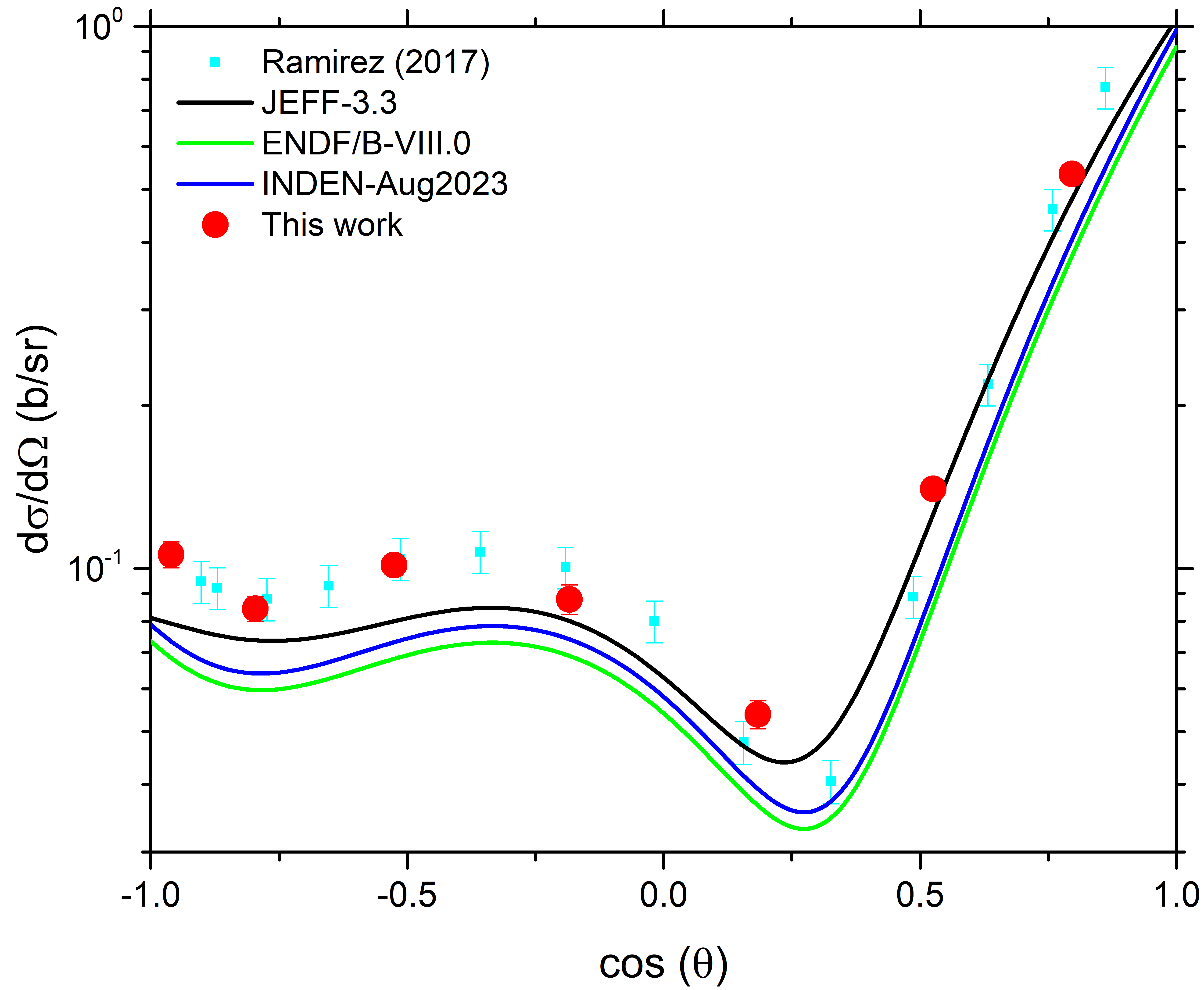 En = 1.3 MeV
En = 2. 33 MeV
En = 3.4 MeV
En = 3 MeV
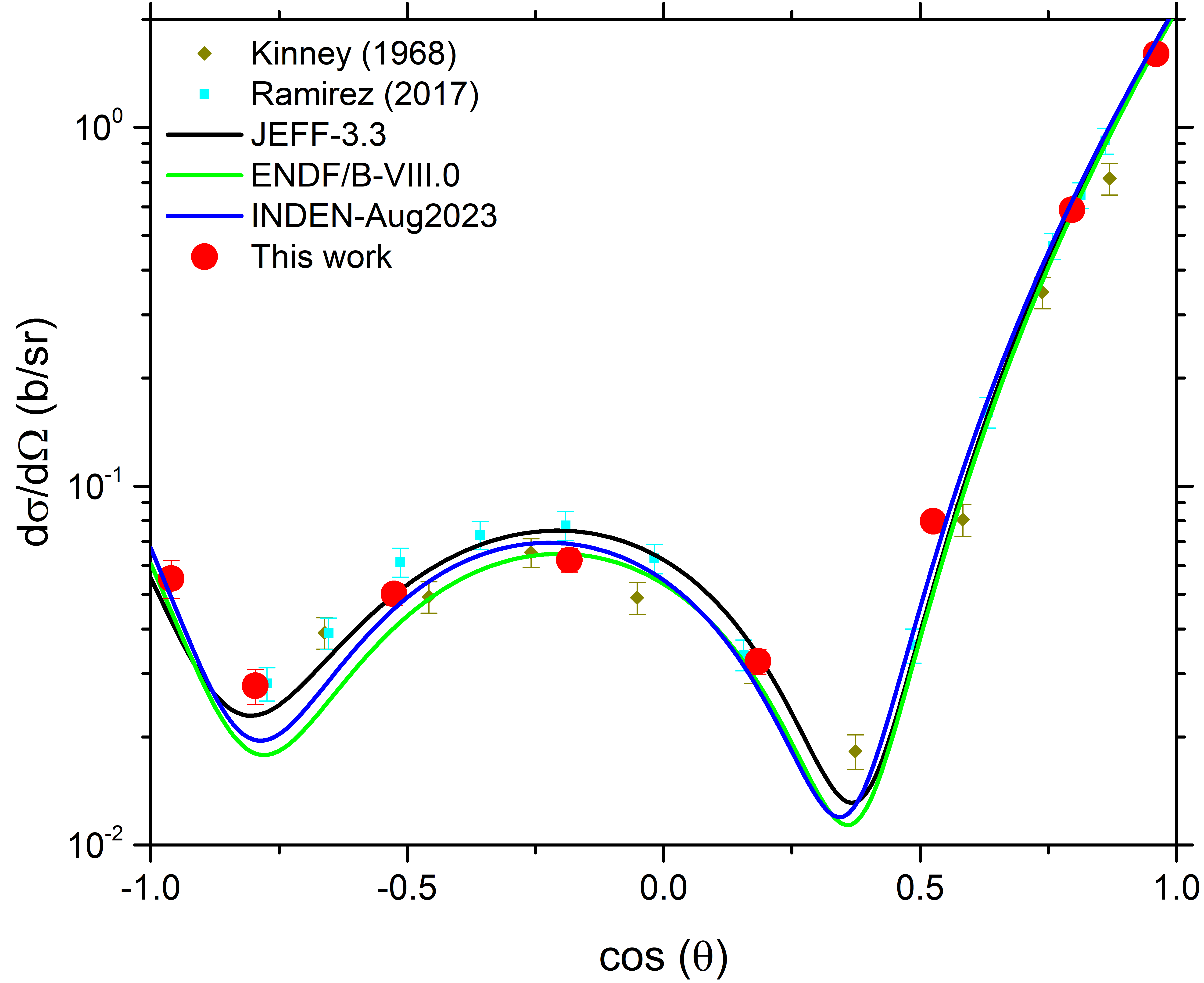 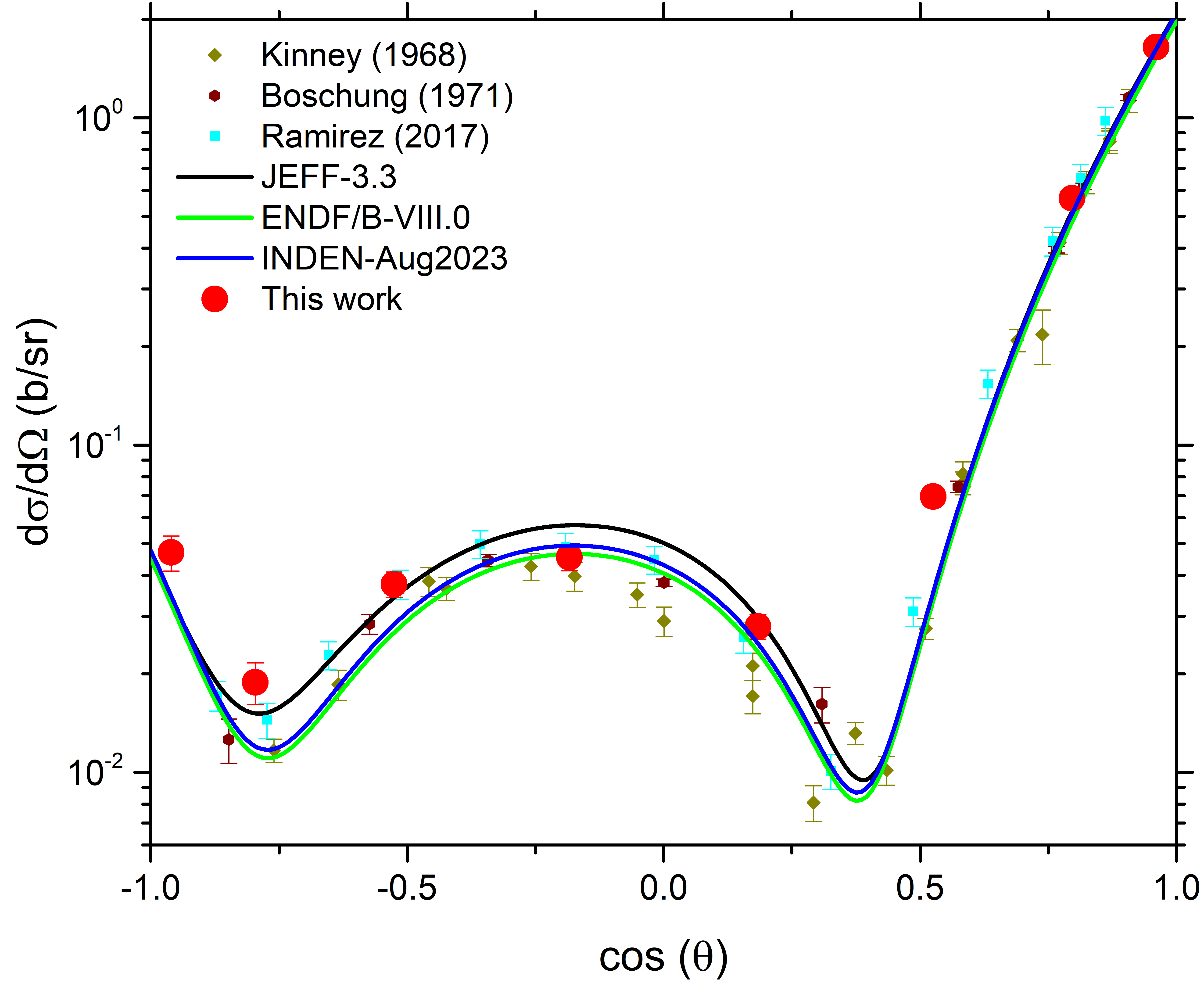 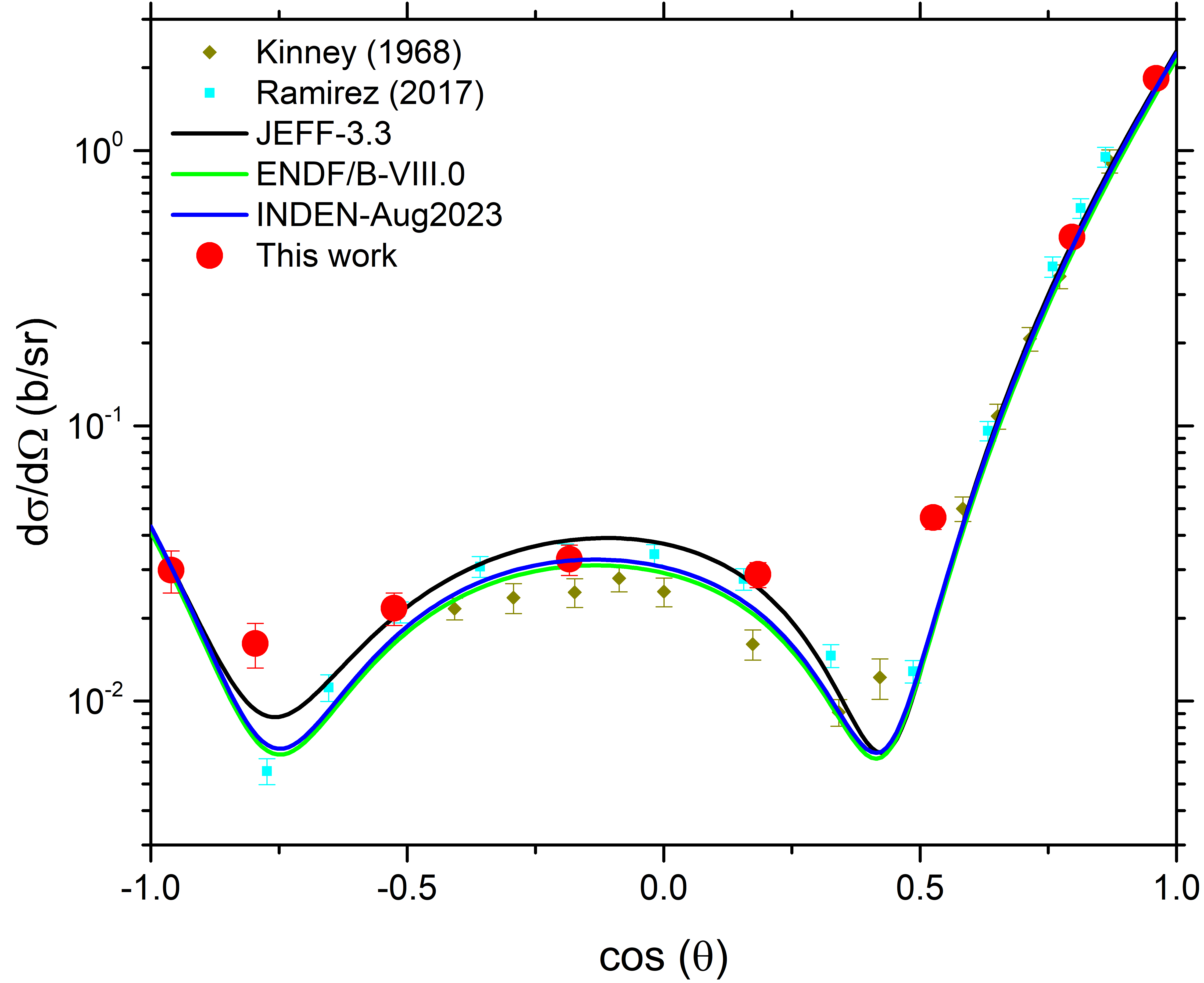 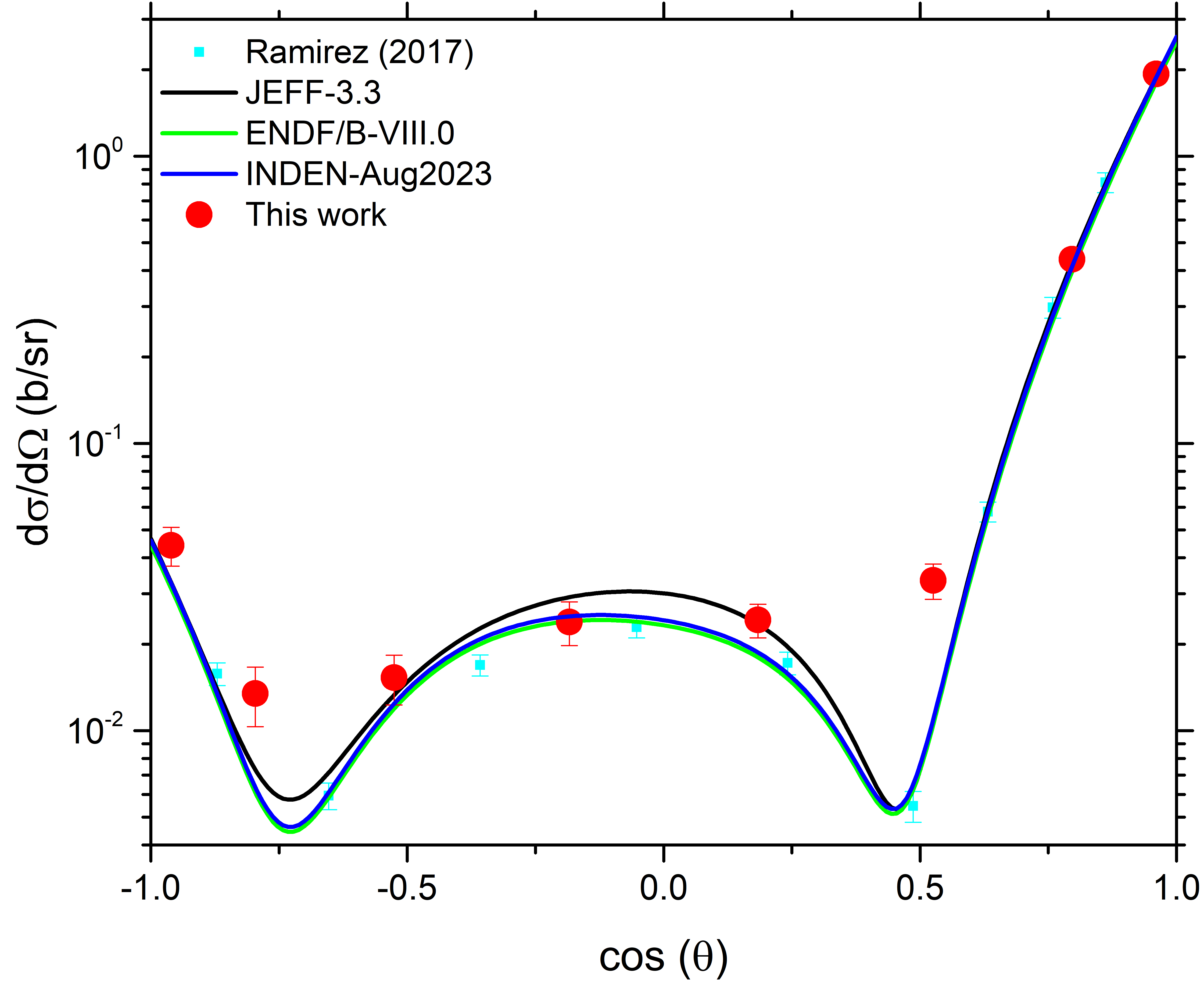 En = 7 MeV
En = 6 MeV
En = 4.55 MeV
En = 5 MeV
27
[Speaker Notes: eLASTIC SCATTERING ENDF VIII.1 : 
REFITTED KINNEY DATA + COMPARISON WITH PEREY ENRICHED IN THE OVERLAPPING DATA 
>4 MeV: EMPIRE CALCULATIONS]
63Cu,65Cu
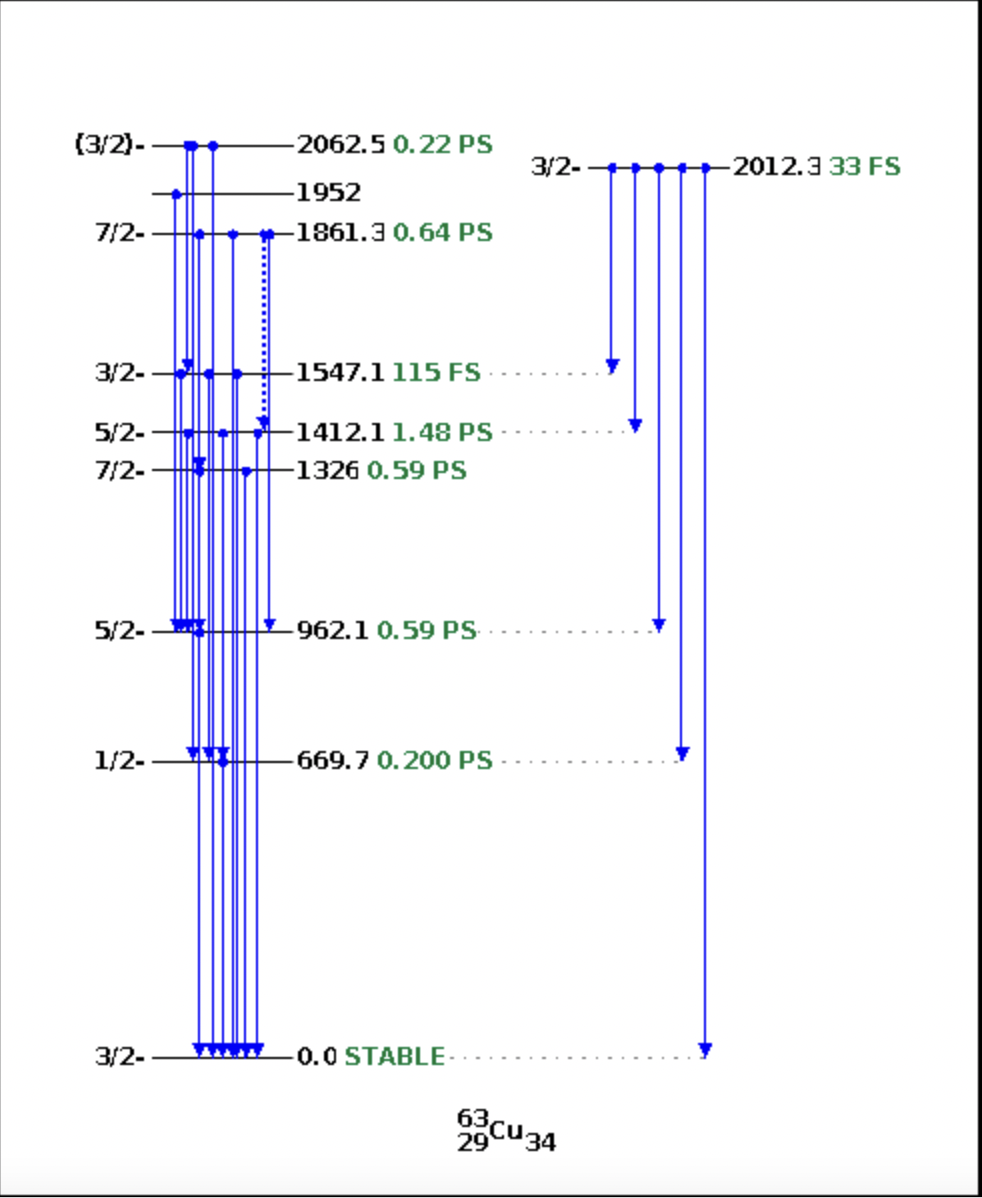 DRC with CONRAD
29